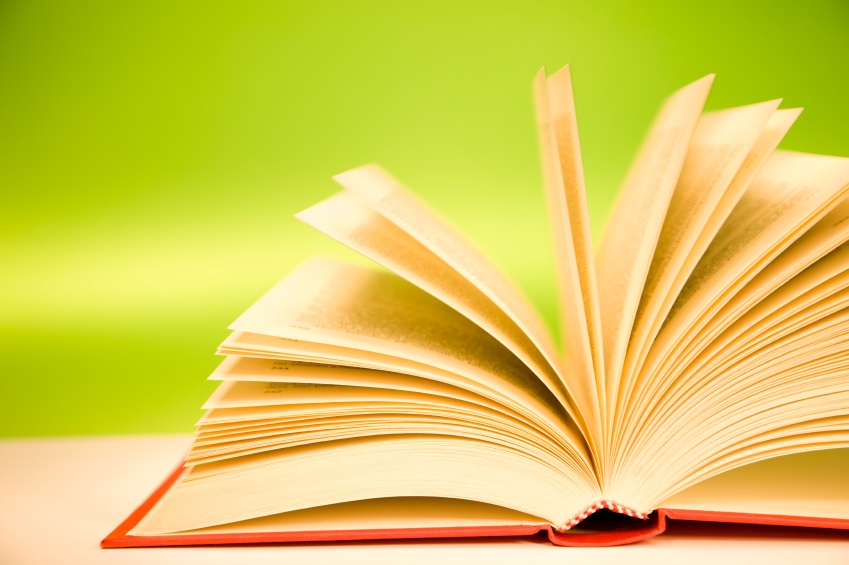 Бюджетное учреждение города Омска
«Омские муниципальные библиотеки»
ИДЕИ
ЗАРАЗИТЕЛЬНОГО                                                                   Ч Т Е Н И Я:
Опыт молодых омских библиотекарей
Надежда Ивановна Вяткина, начальник 
отдела развития и внешних коммуникаций ЦГБ, 
руководитель Молодежного совета БУ г. Омска «ОМБ»

Контакт: orvk.omb@mail.ru
П Р О Е К Т

«ЧИТАЙ КНИГИ – 
БУДЬ ЛИЧНОСТЬЮ!»
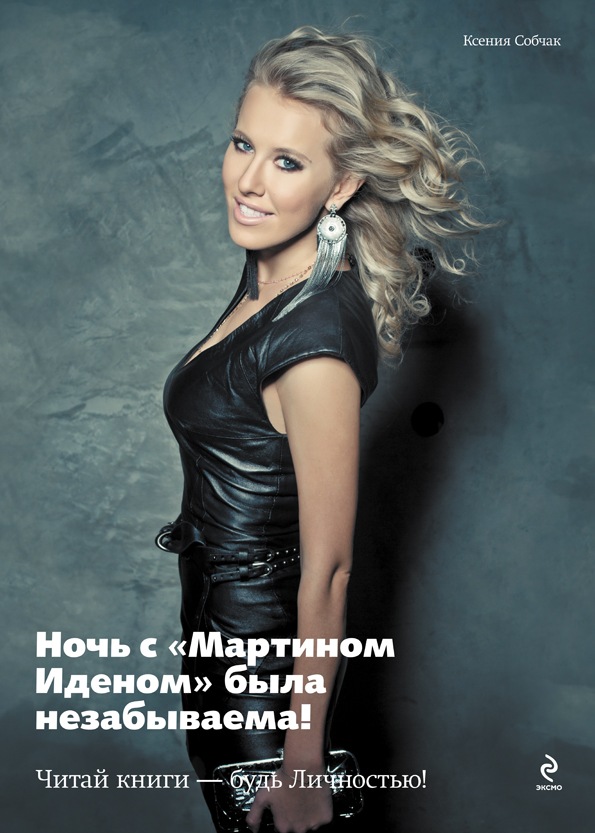 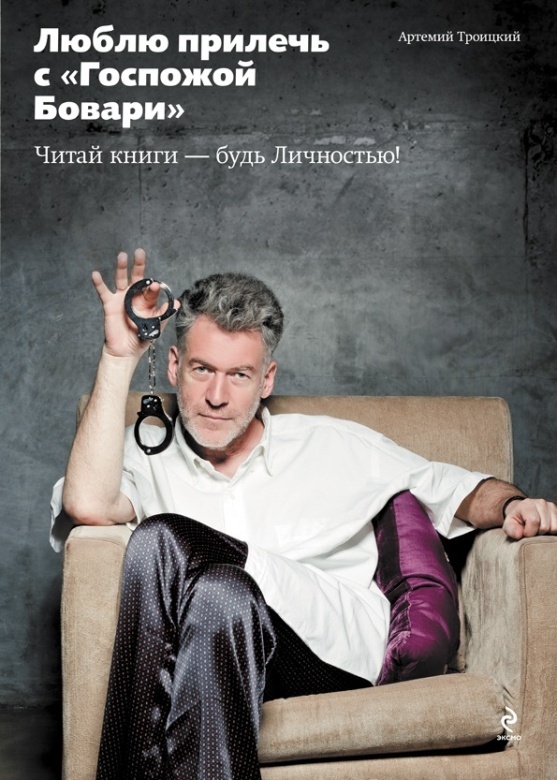 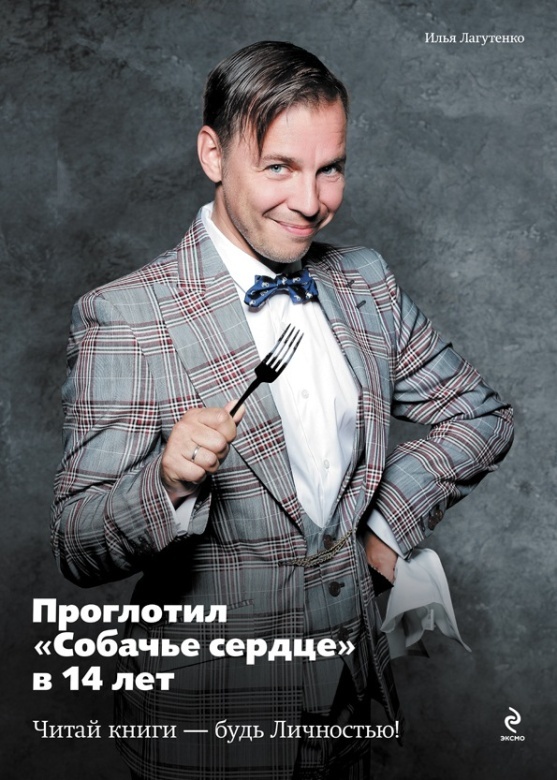 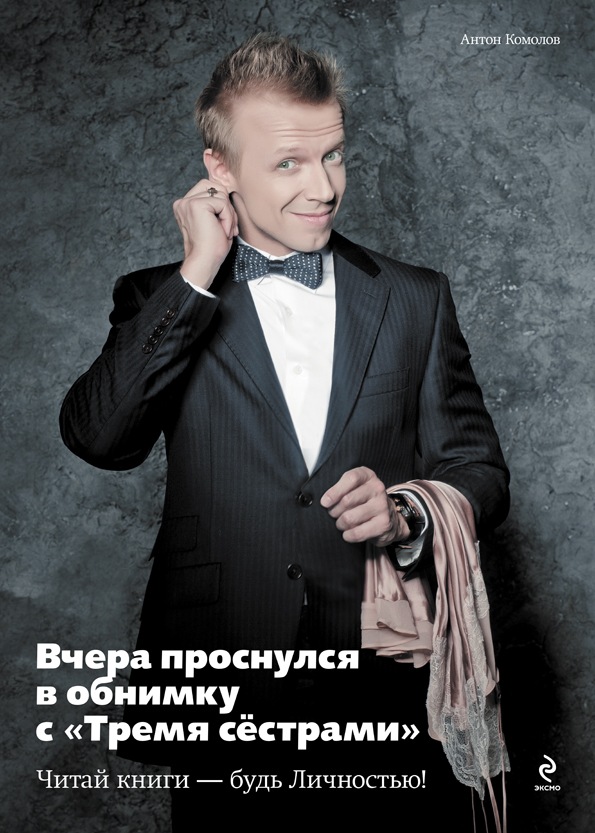 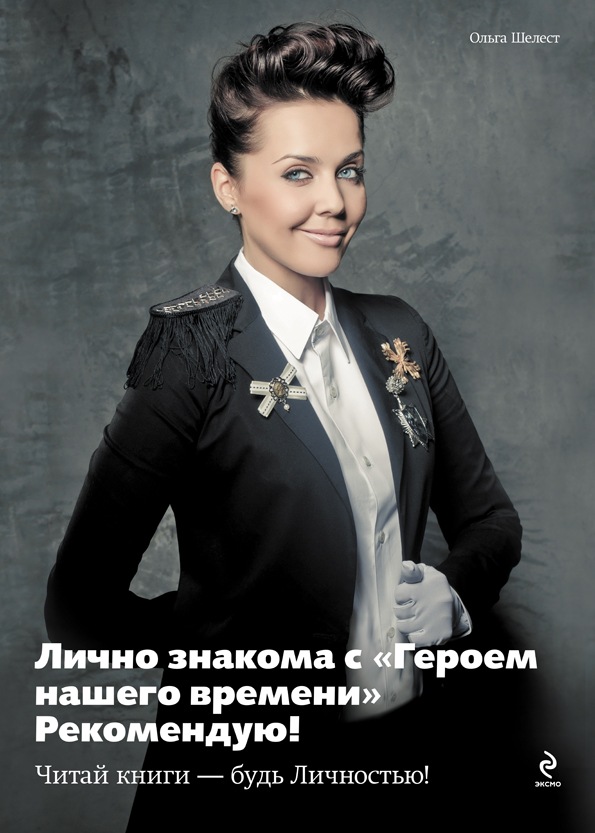 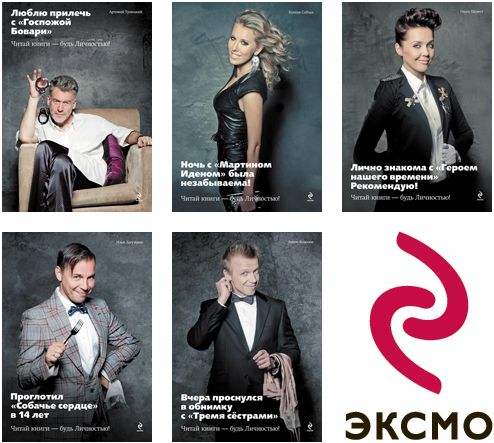 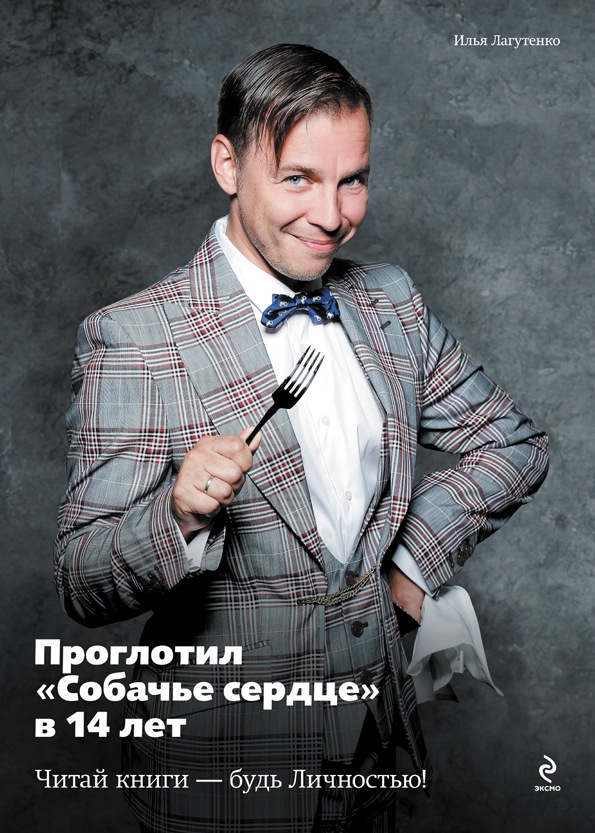 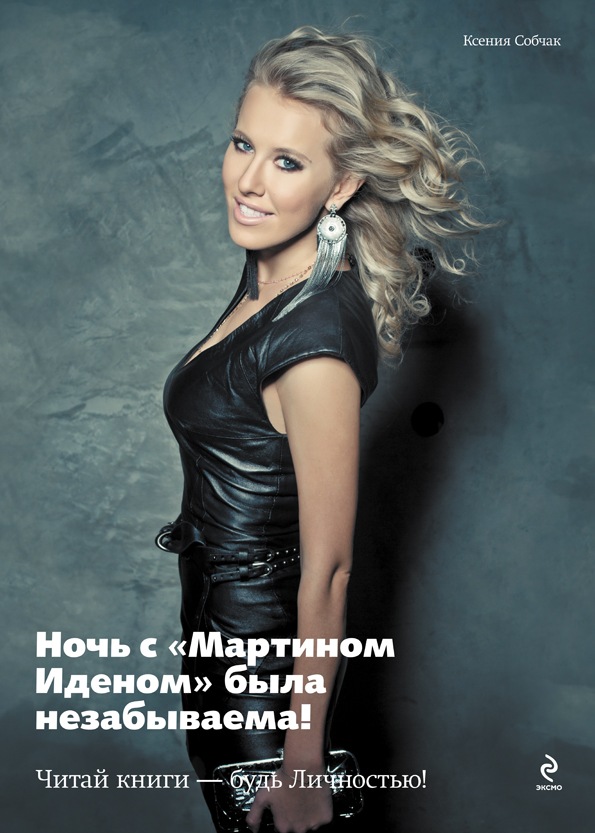 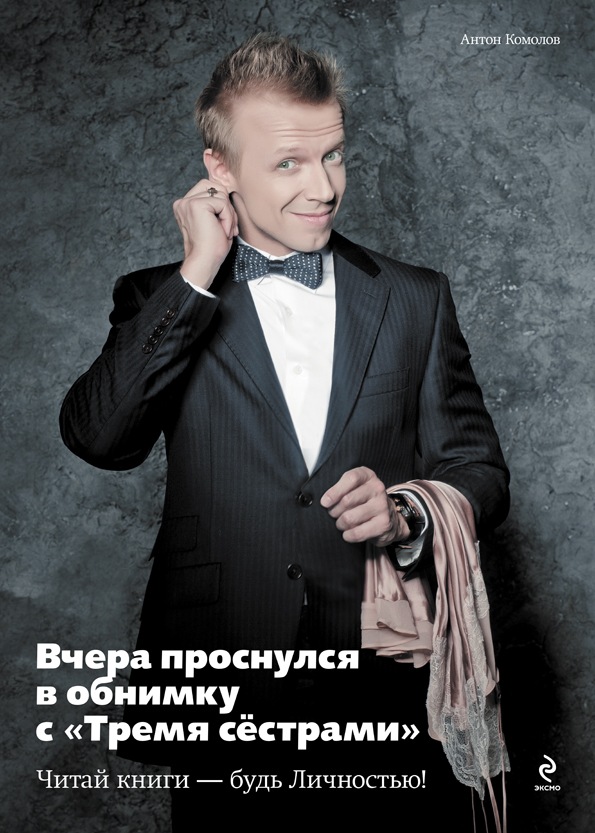 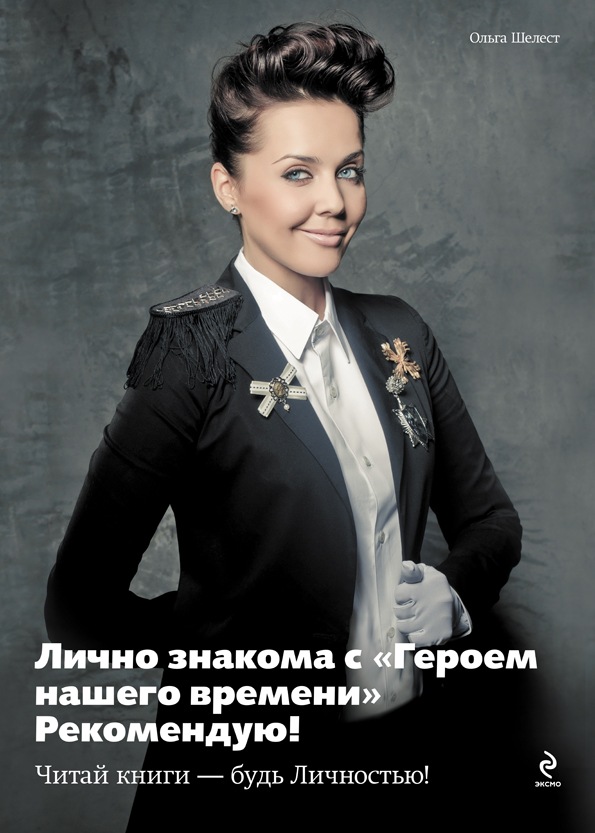 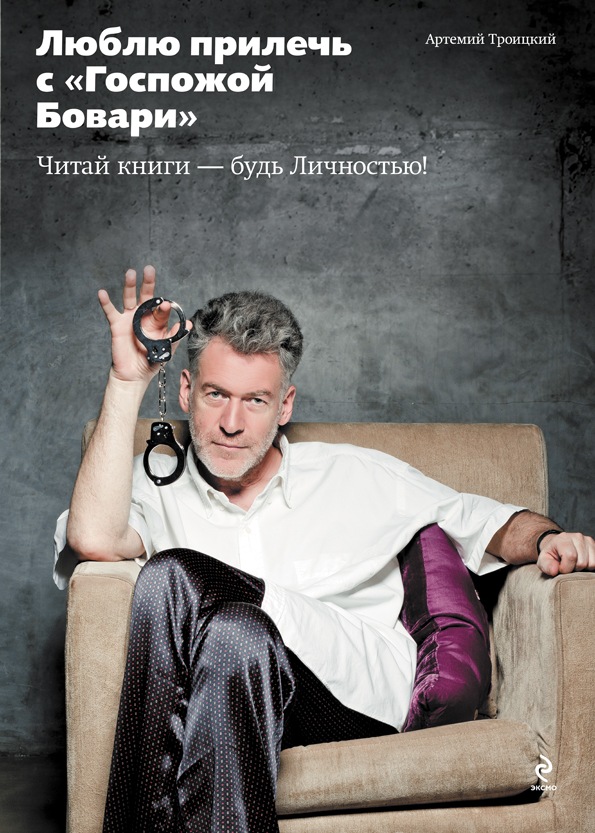 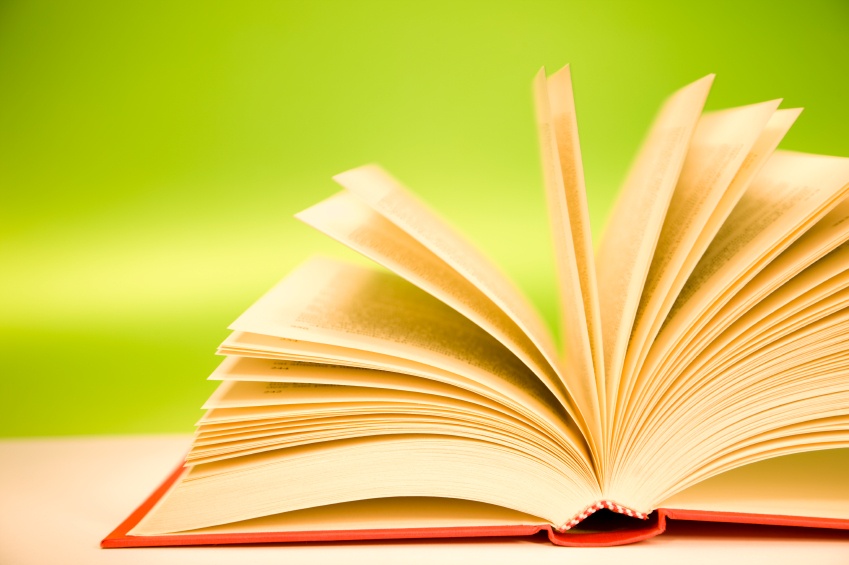 Бюджетное учреждение города Омска
«Омские муниципальные библиотеки»
ИДЕИ
ЗАРАЗИТЕЛЬНОГО                                                                   Ч Т Е Н И Я:
Опыт молодых омских библиотекарей
Надежда Ивановна Вяткина, начальник 
отдела развития и внешних коммуникаций ЦГБ, 
руководитель Молодежного совета БУ г. Омска «ОМБ»

Контакт: orvk.omb@mail.ru
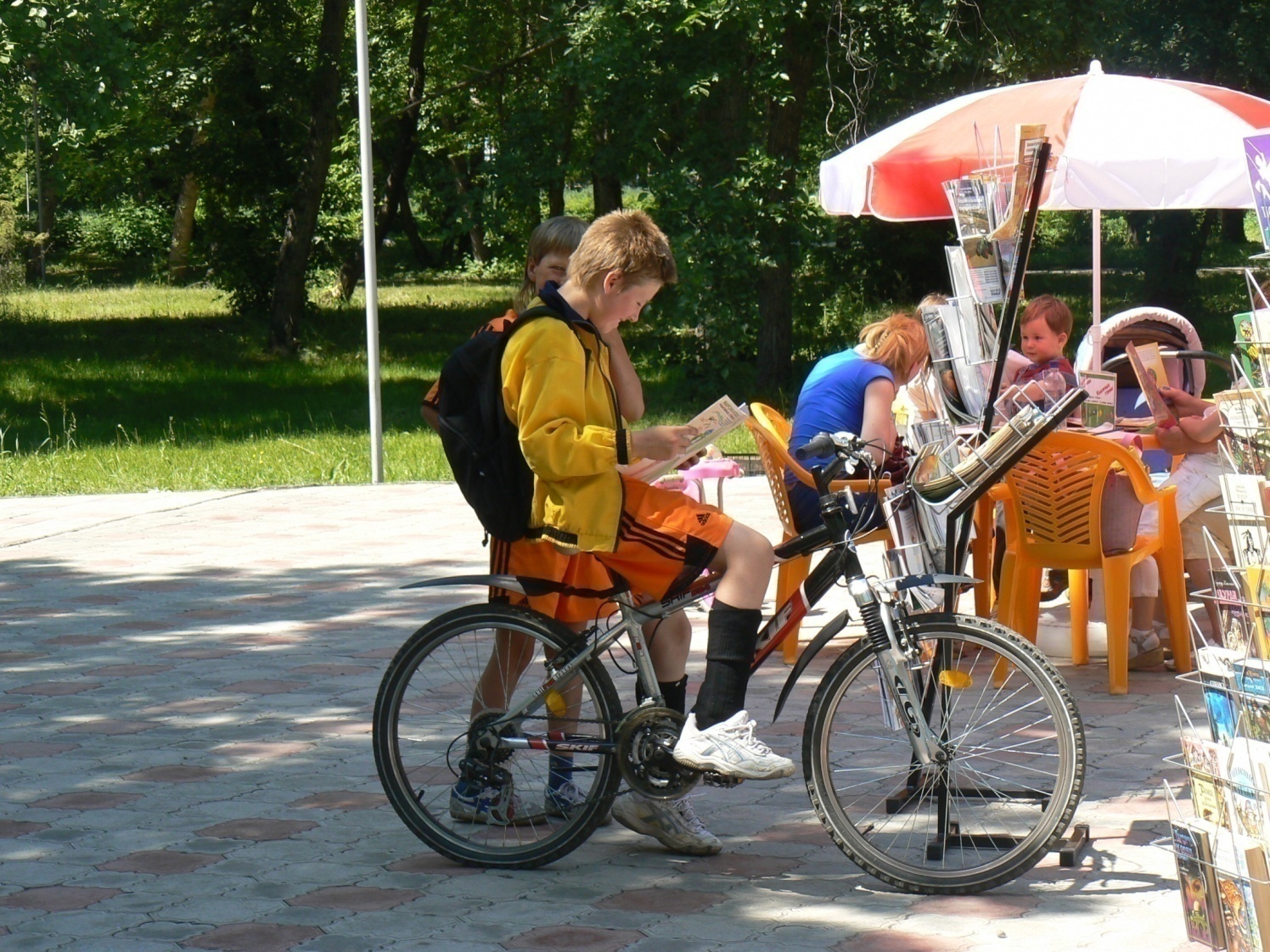 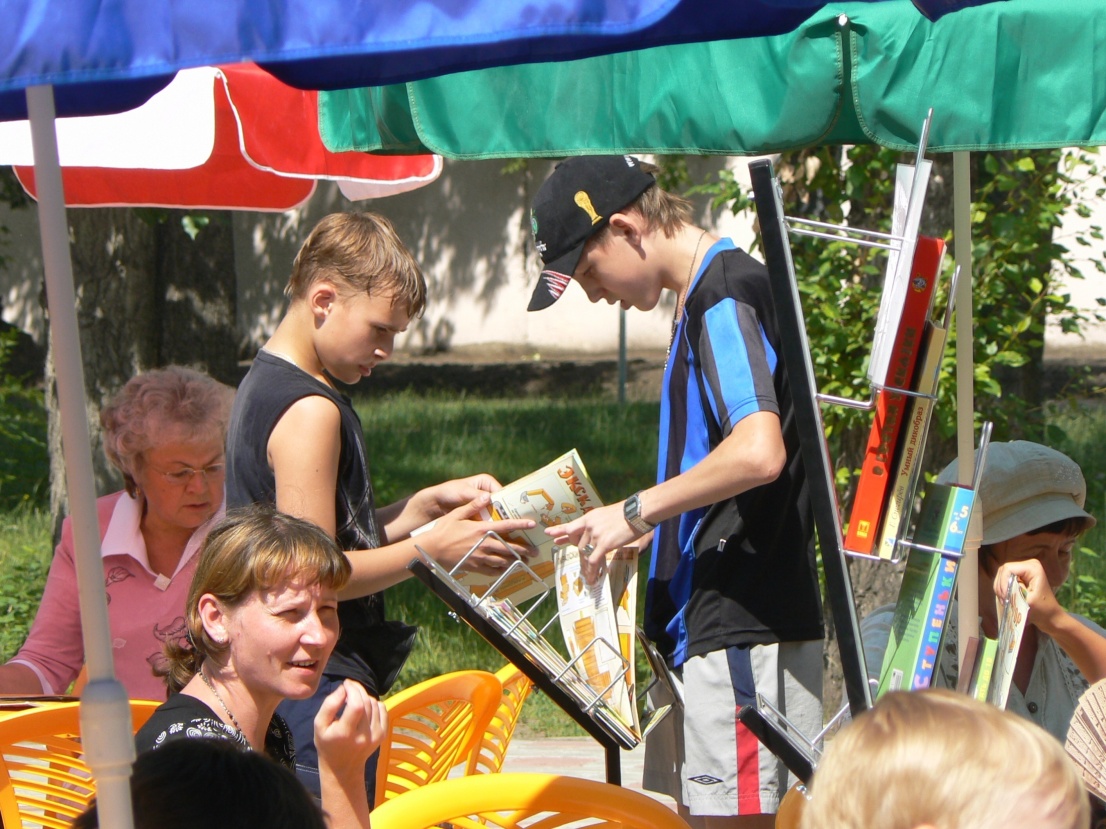 Социально-просветительский проект «Книжный шатер»
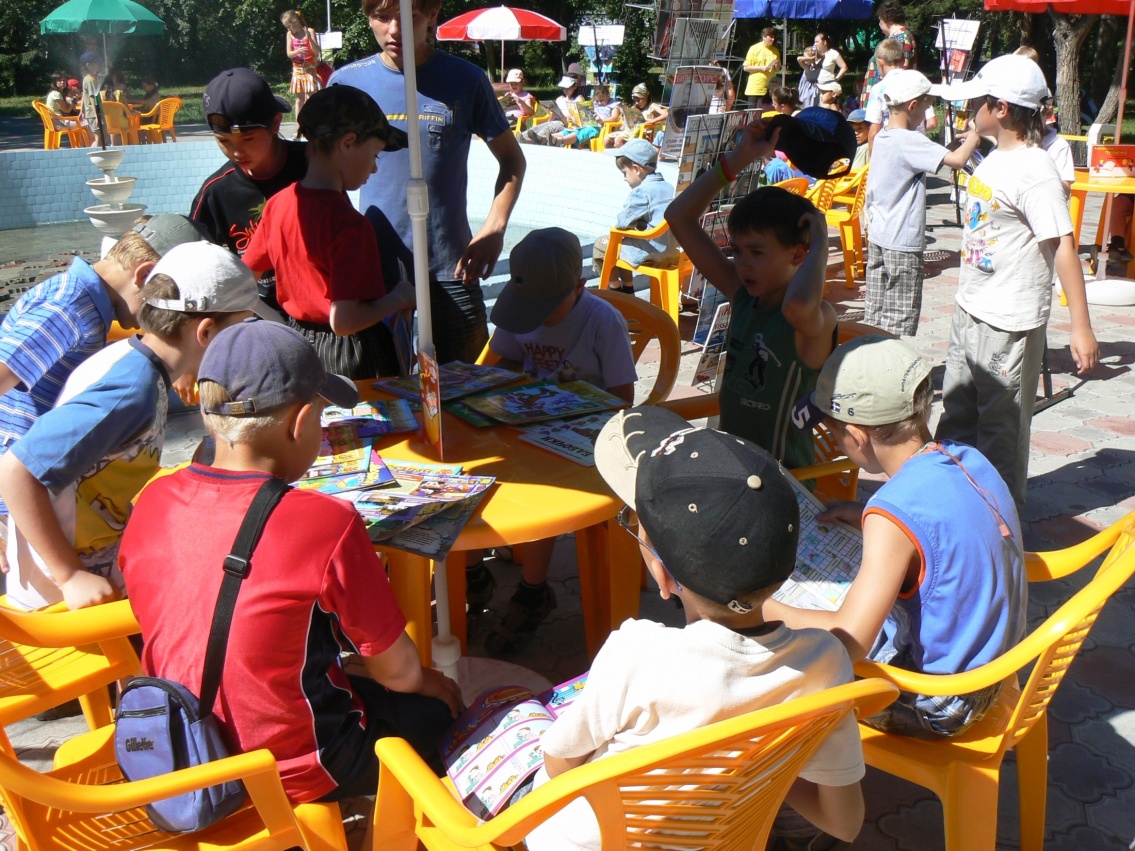 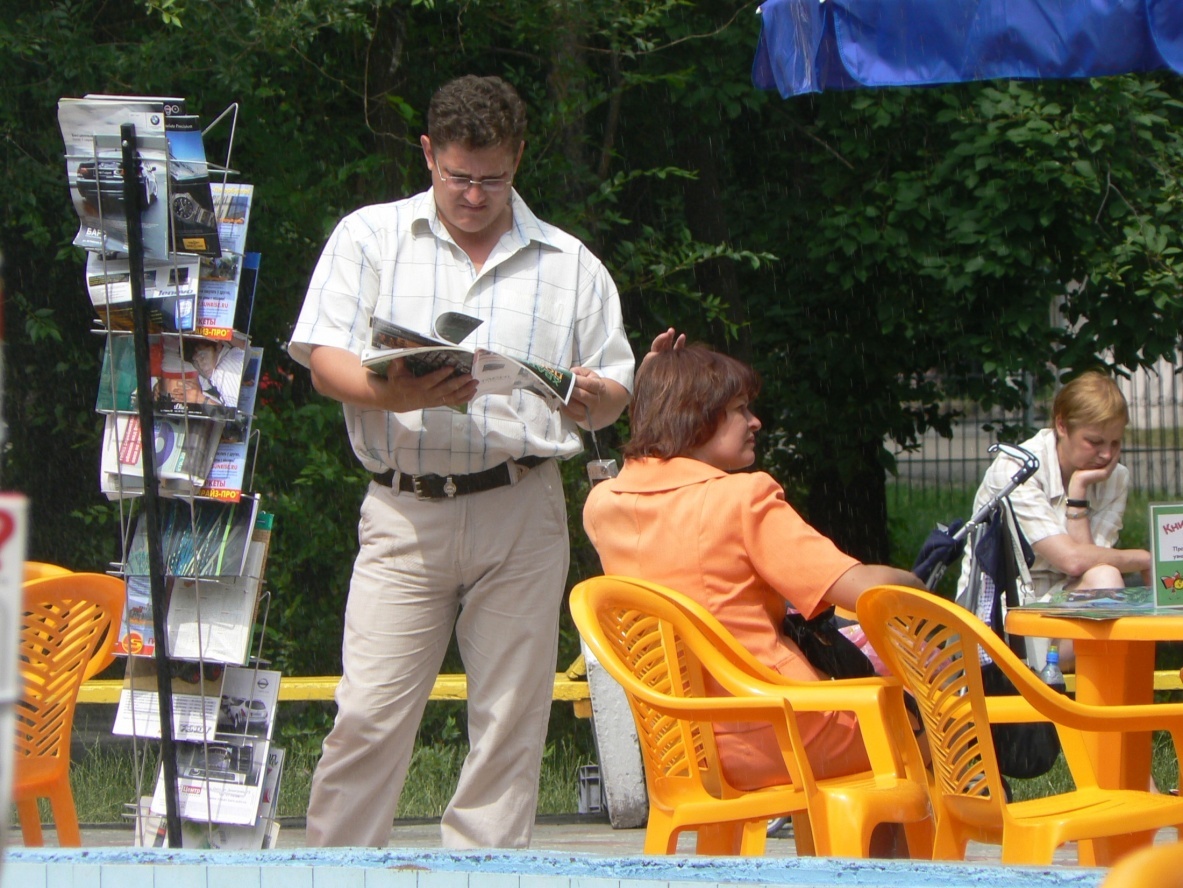 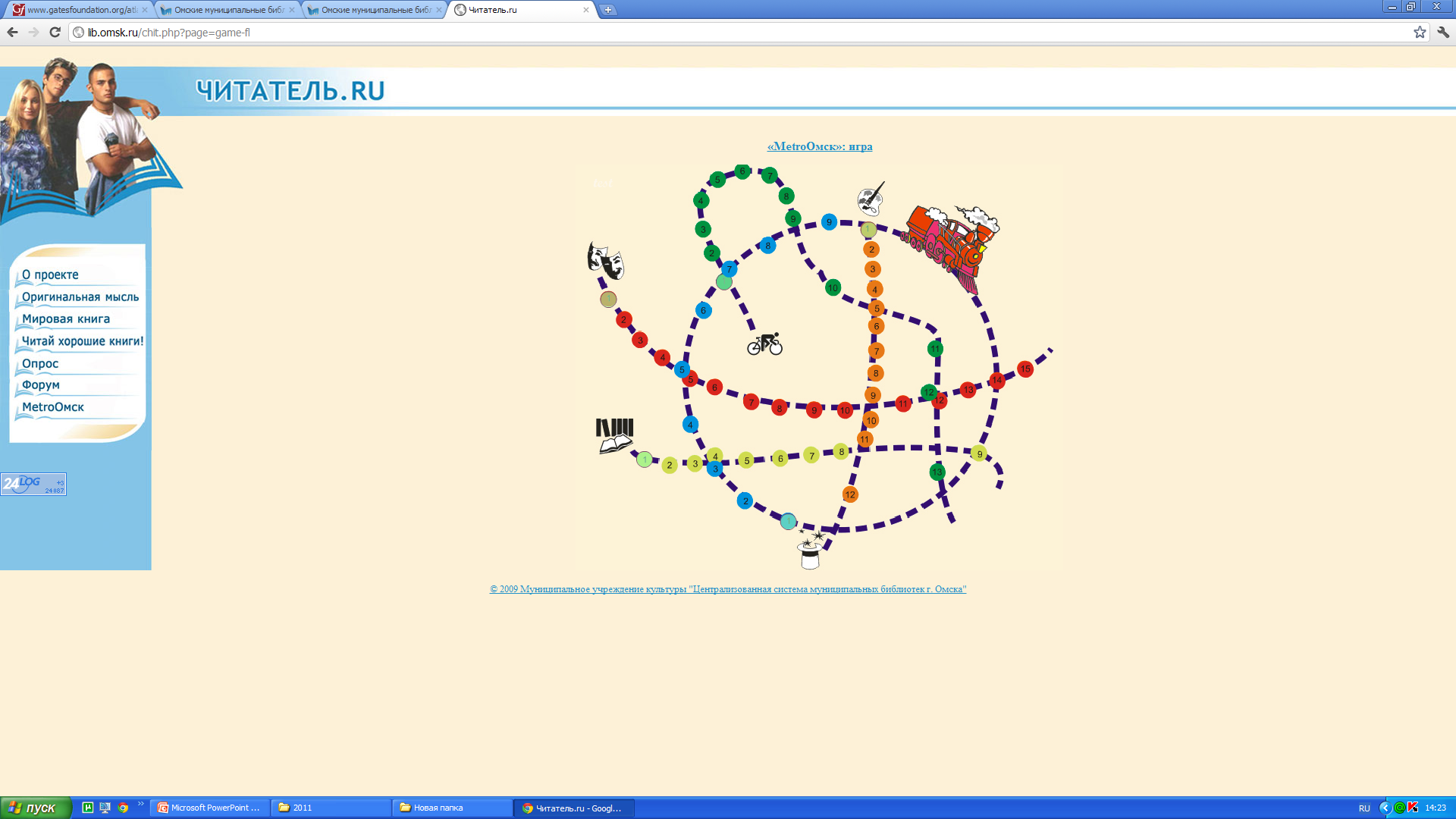 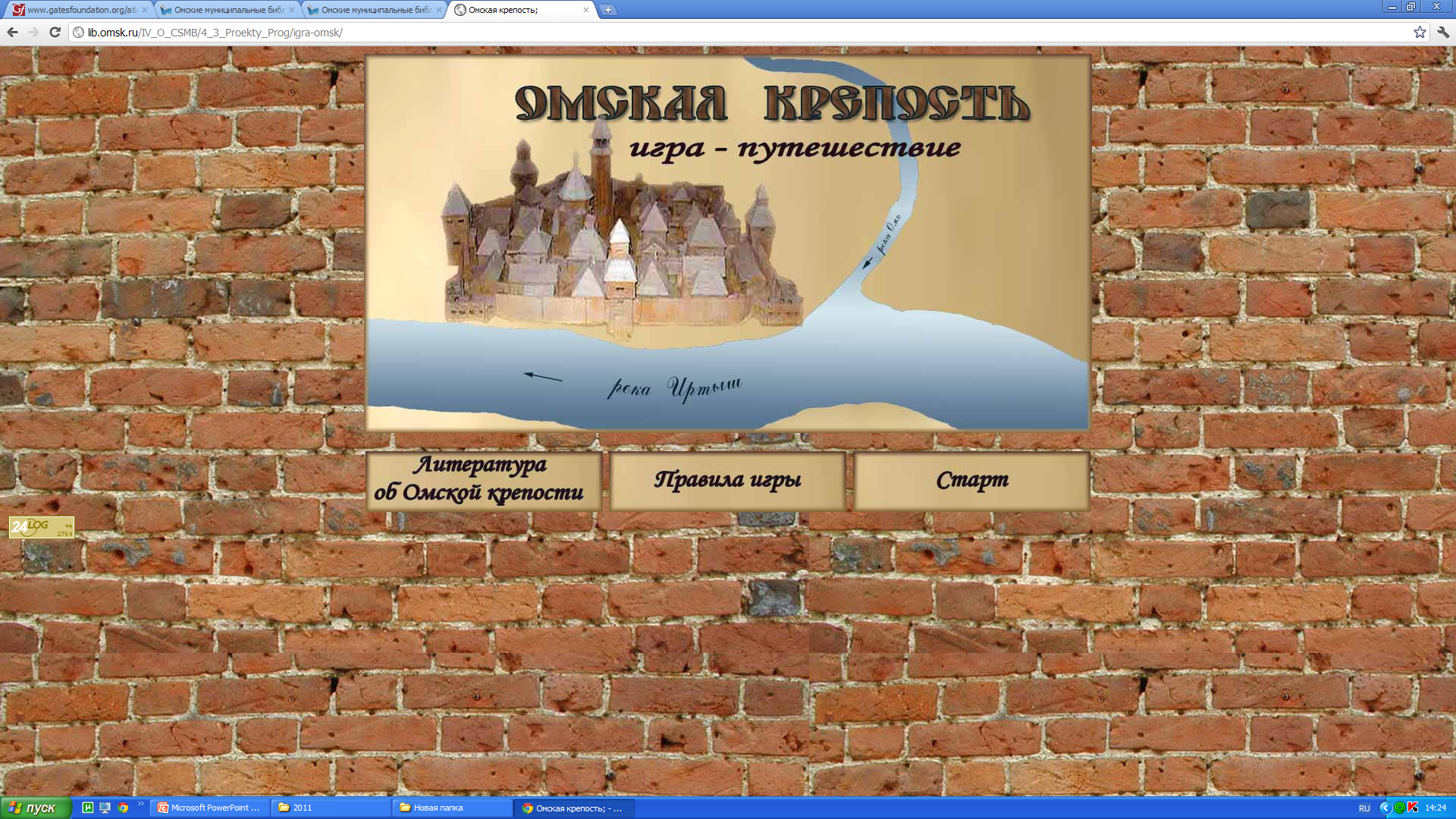 Интернет-игры
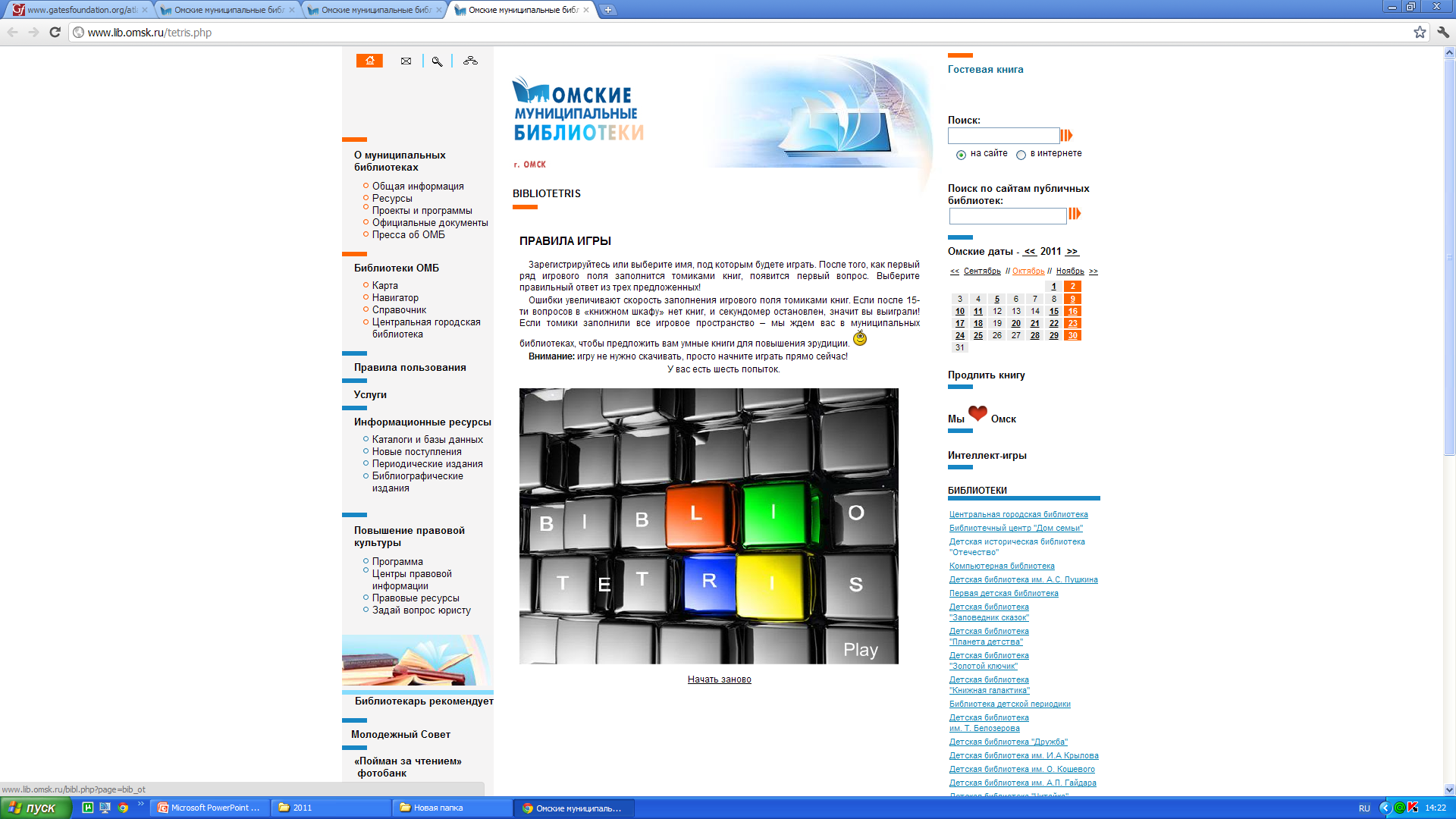 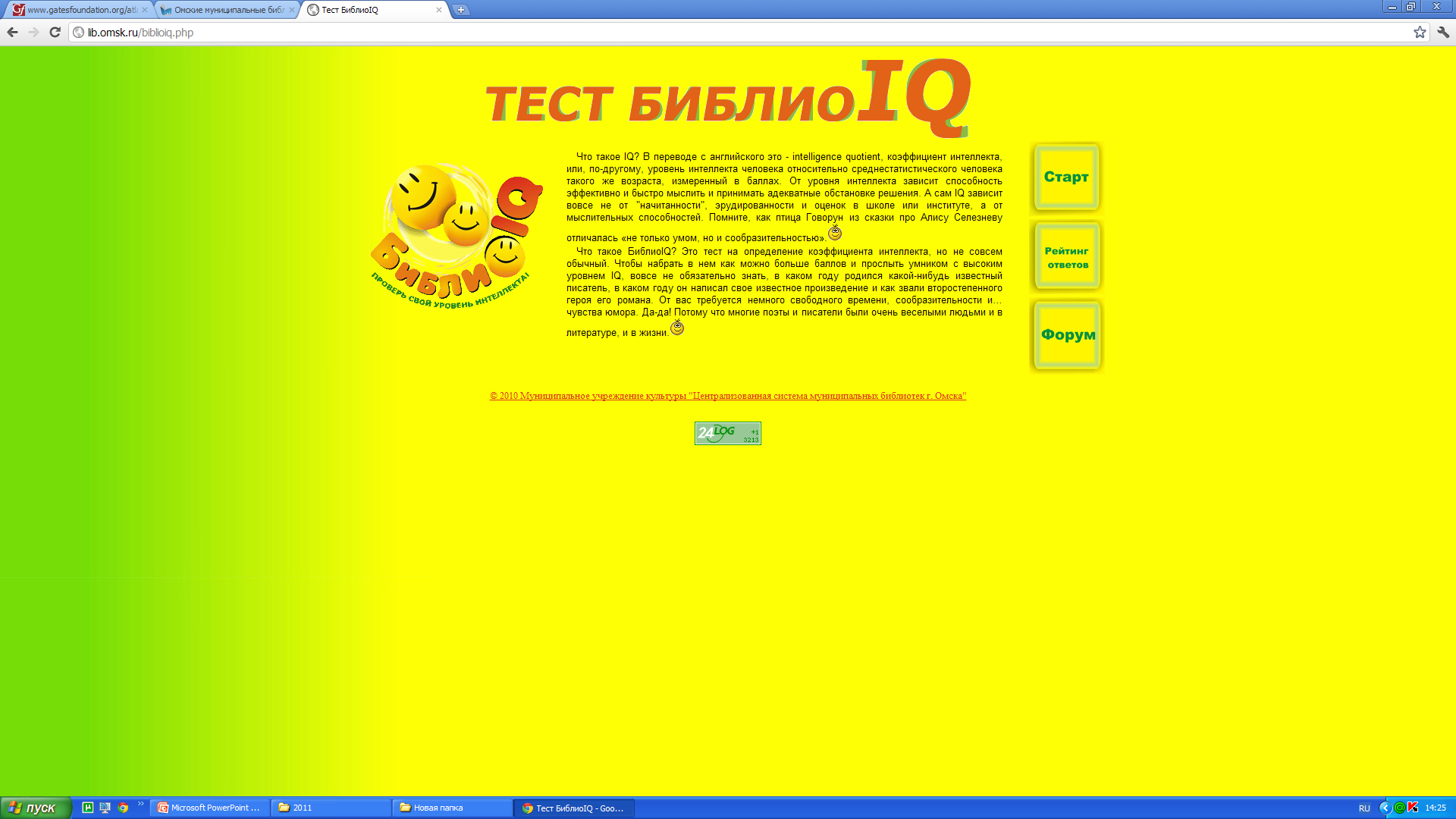 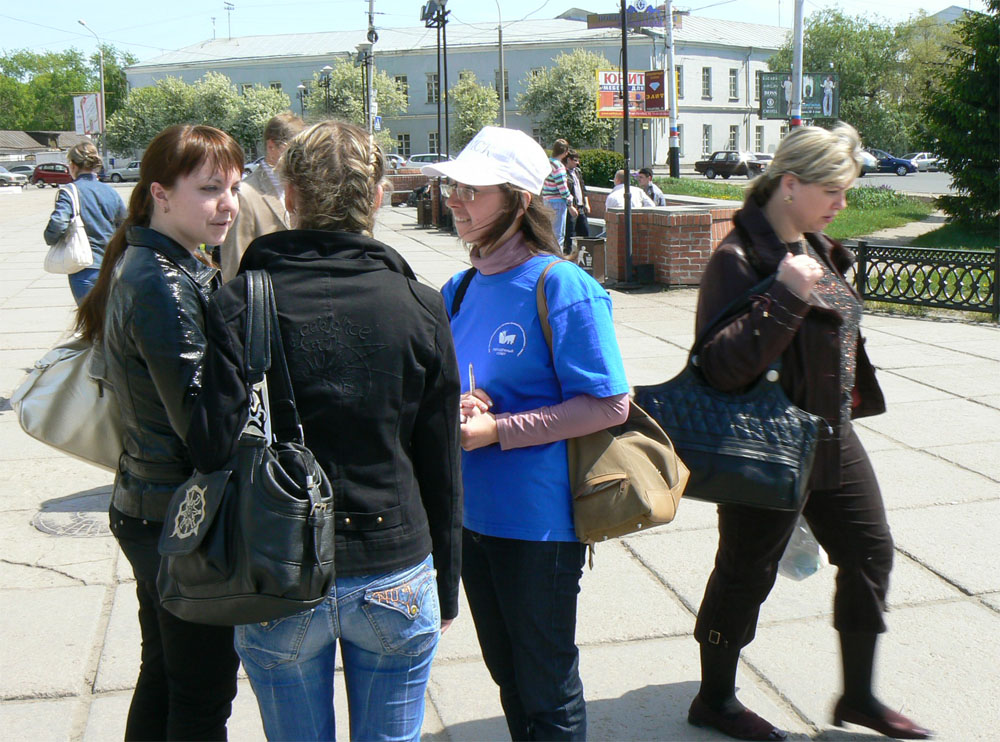 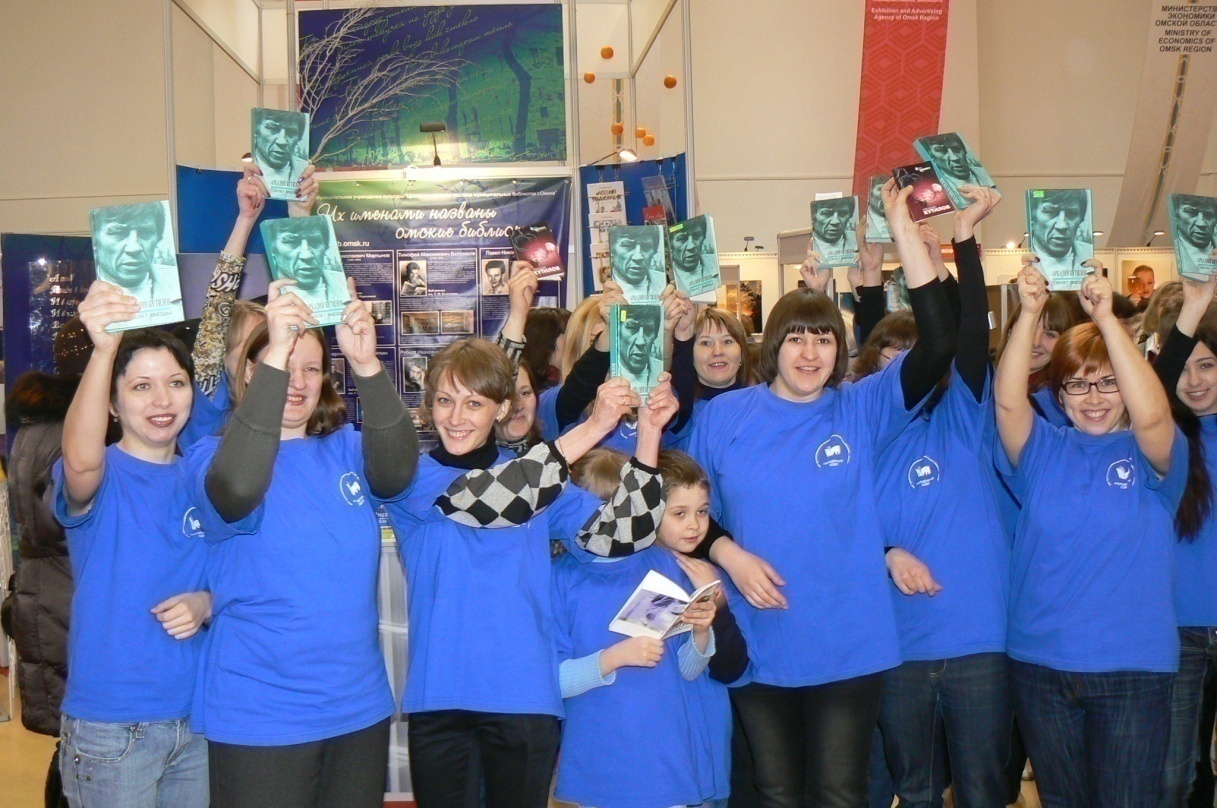 Флеш-моб «Читаем Аркадия Кутилова». Промо-акция «Читай, молодежь!».  Акция «Рома+Машка»
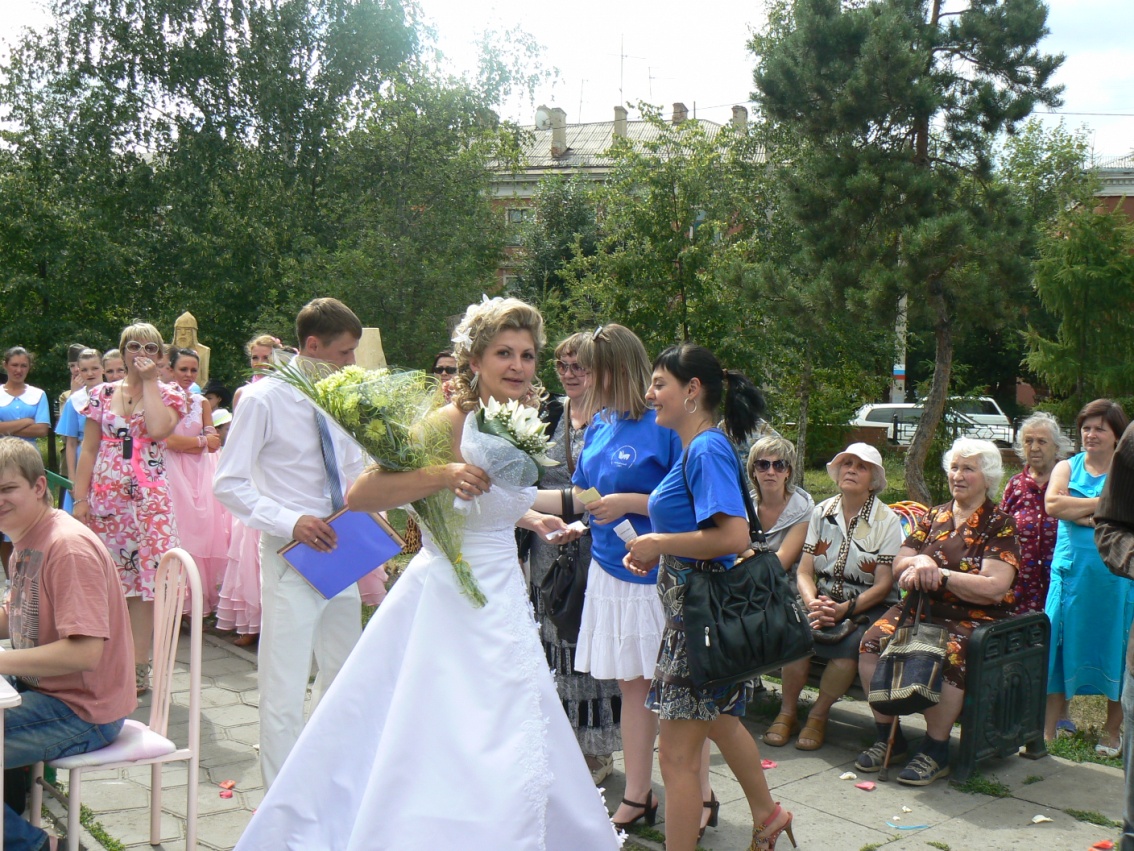 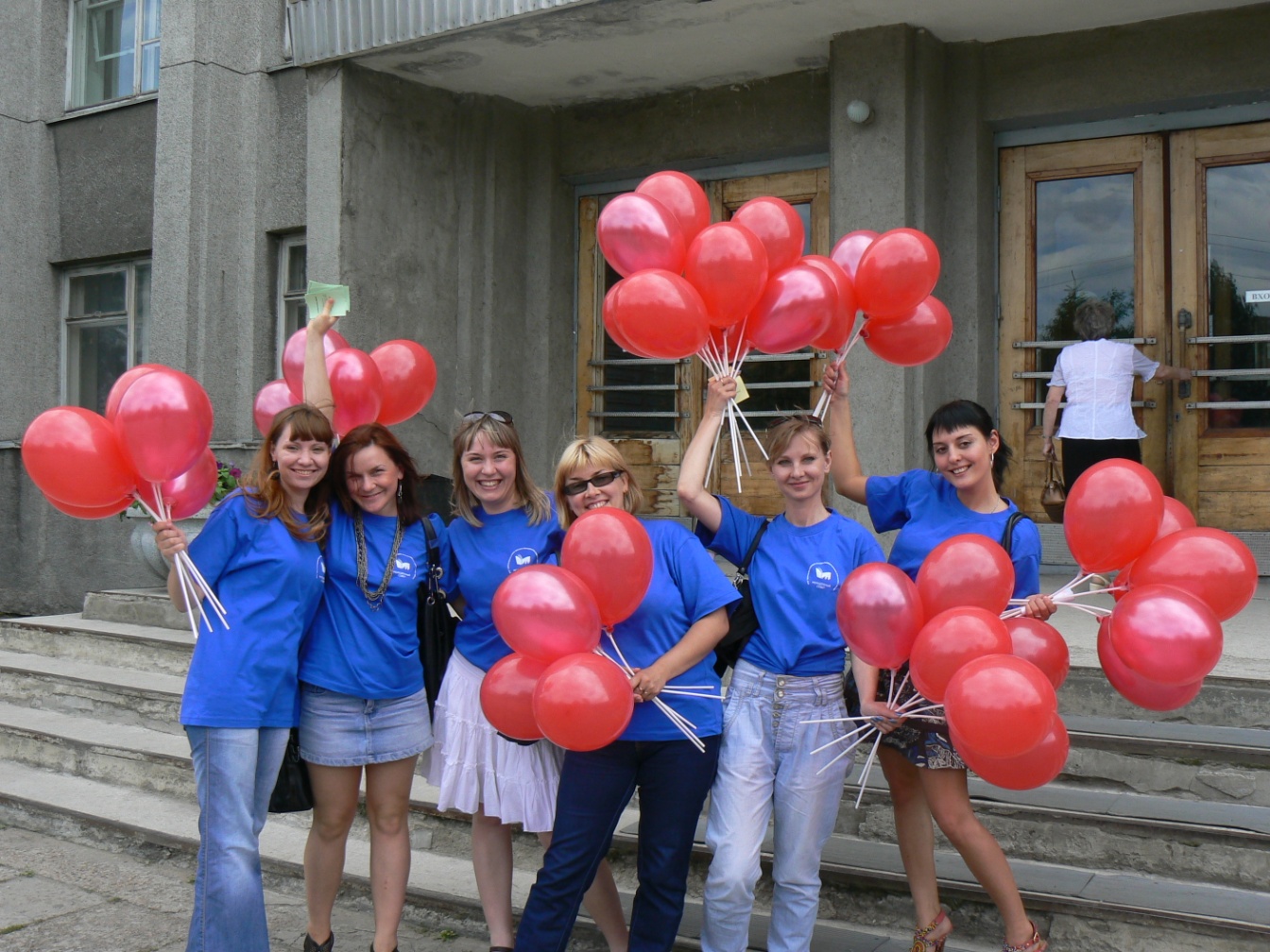 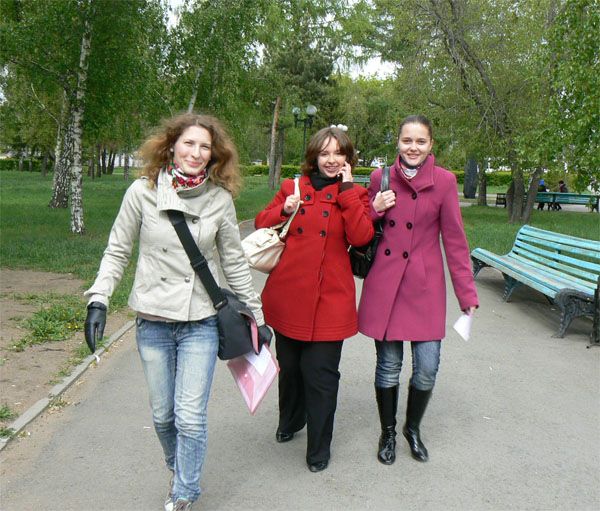 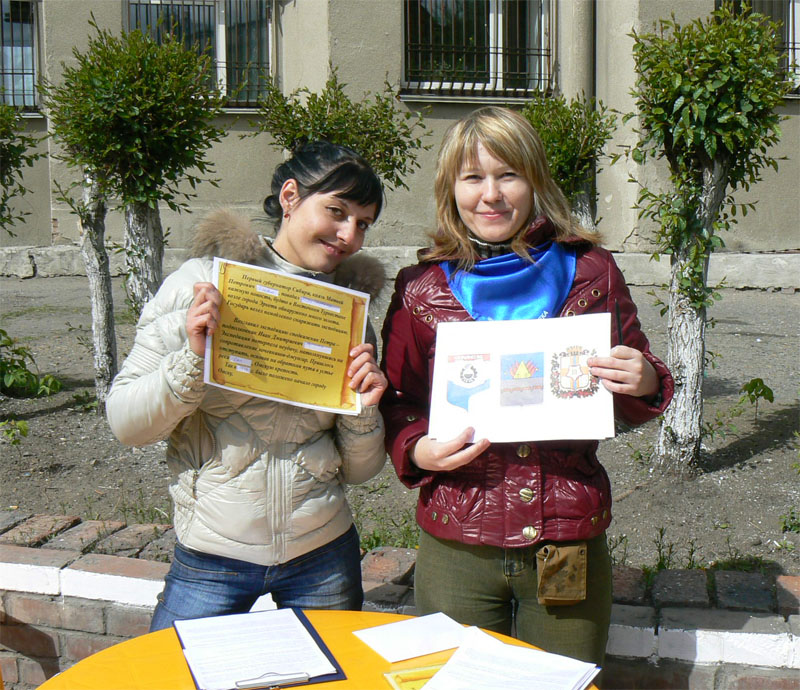 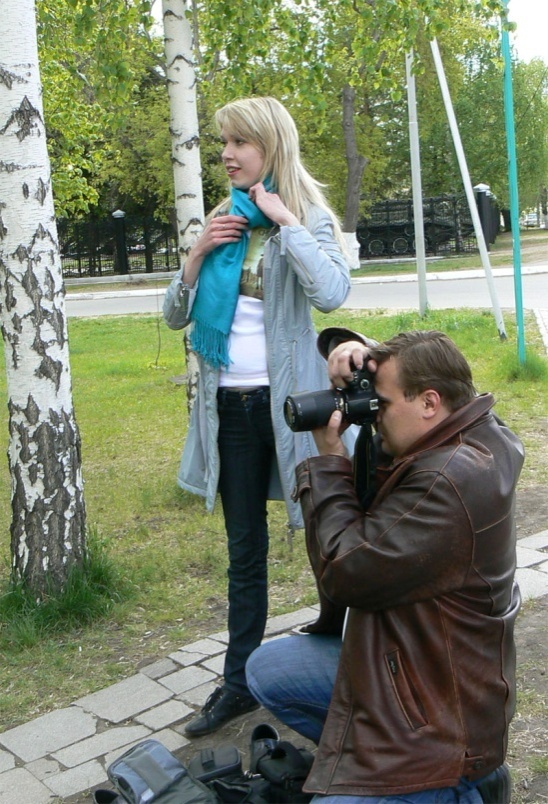 Идея фотокросса «Старый Омск в объективе»: участники должны были на скорость пройти маршрут, заданный в кросс-листе. Точное направление определялось после правильных ответов на вопросы, посвященные городу Омску. Параллельно игроки должны были сделать оригинальные фото, иллюстрирующие стихи молодых омских поэтов, специально выбранные организаторами. Версия ВЕСНА.
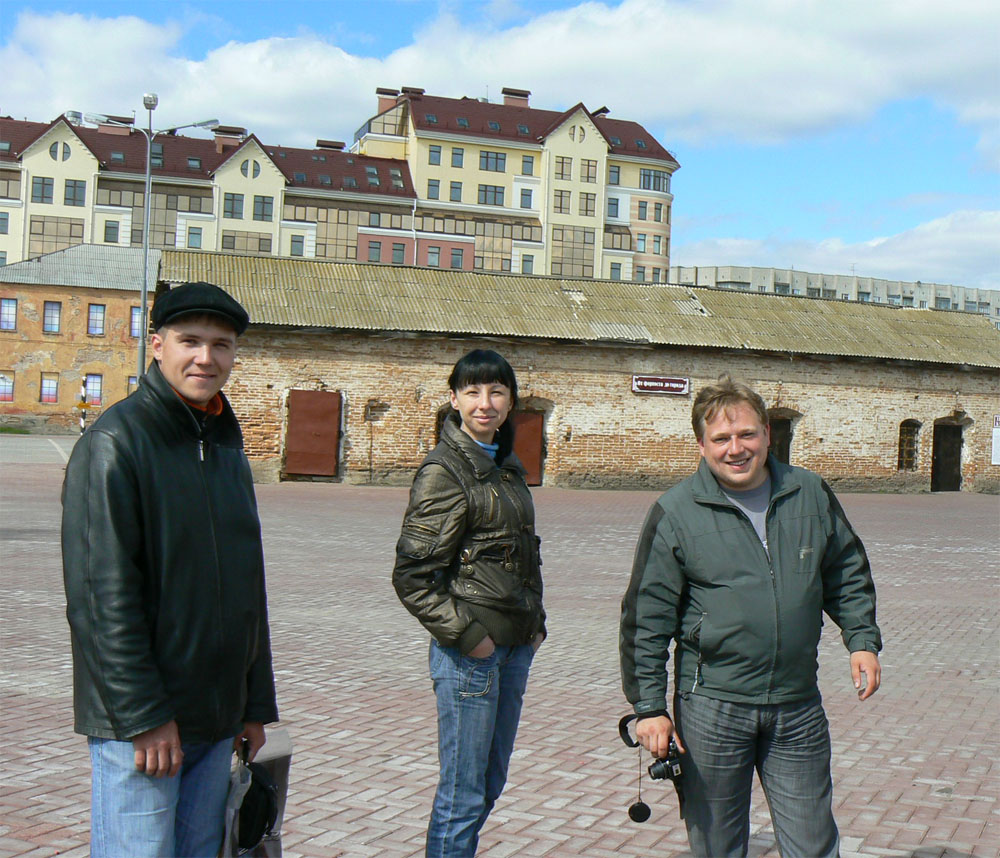 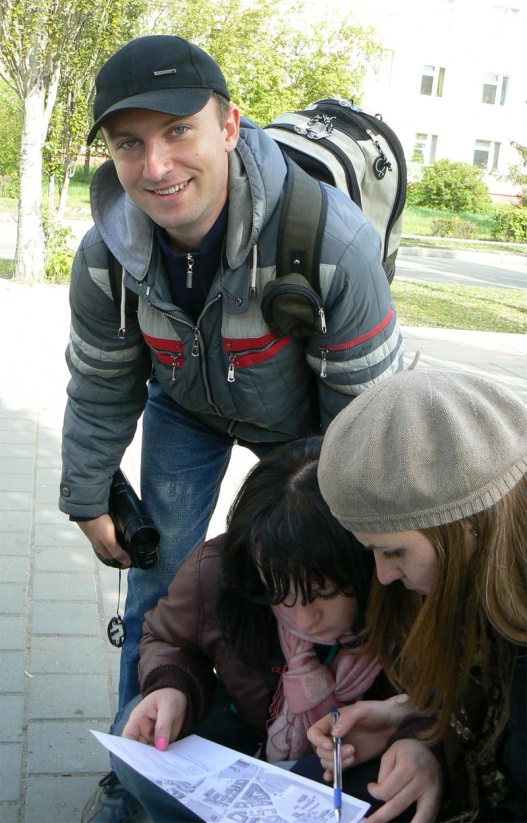 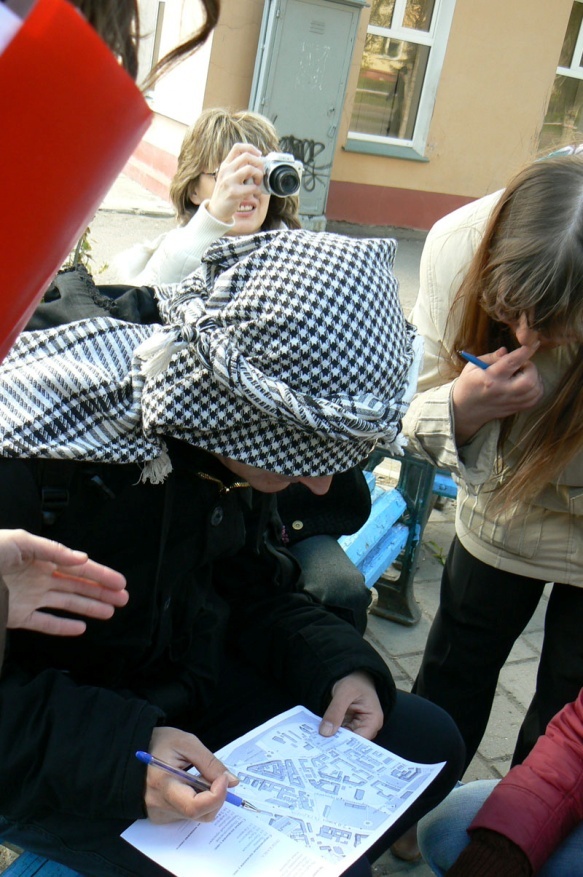 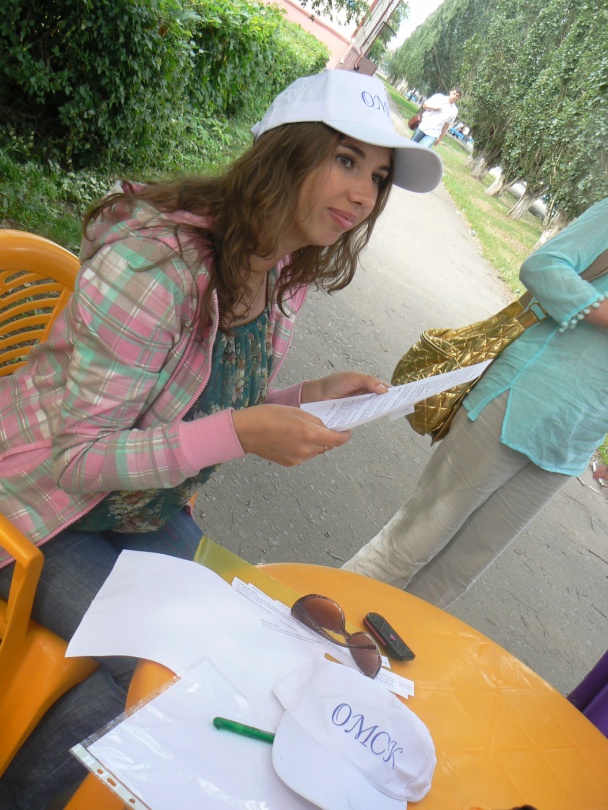 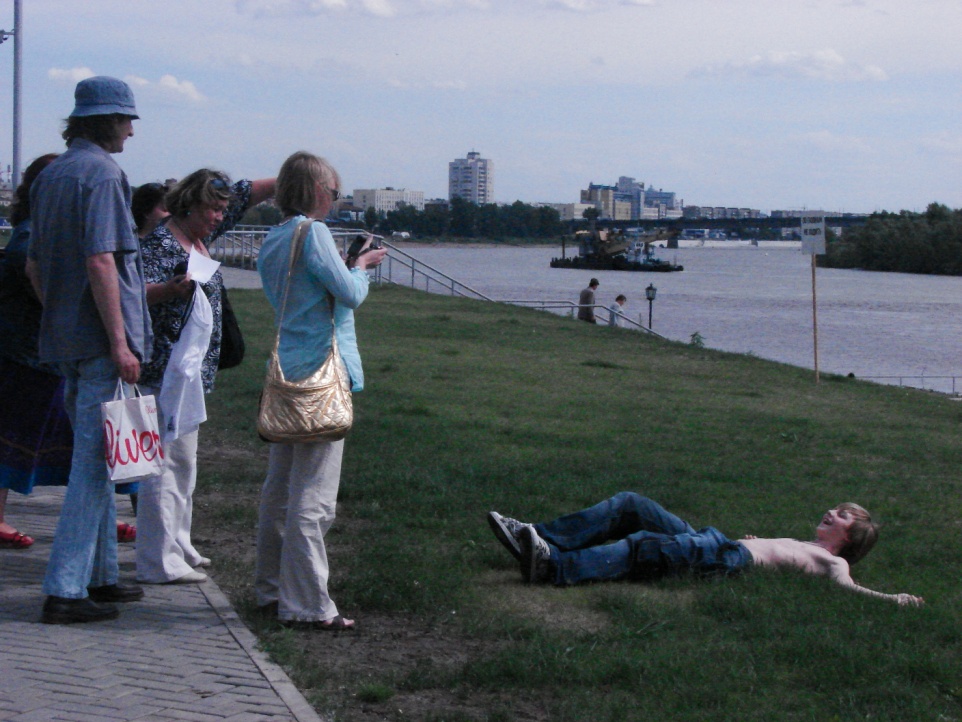 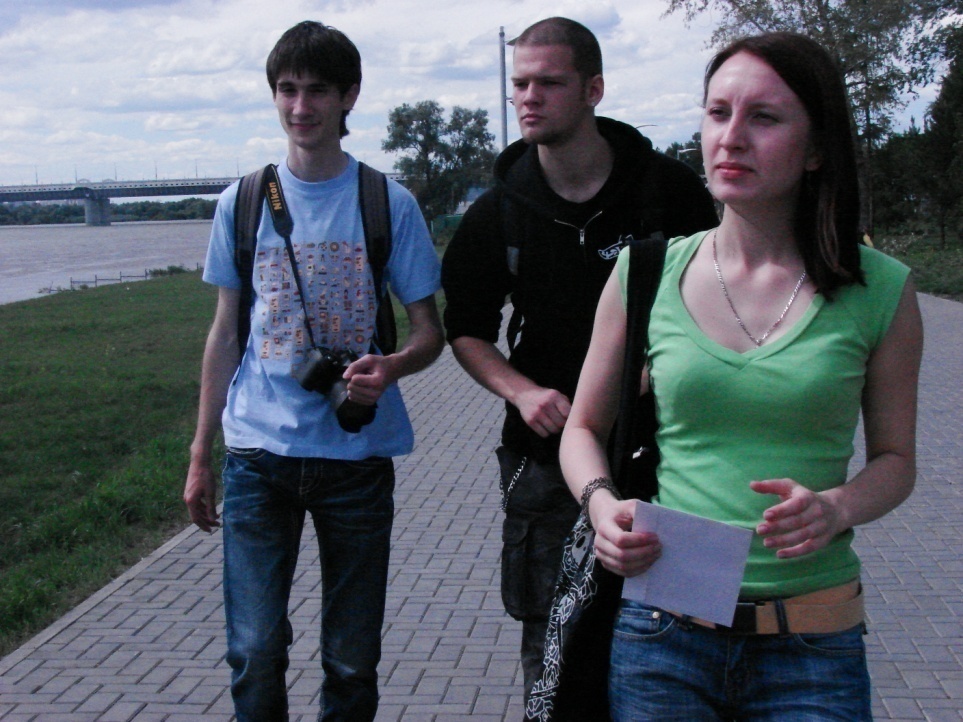 Идея фотокросса «Старый Омск в объективе»: участники должны были на скорость пройти маршрут, заданный в кросс-листе. Точное направление определялось после правильных ответов на вопросы, посвященные городу Омску. Параллельно игроки должны были сделать оригинальные фото, иллюстрирующие стихи молодых омских поэтов, специально выбранные организаторами. Версия ЛЕТО.
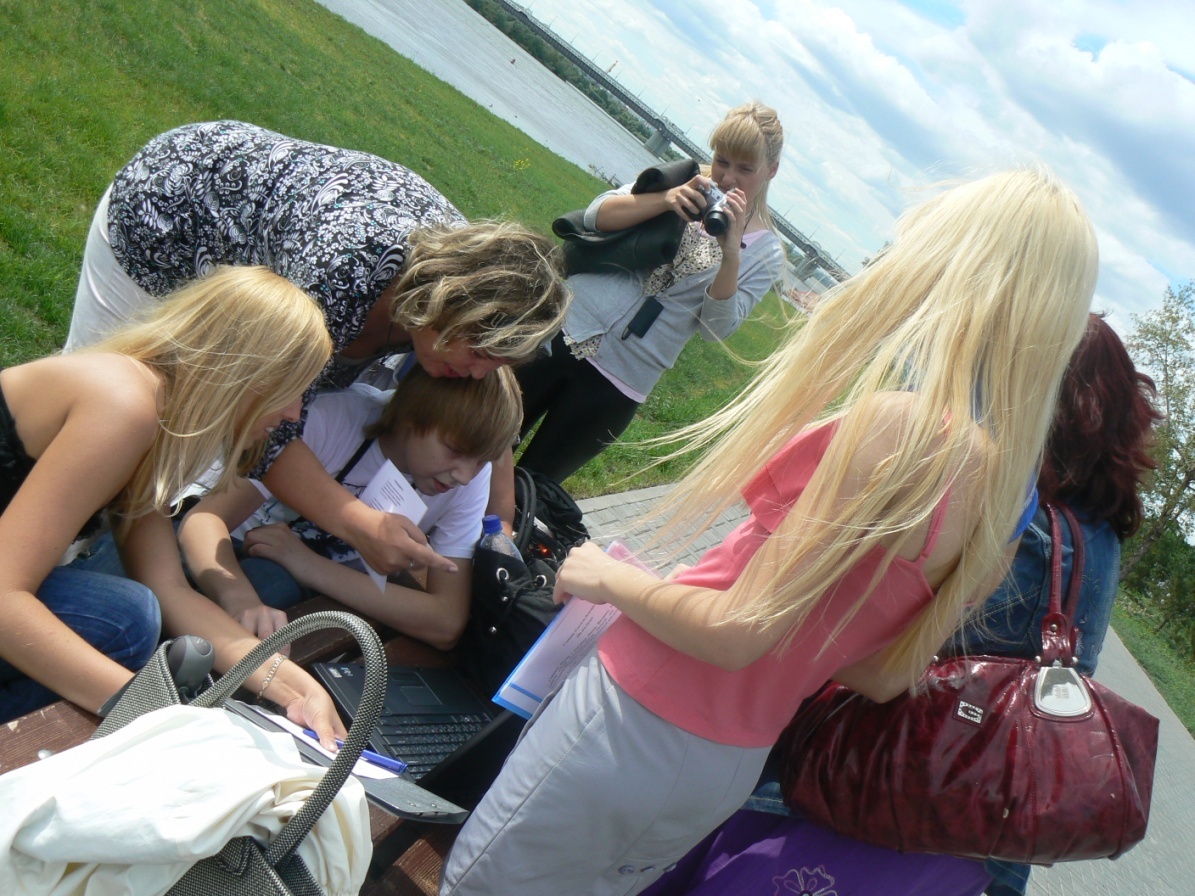 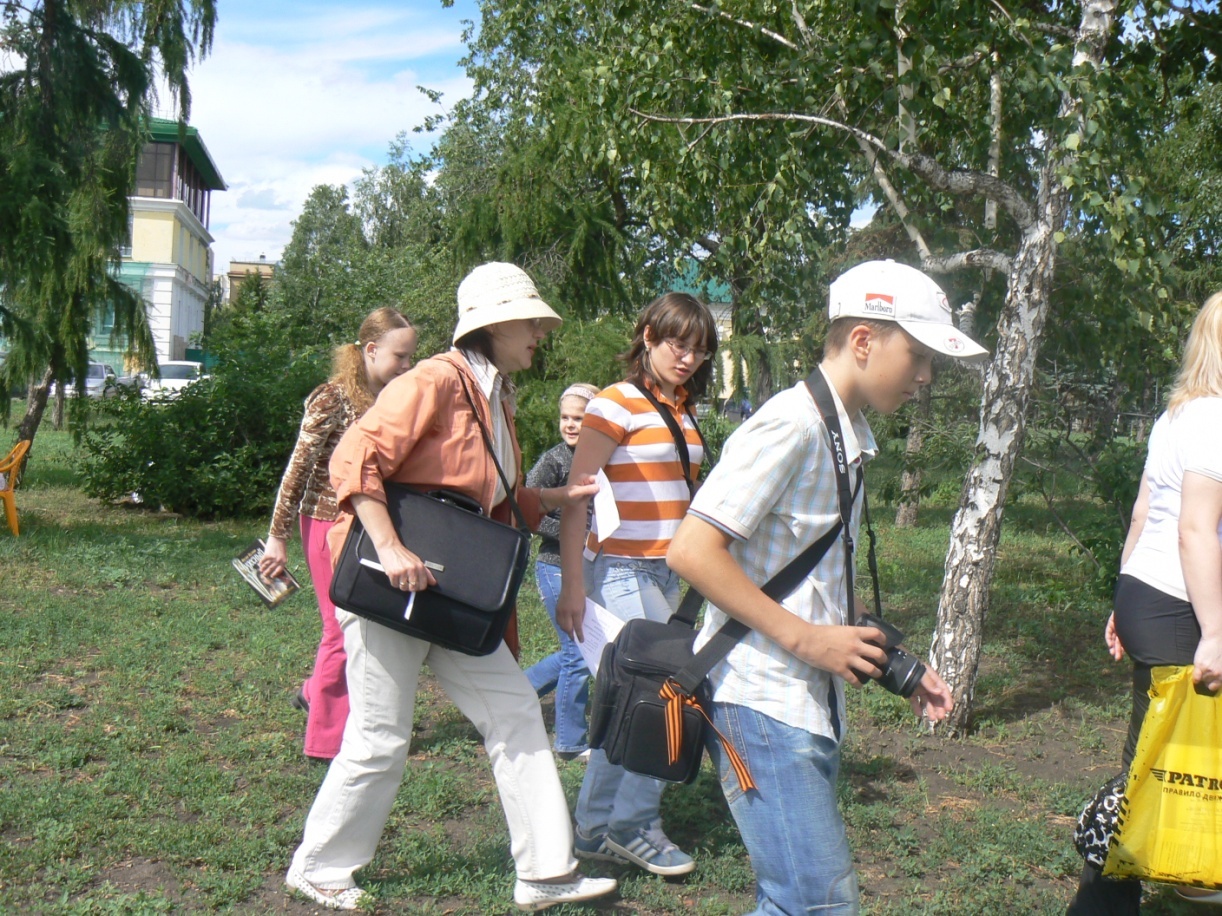 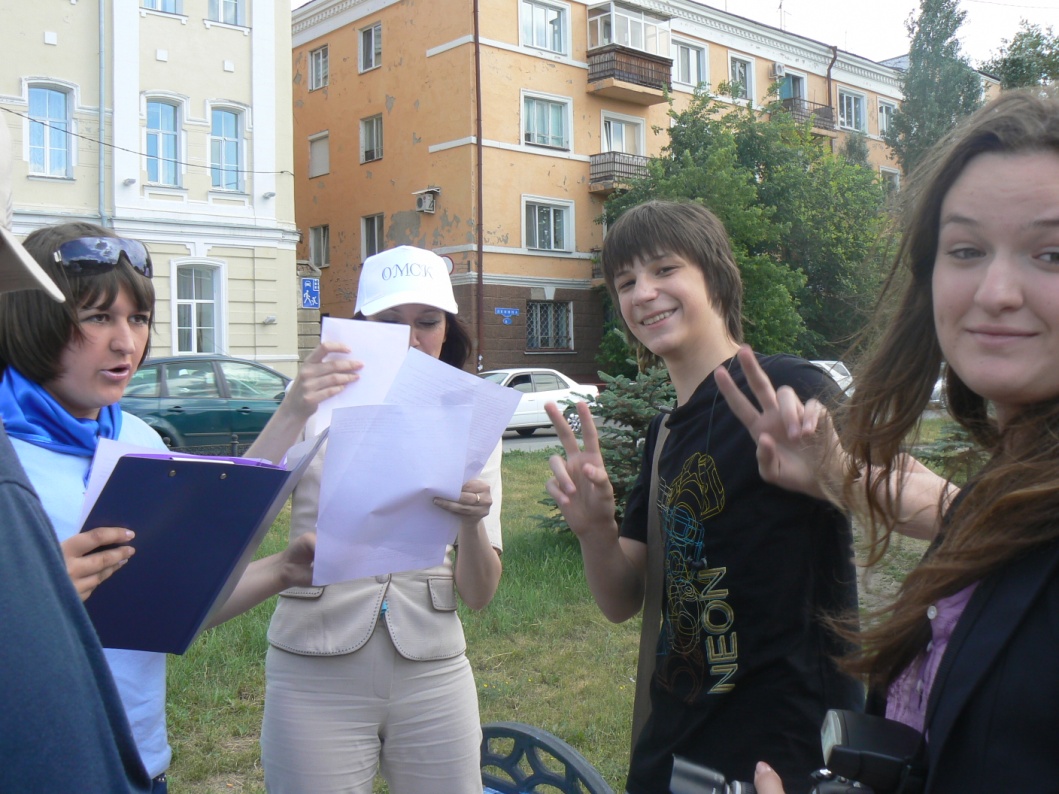 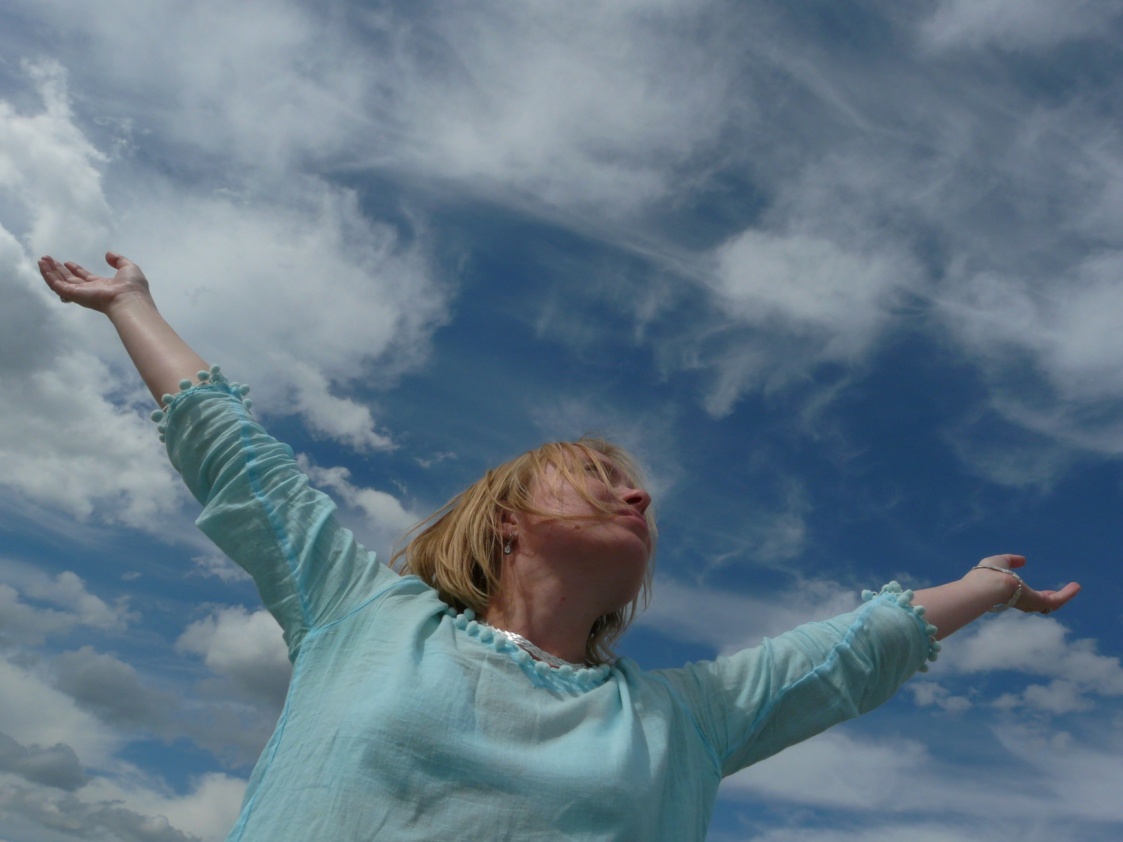 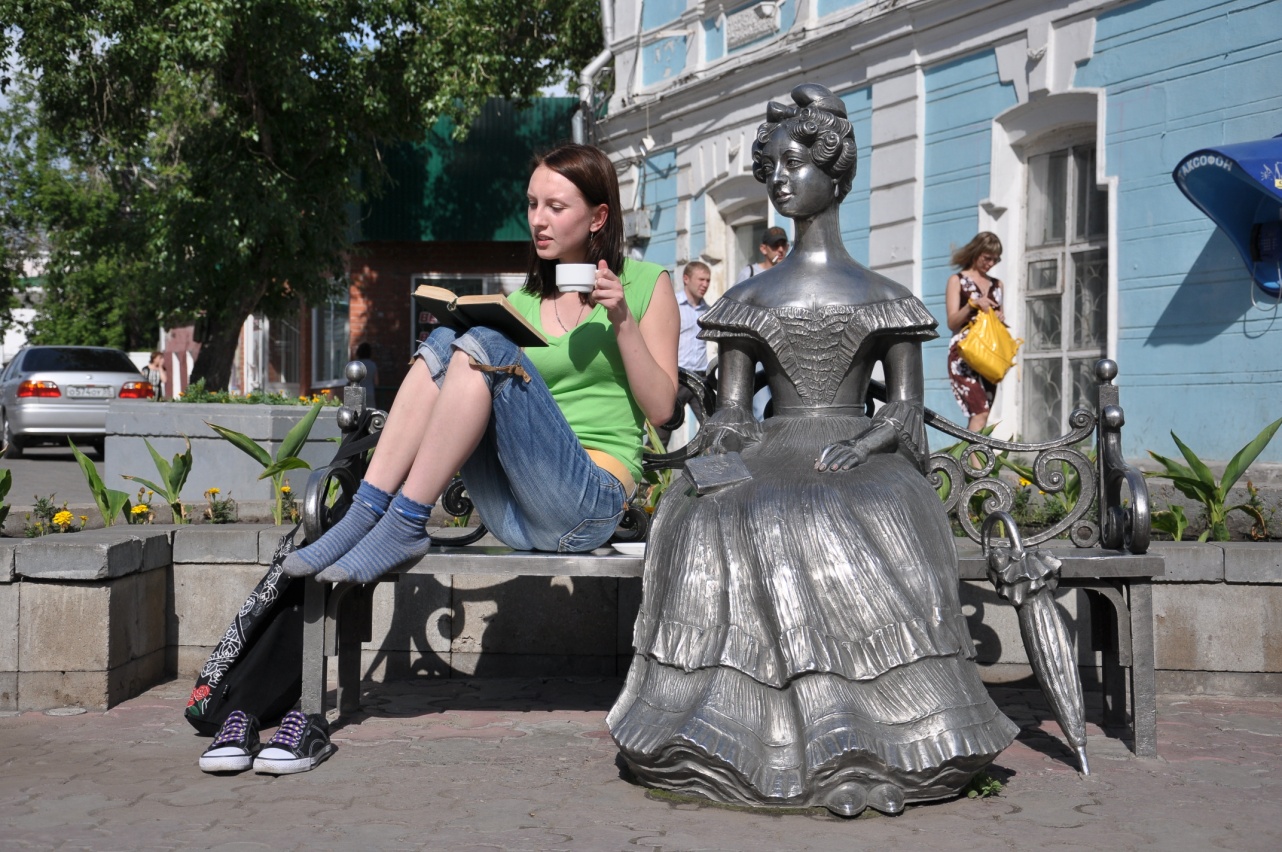 Работы участников фотокросса «Старый Омск в объективе»
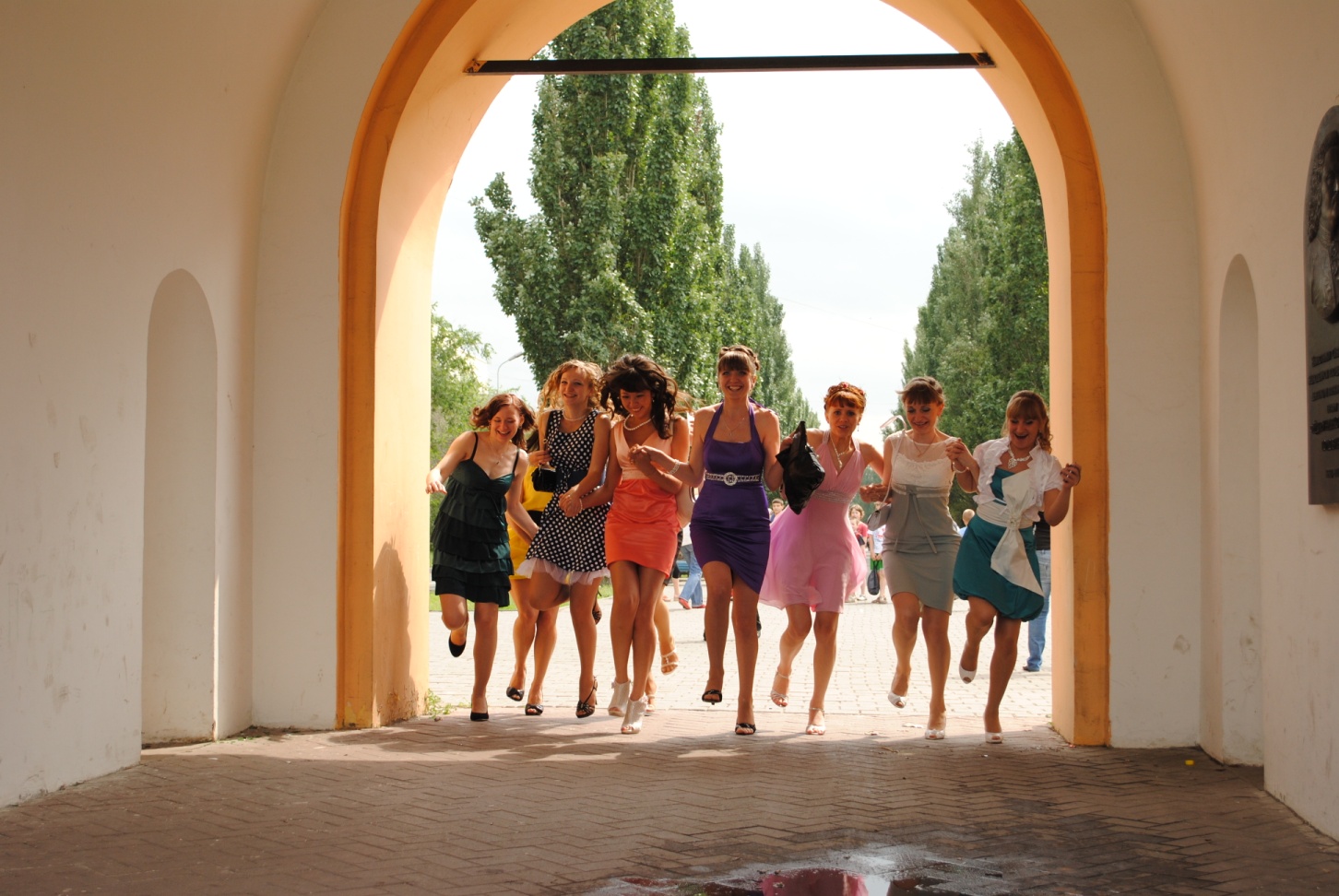 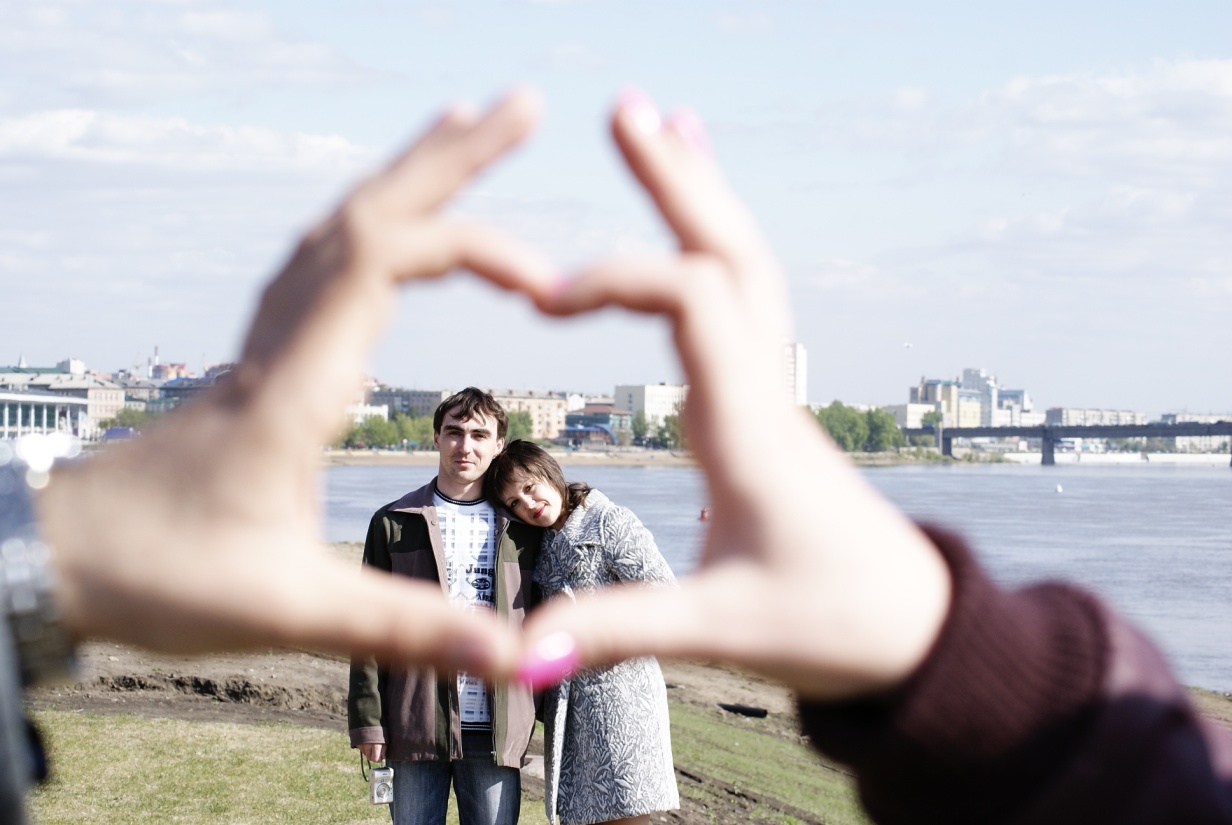 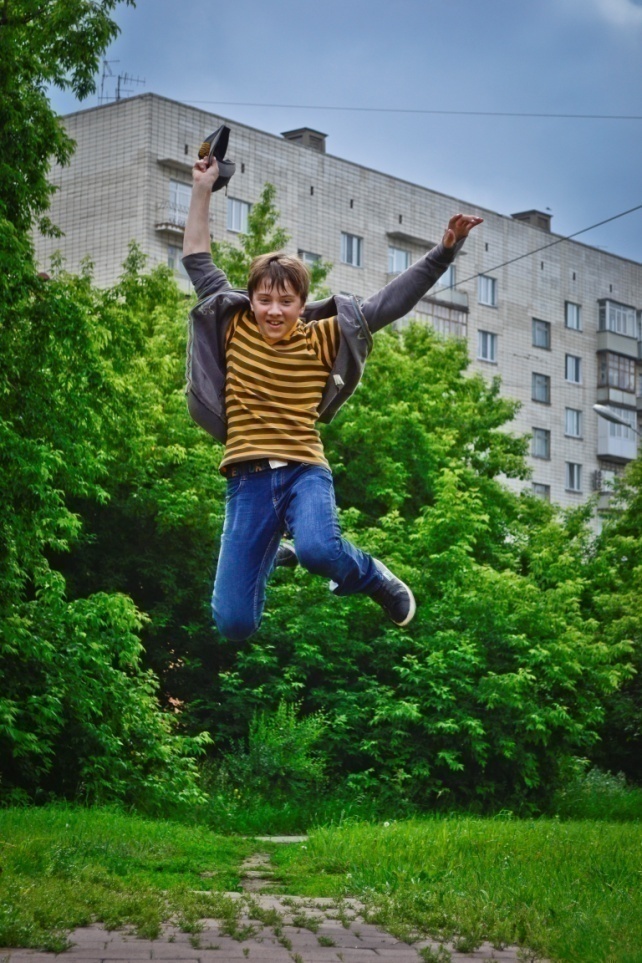 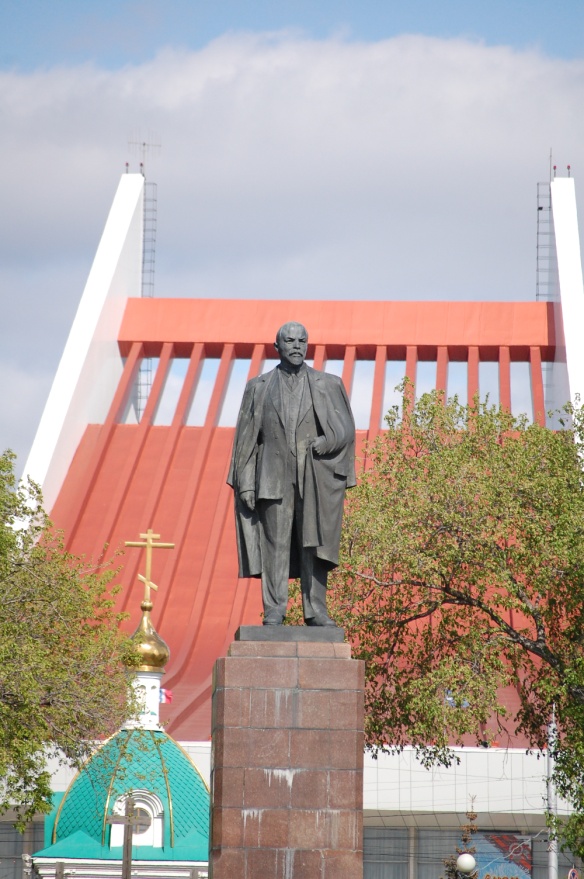 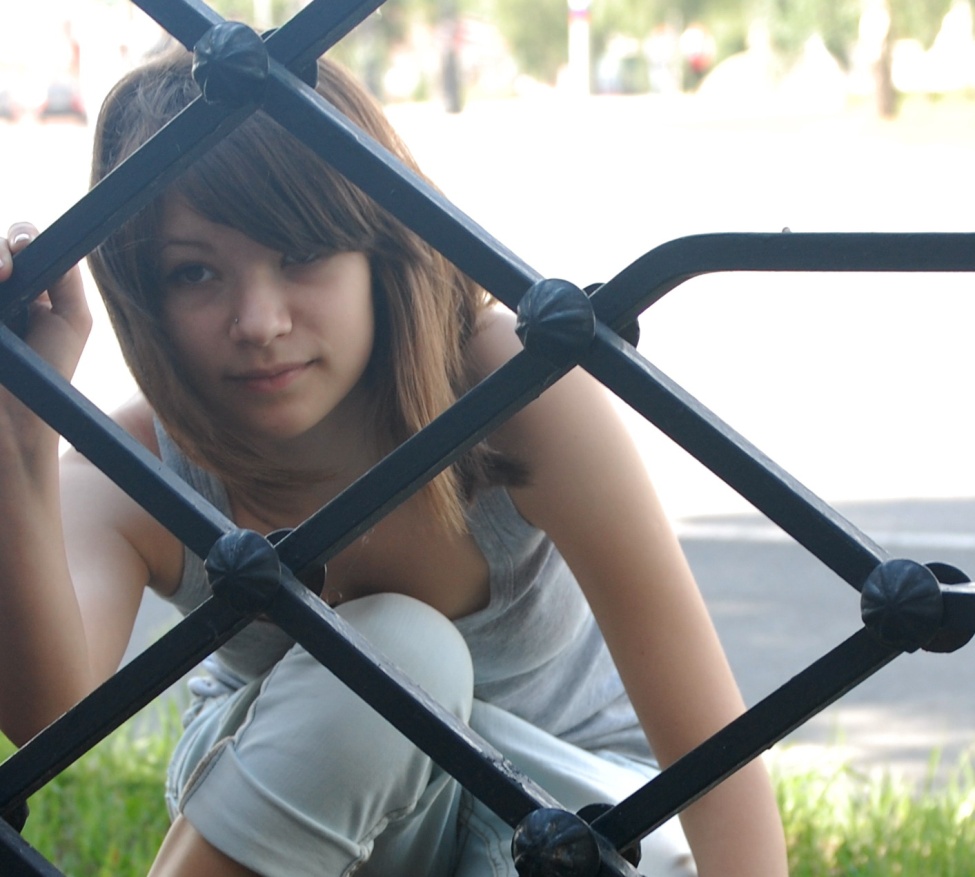 Работы участников фотокросса «Старый Омск в объективе»
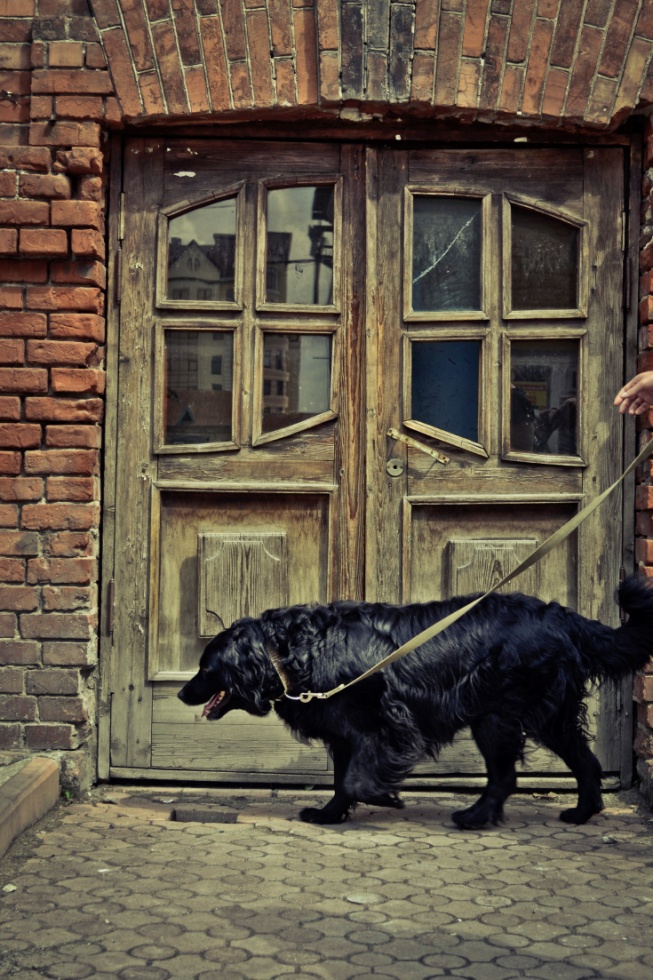 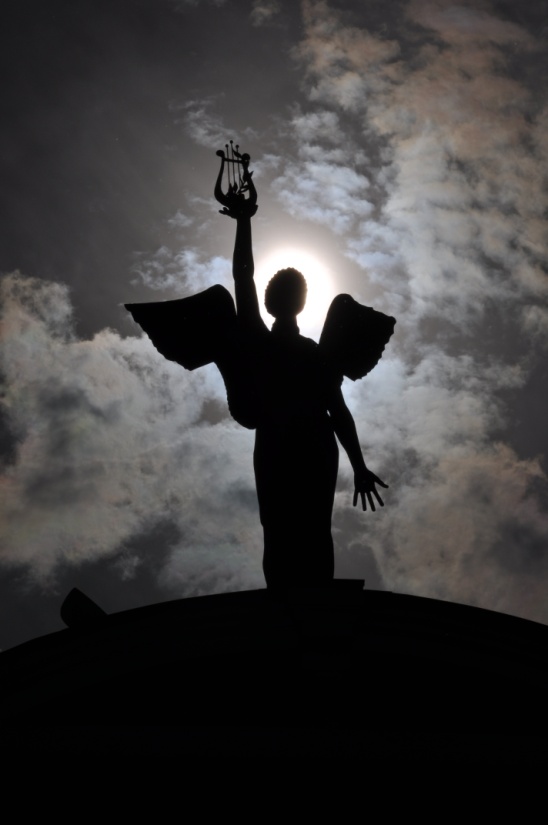 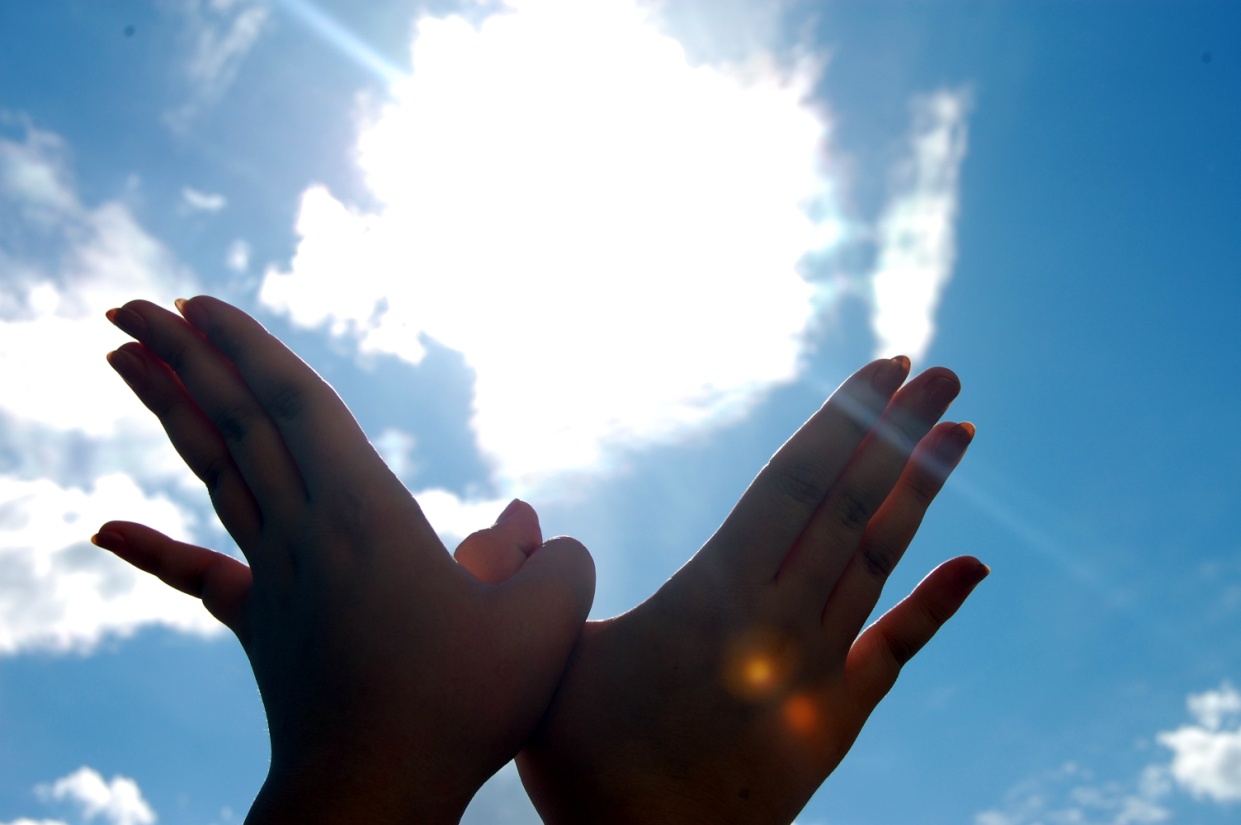 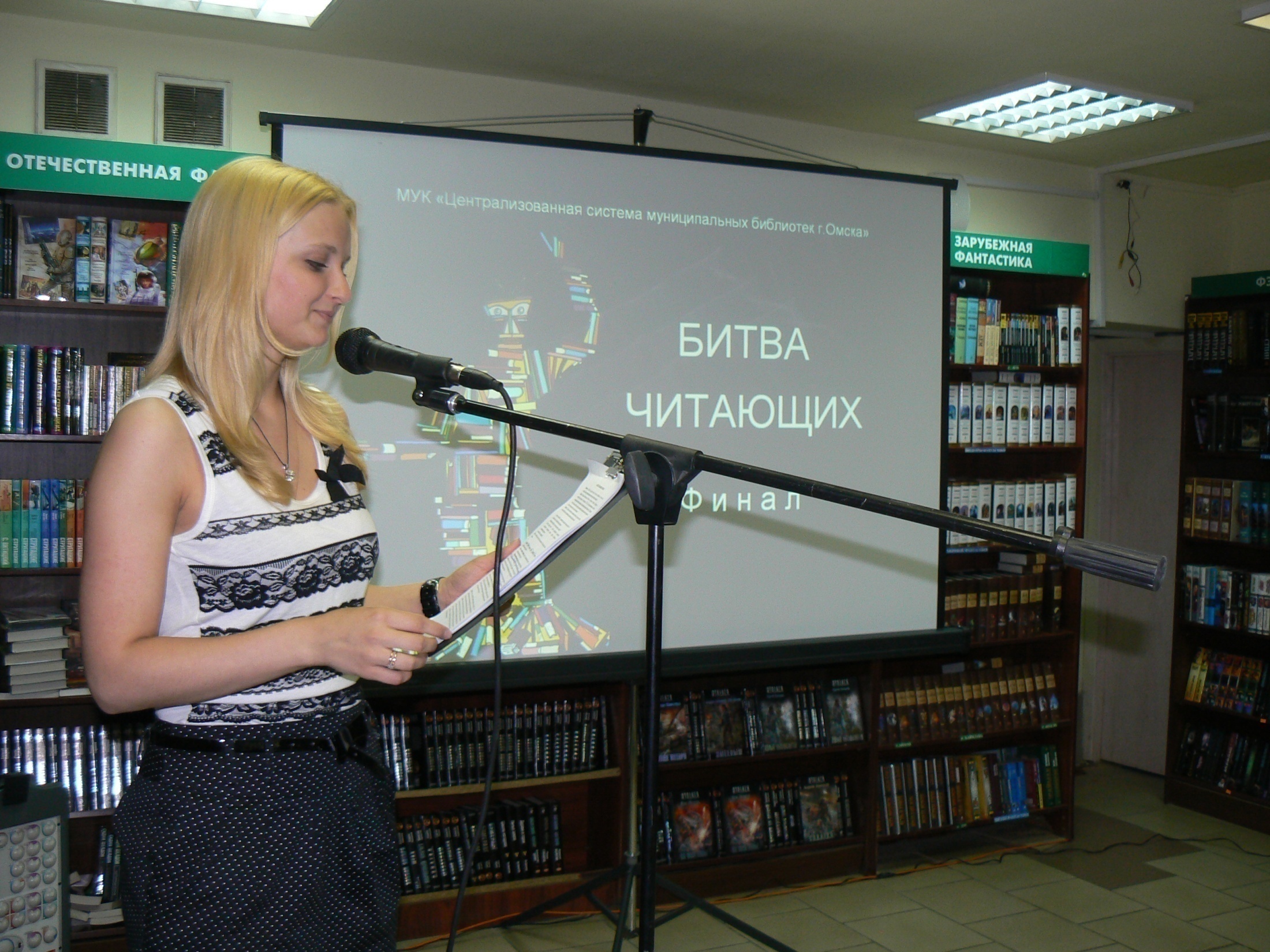 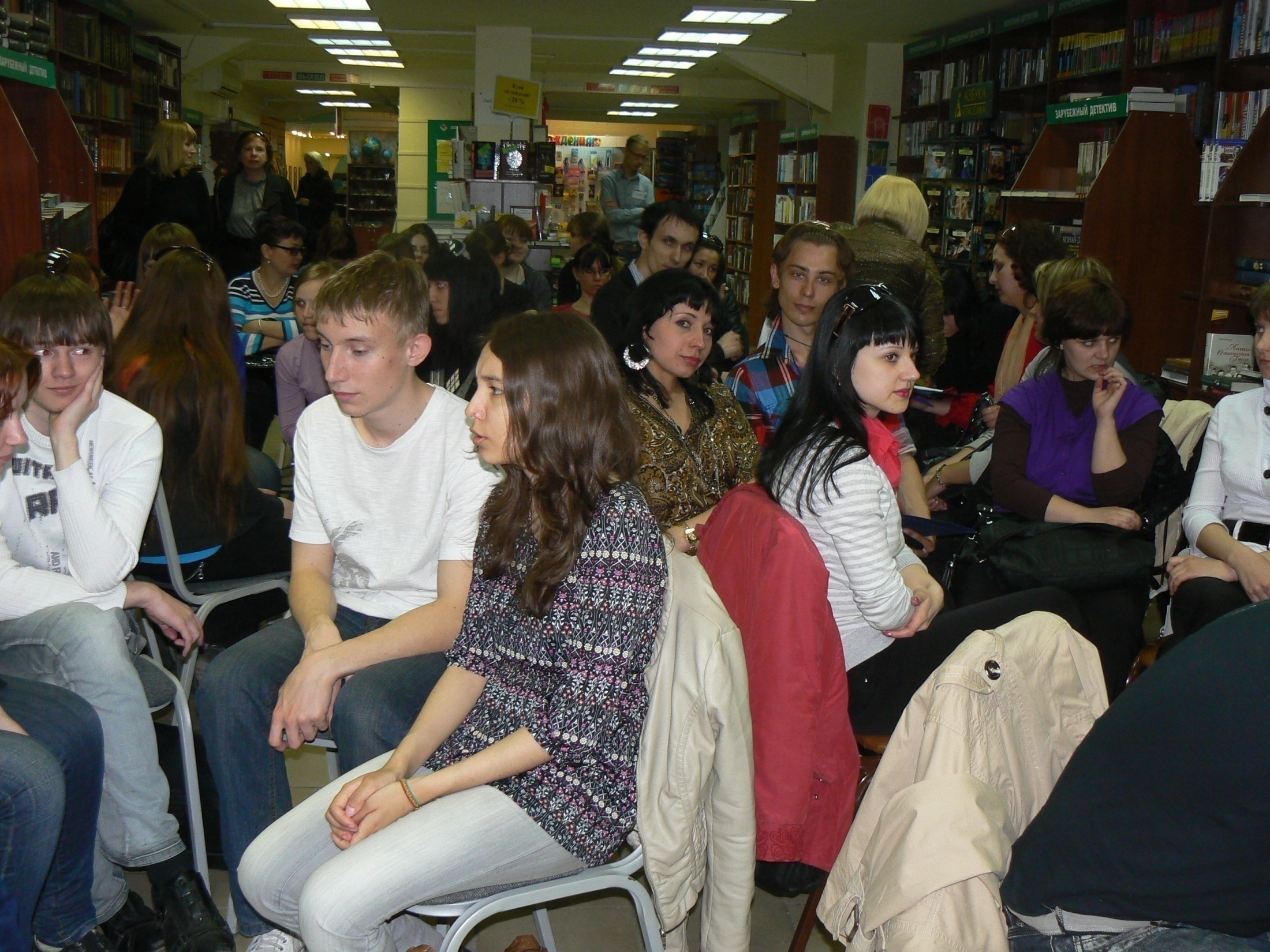 Команды и болельщики собрались             в книжном магазине «Центр-Книга» на финальную «Битву читающих»
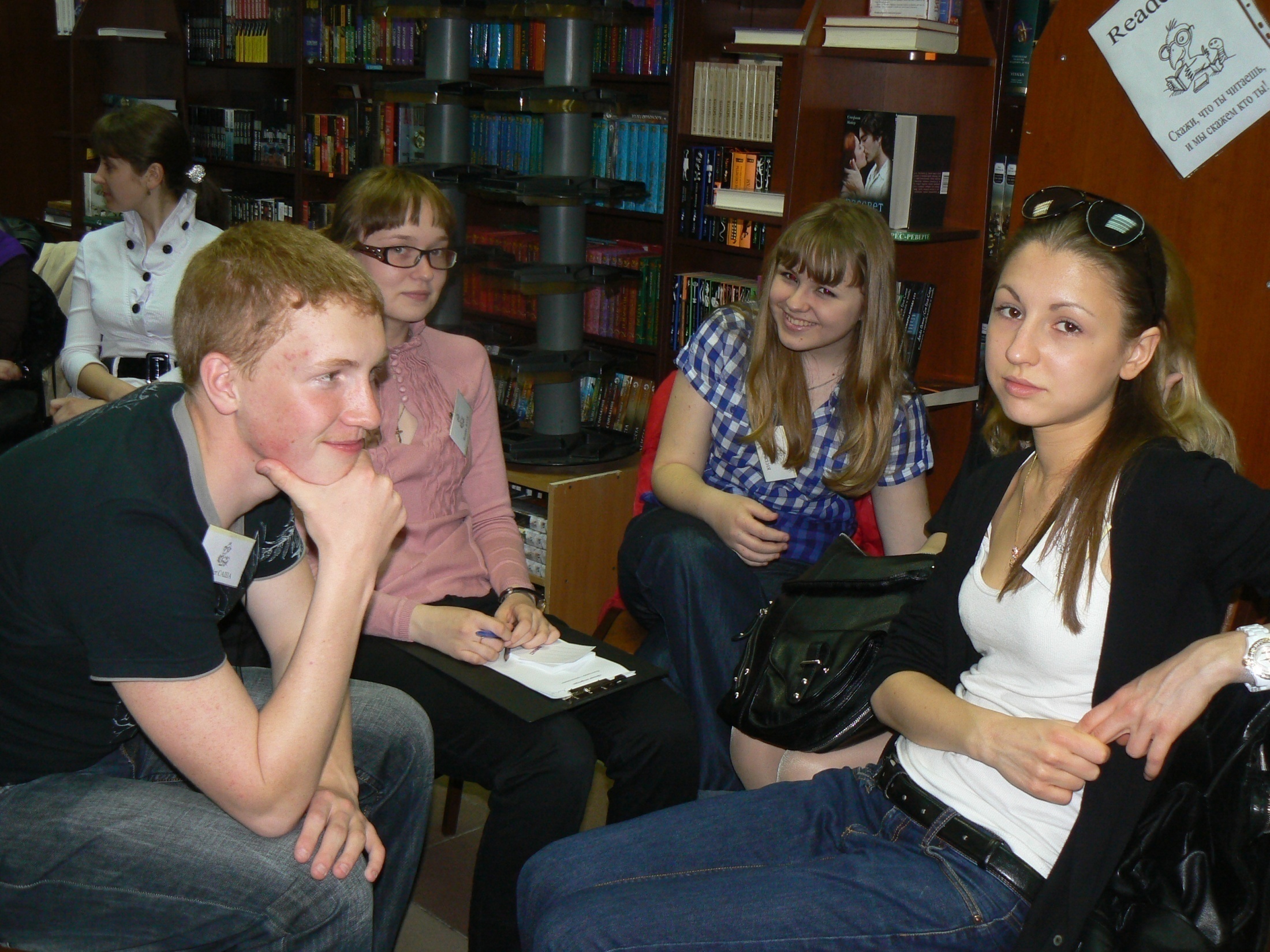 Команда «Readers»
(учащиеся лицея № 66)
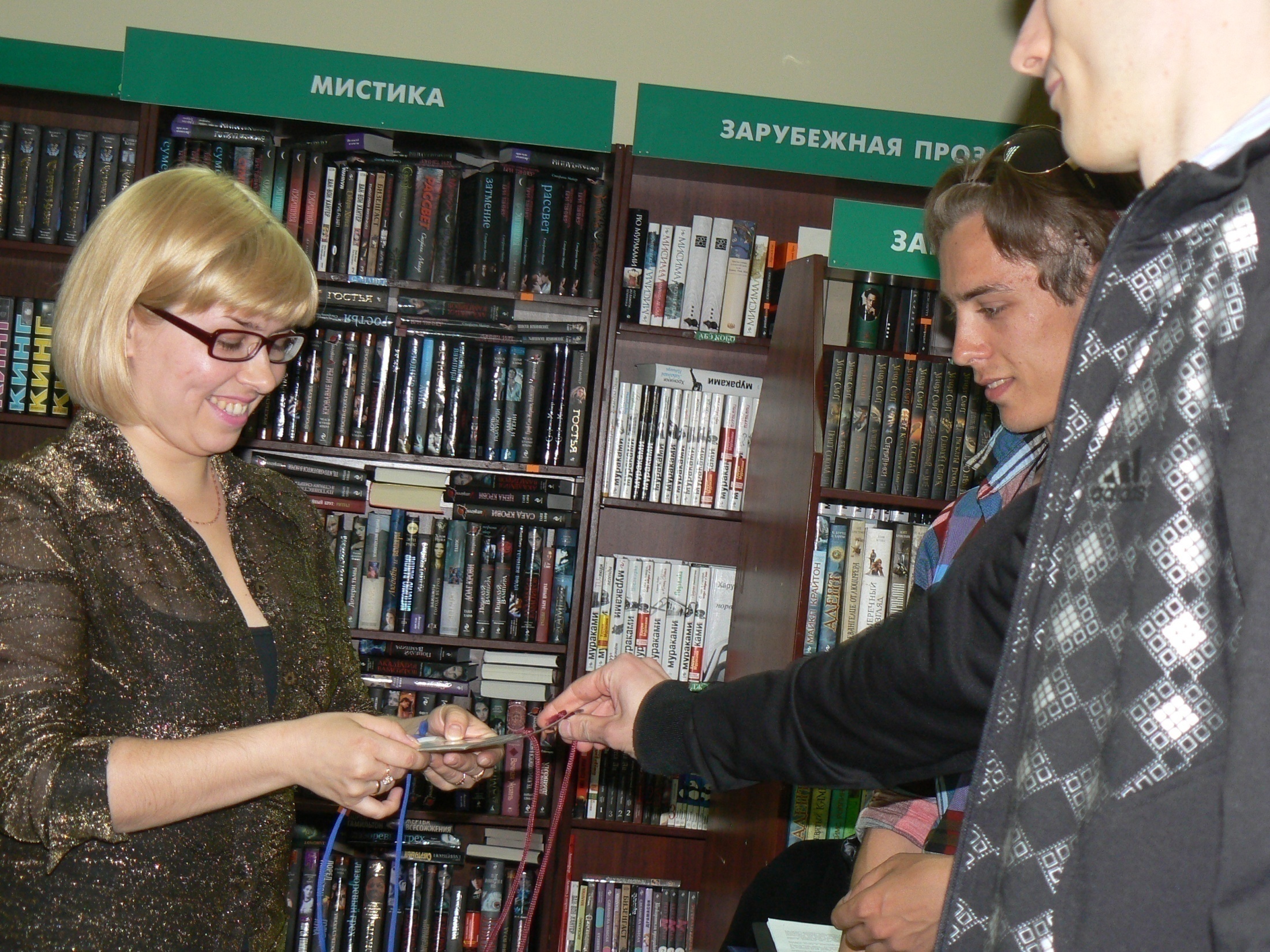 Жеребьевка
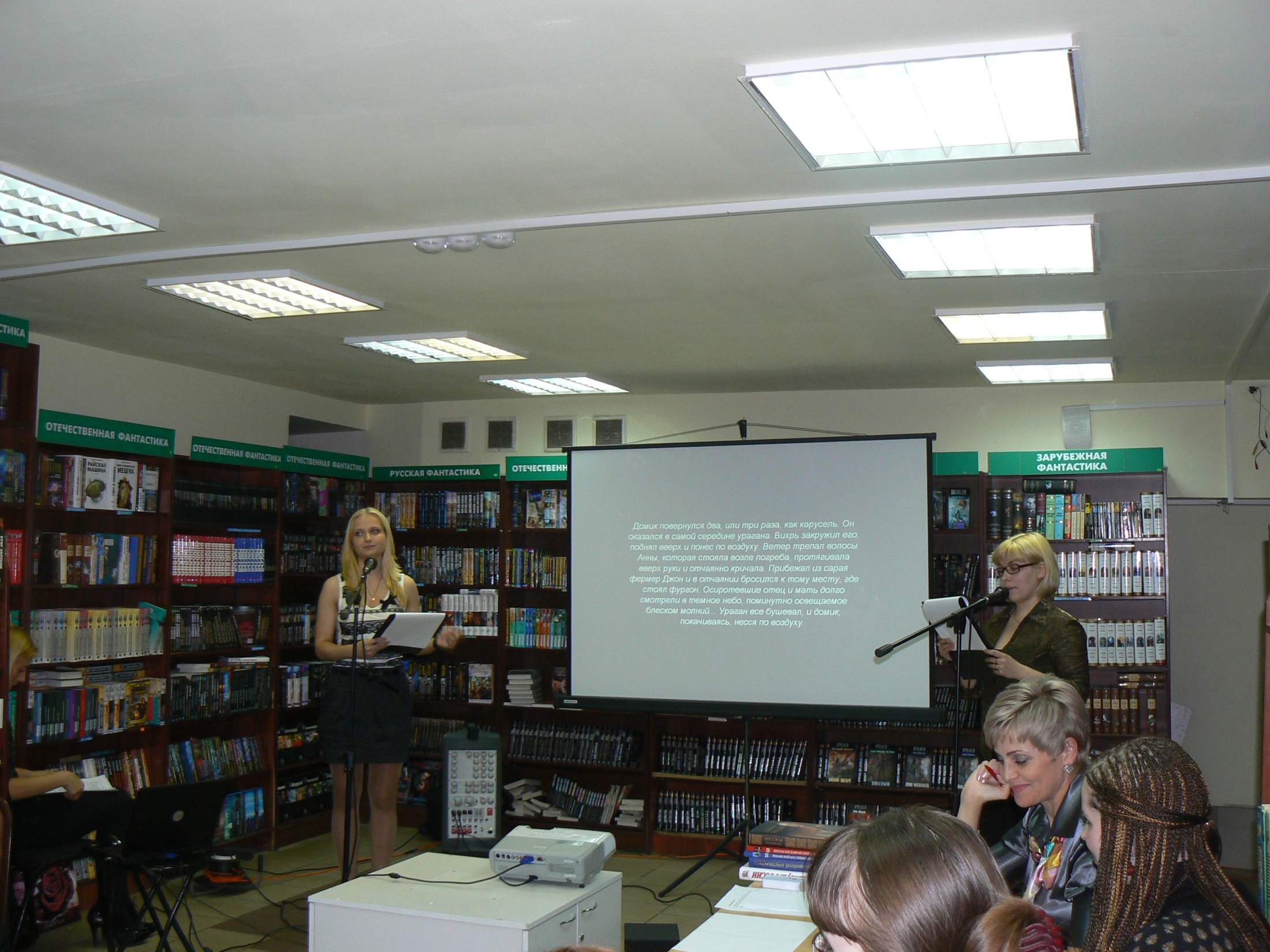 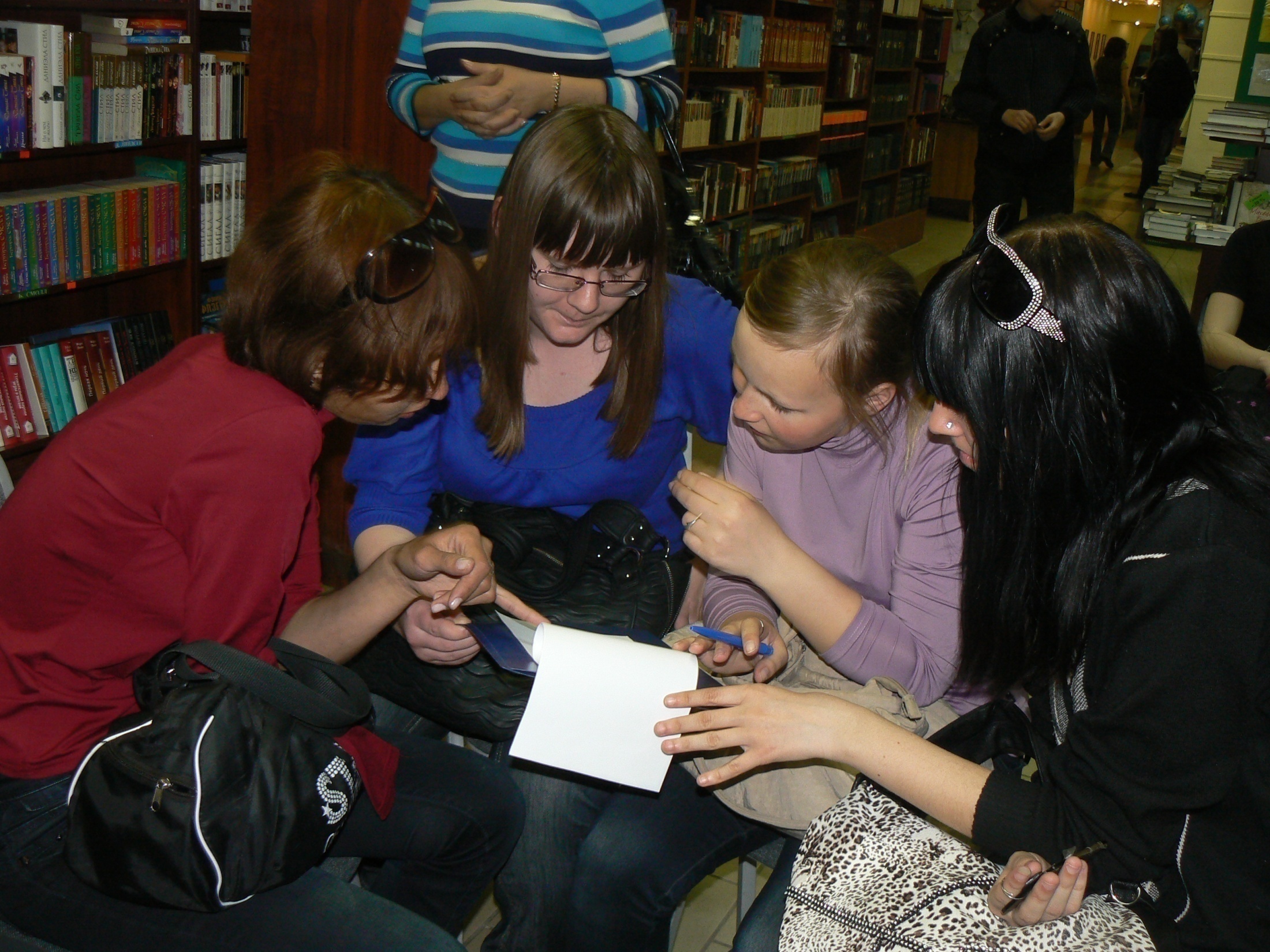 Команда «Звезды» (студенты Омского библиотечного техникума)
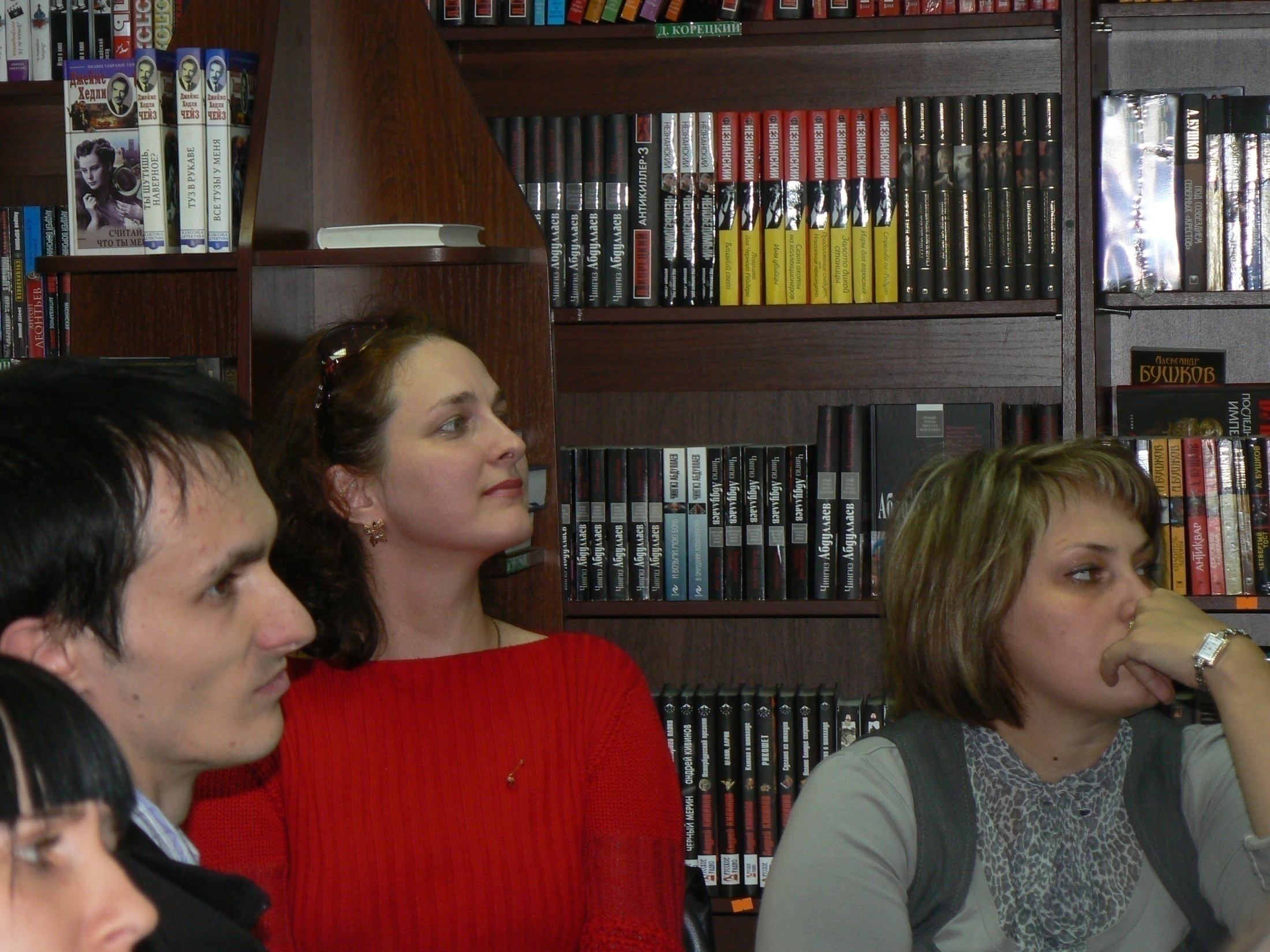 Команда «Доктор Живаго» 
(молодые врачи Медсанчасти №4)
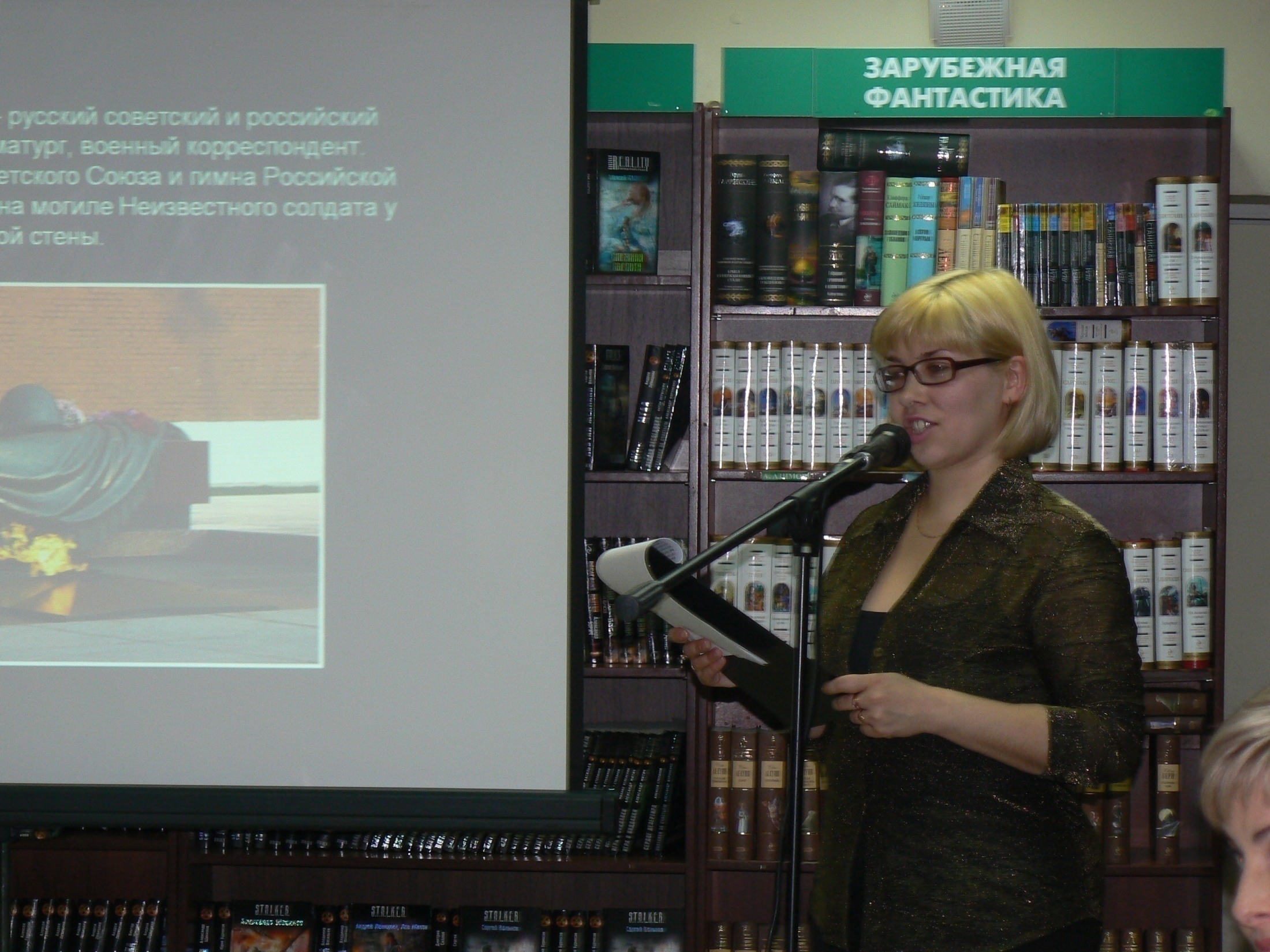 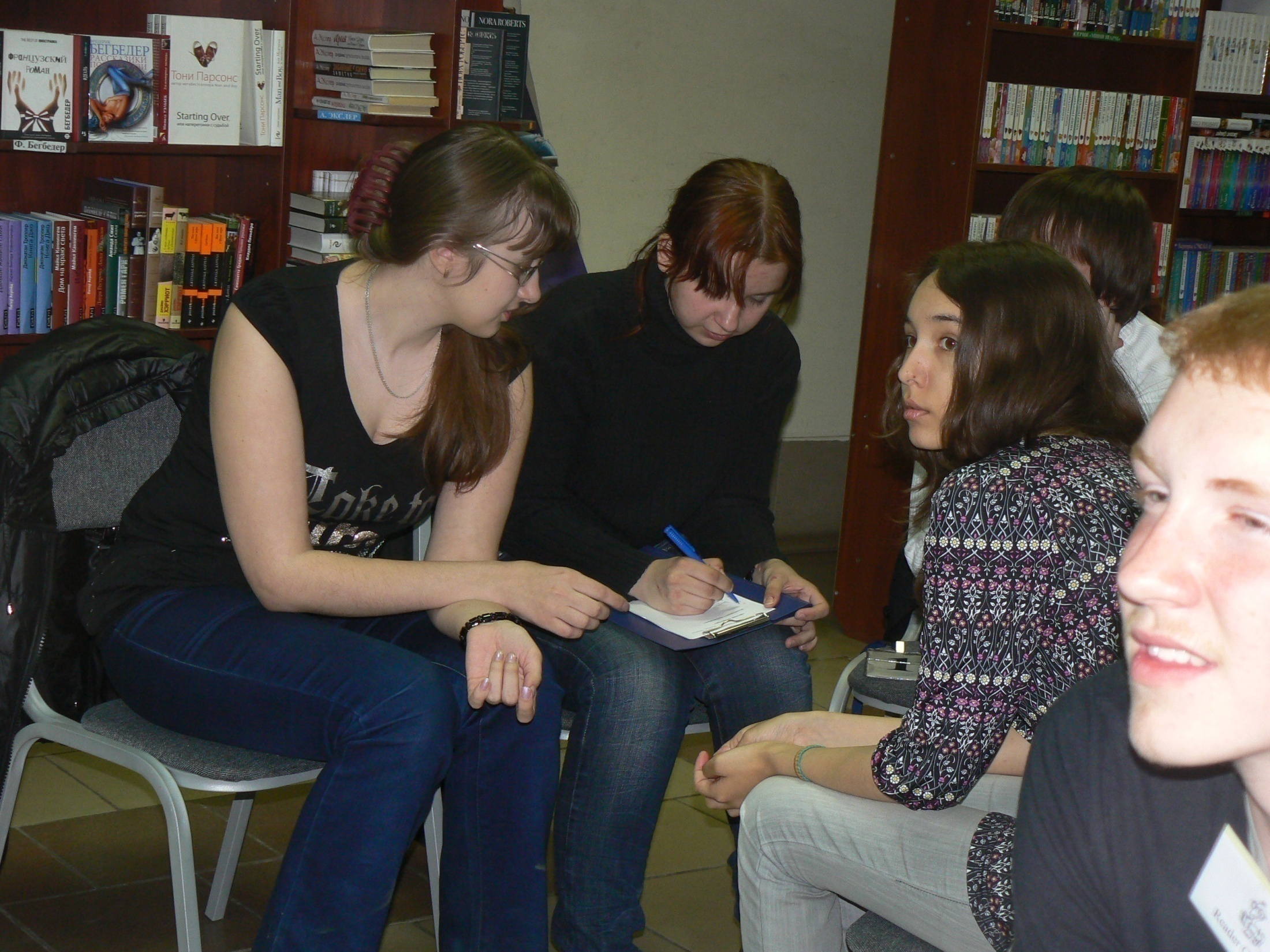 Команда Омского государственного университета им. Ф.М. Достоевского «Манера чтения»
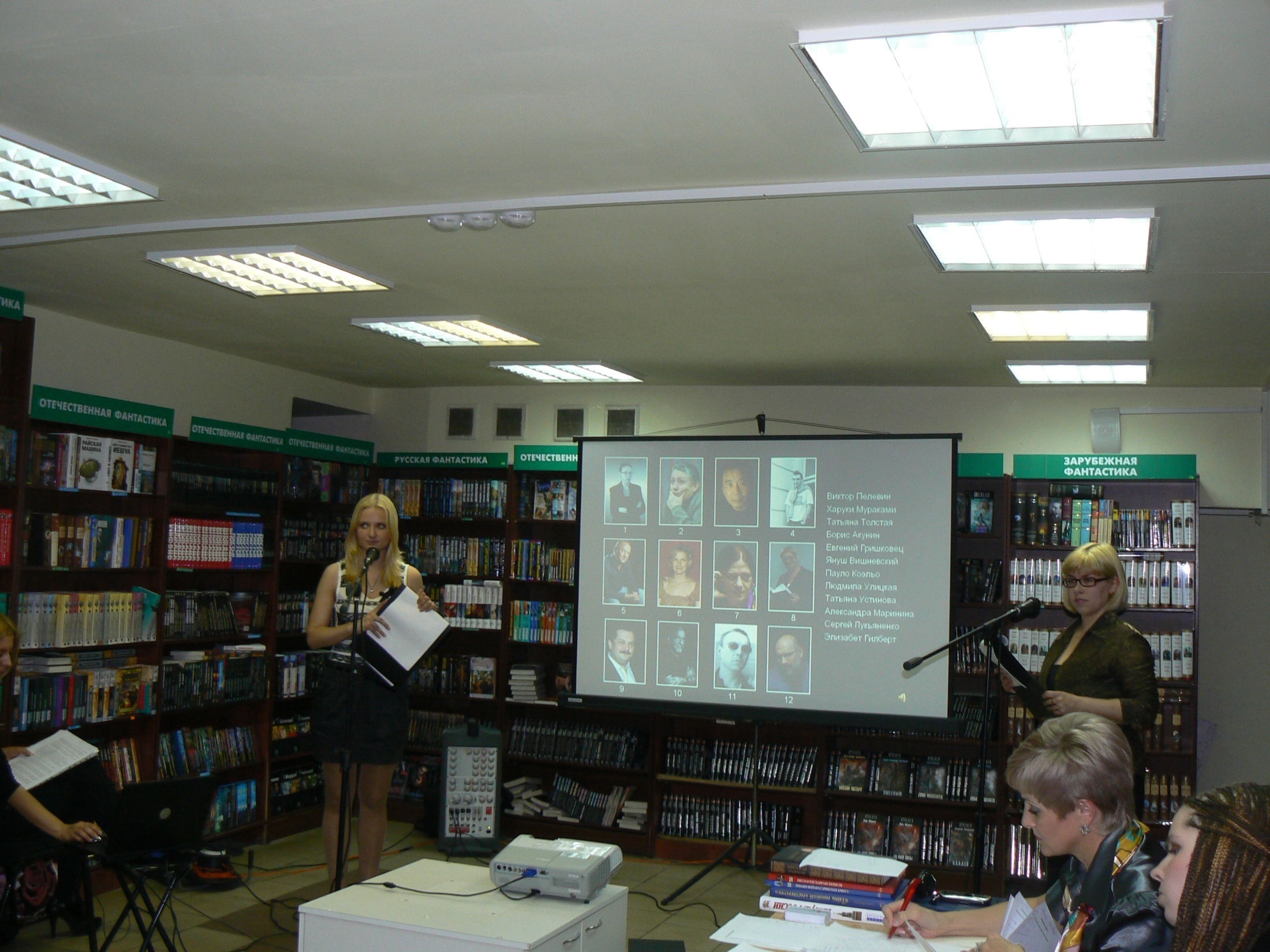 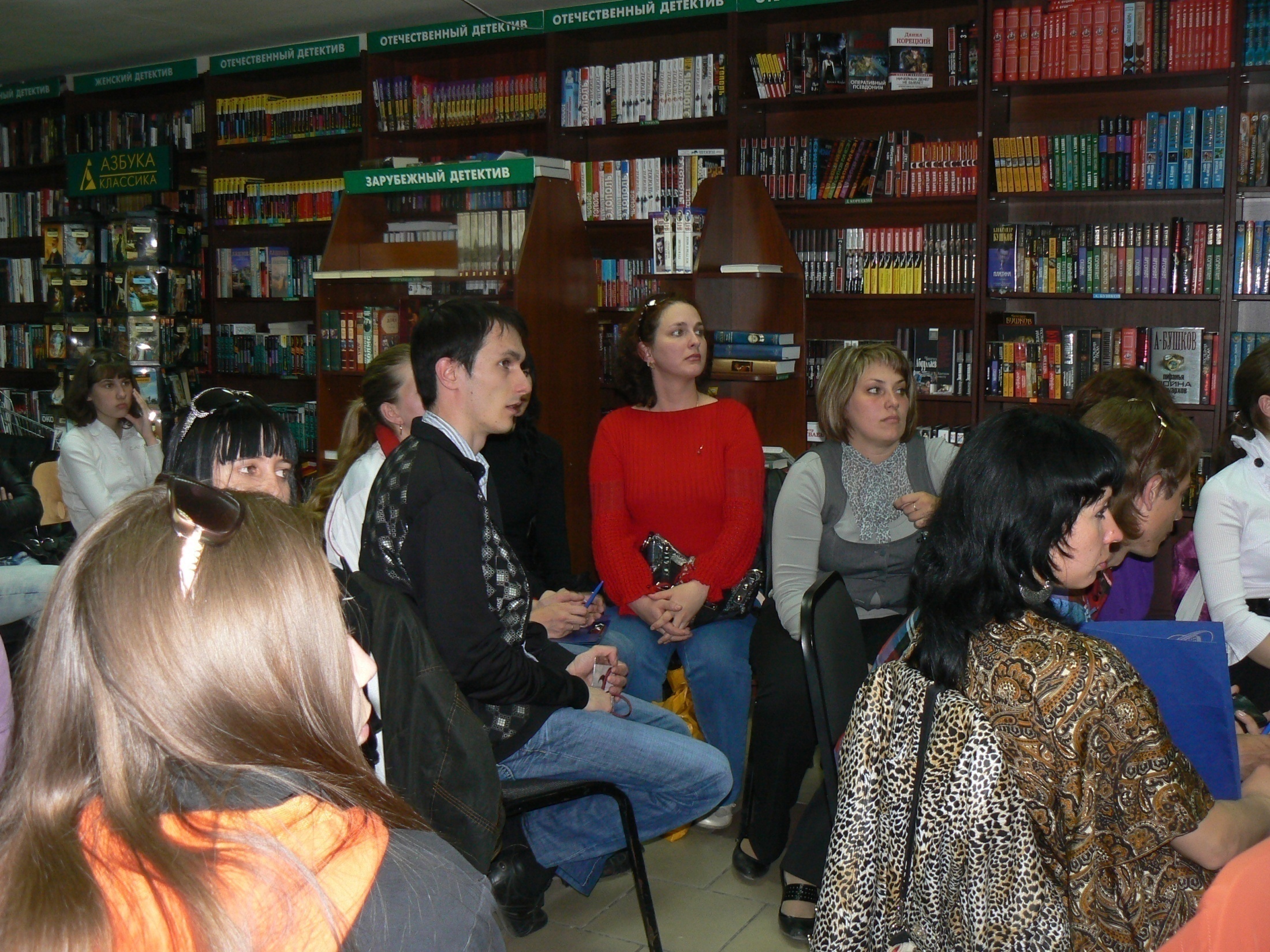 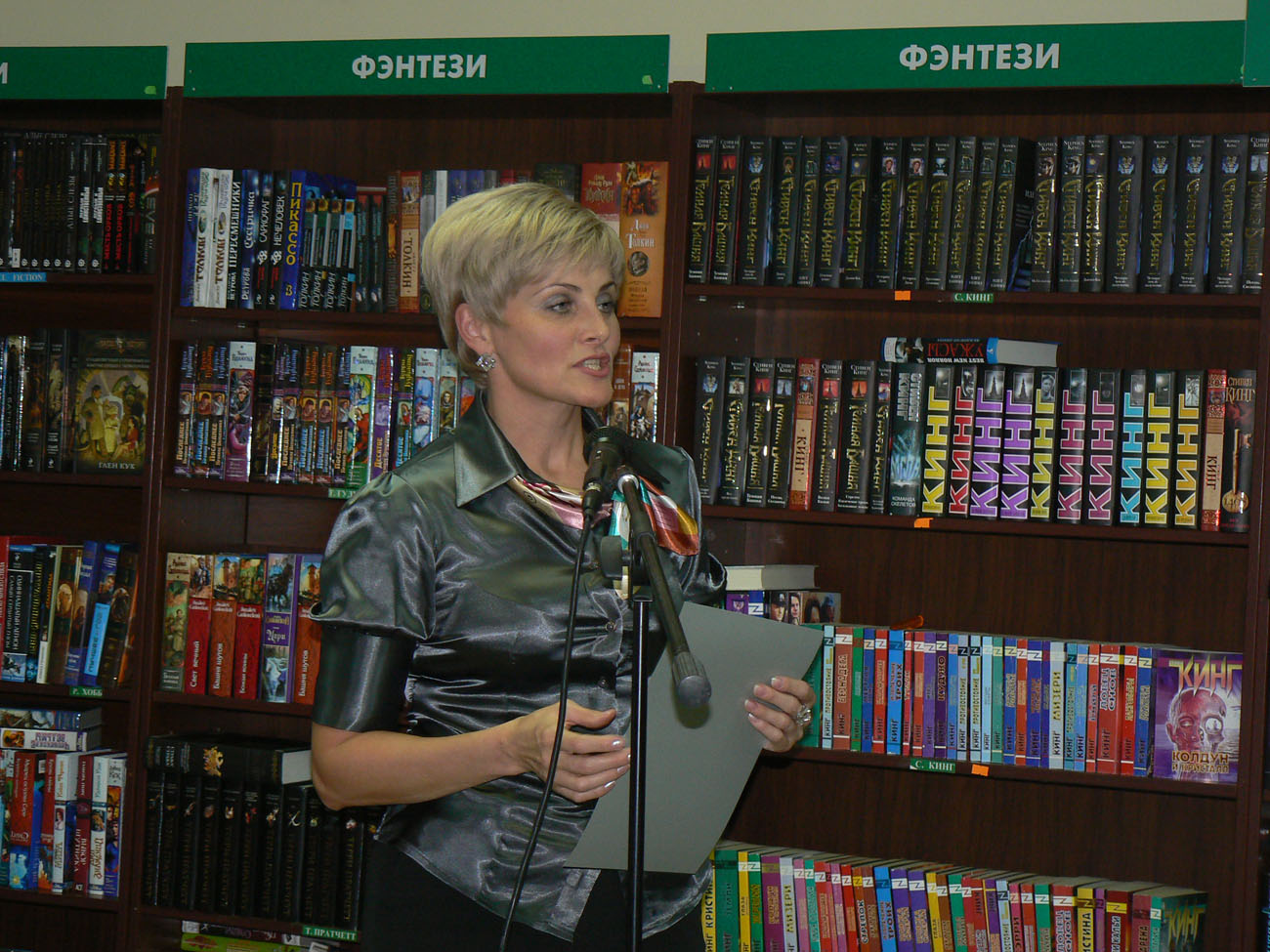 Наталья Чернявская, директор БУ г. Омска «ОМБ» озвучивает итоги финальной интеллект-игры «Битва читающих»
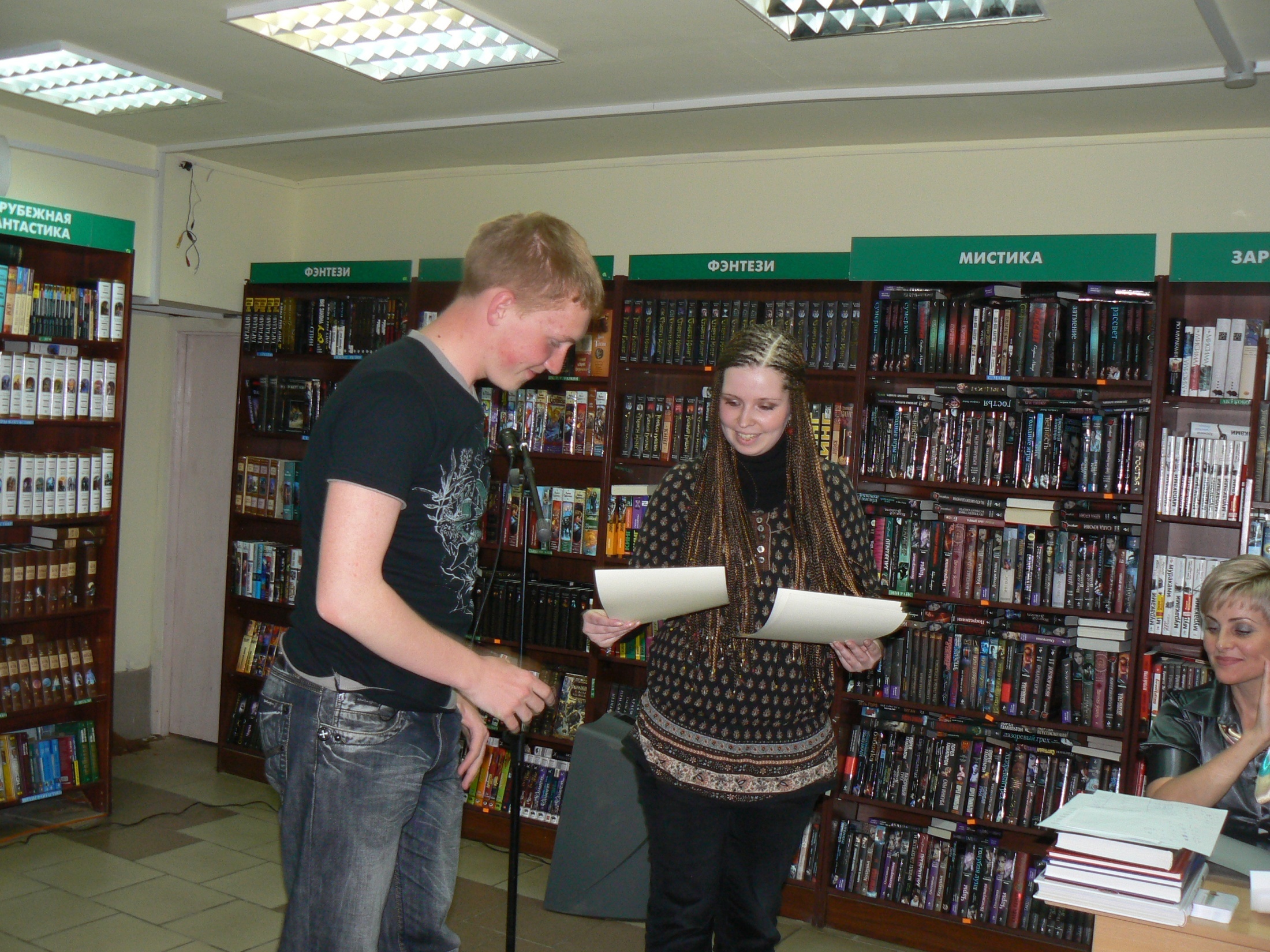 Все участники «Битвы читающих» получили дипломы и дисконтные карты от сети книжных магазинов «Центр-Книга»
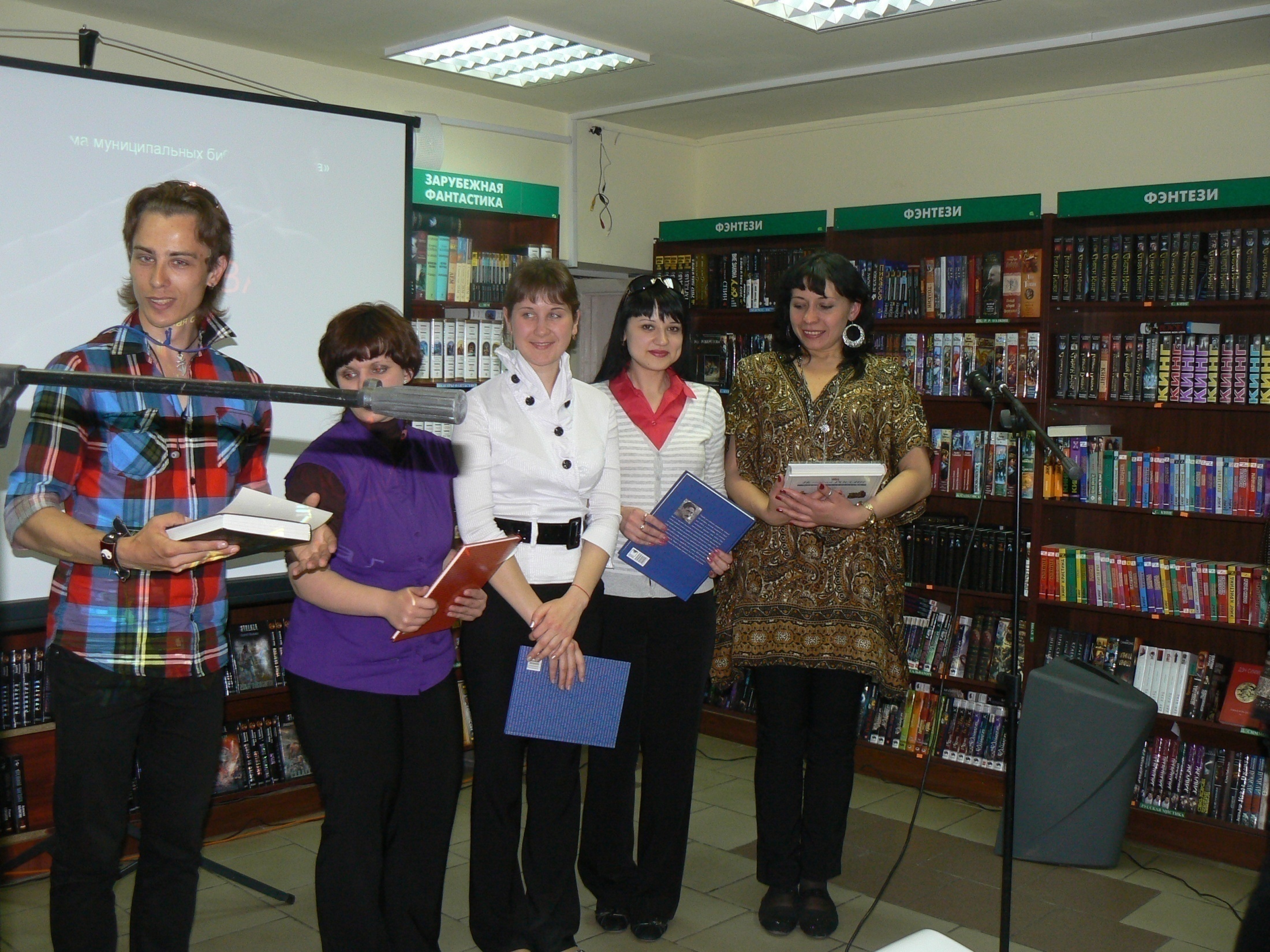 Команда «Кирилл и Мефодий»             (молодые преподаватели лицея №68) – победители финальной интеллект-игры 
«Битва читающих»
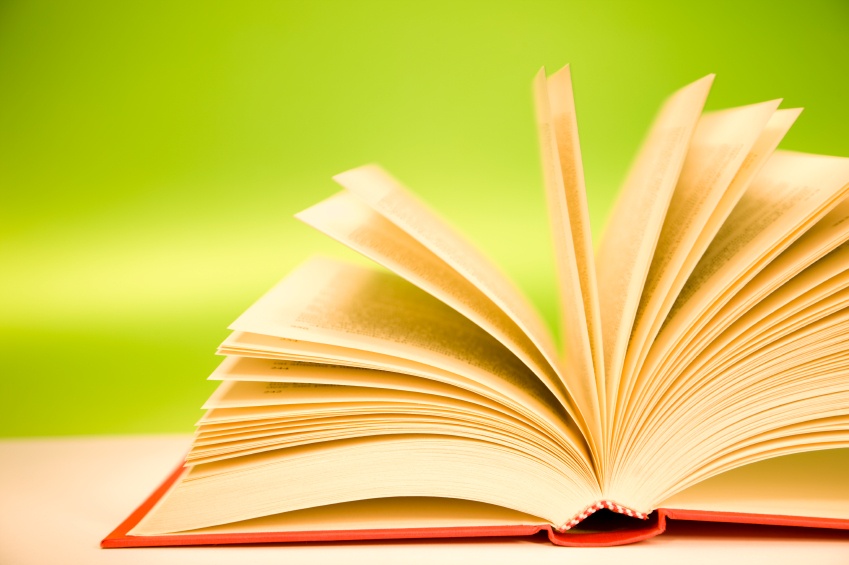 Бюджетное учреждение города Омска
«Омские муниципальные библиотеки»
ИДЕИ
ЗАРАЗИТЕЛЬНОГО                                                                   Ч Т Е Н И Я:
Опыт молодых омских библиотекарей
Надежда Ивановна Вяткина, начальник 
отдела развития и внешних коммуникаций ЦГБ, 
руководитель Молодежного совета БУ г. Омска «ОМБ»

Контакт: orvk.omb@mail.ru
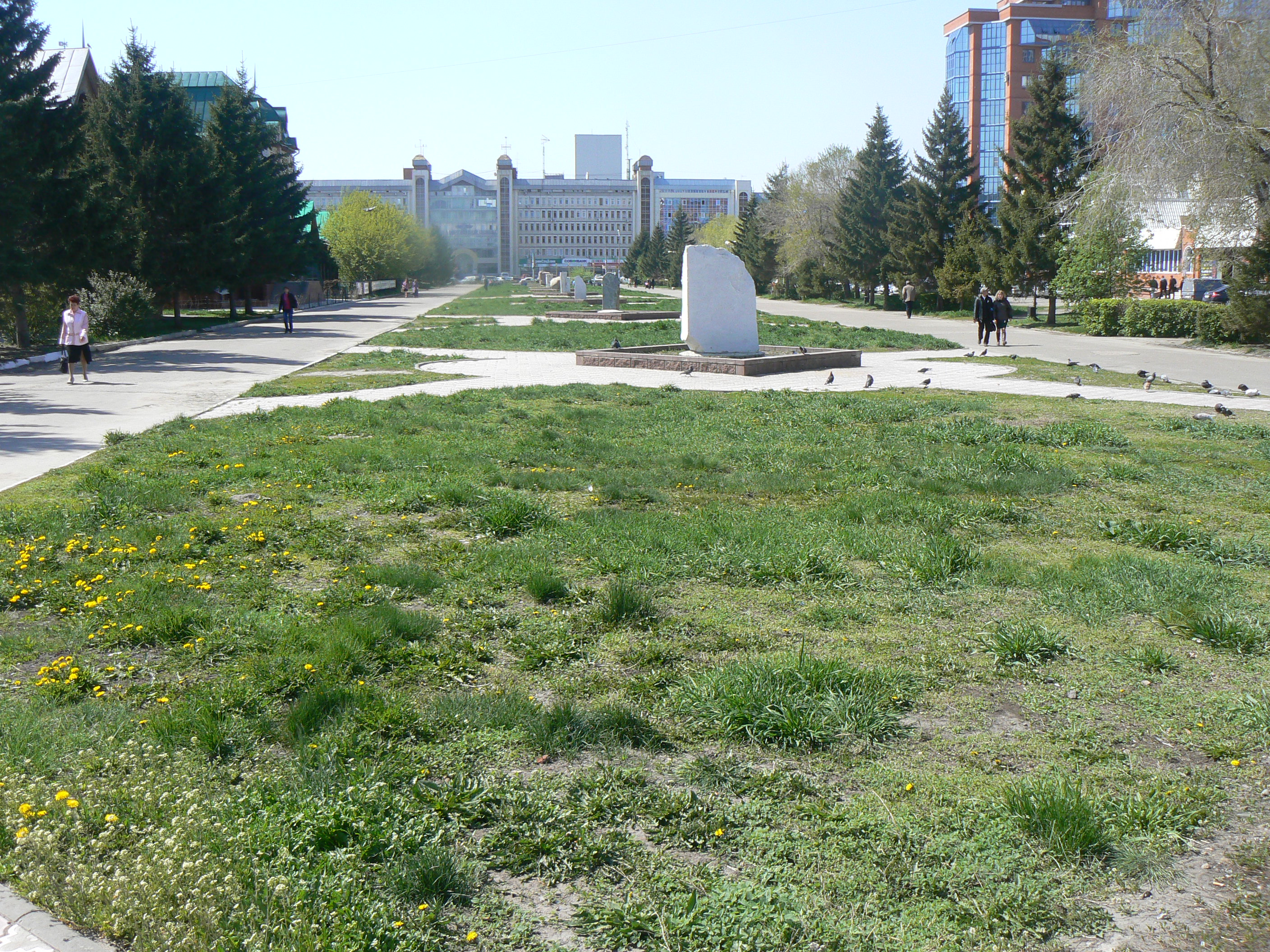 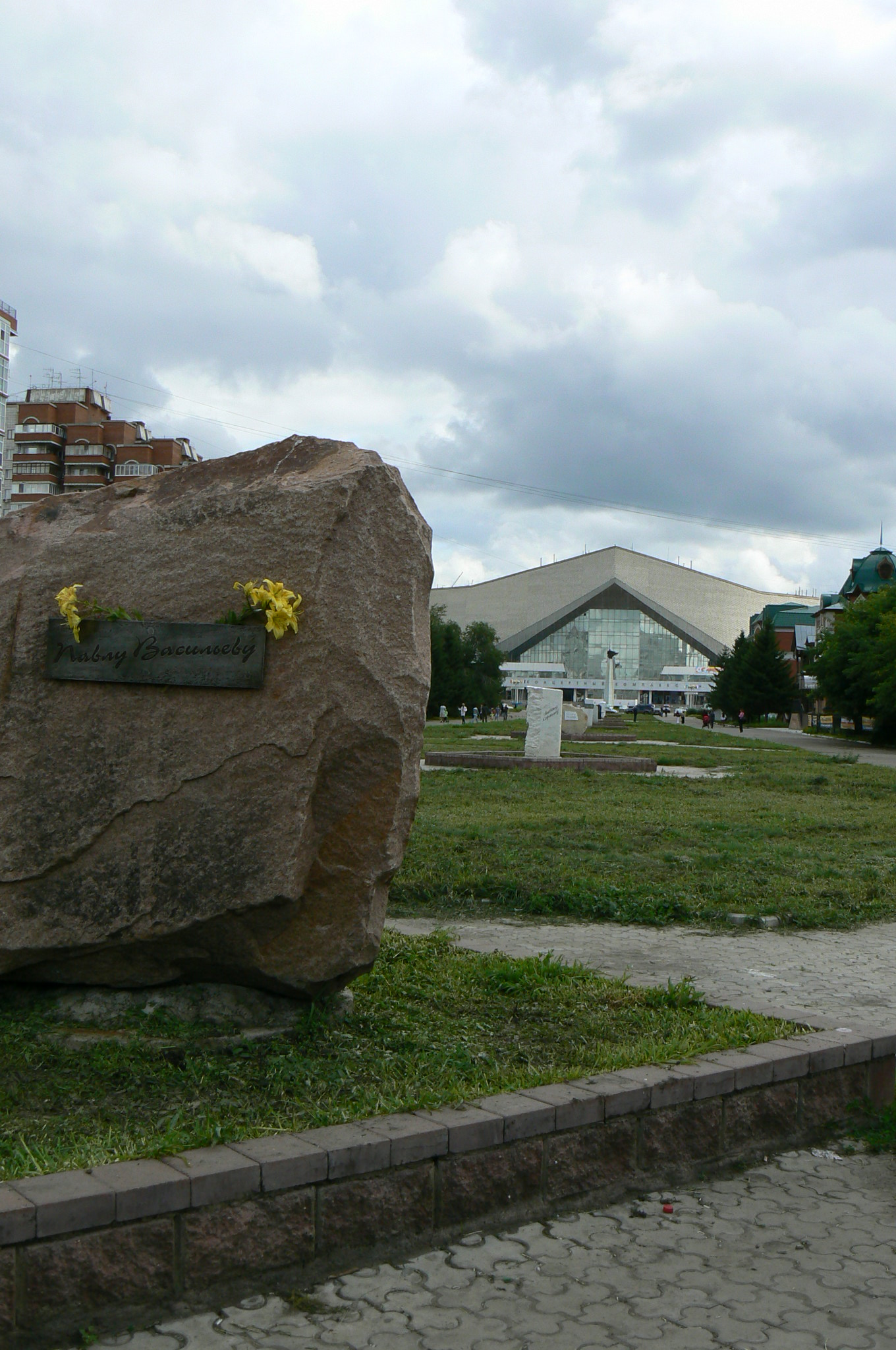 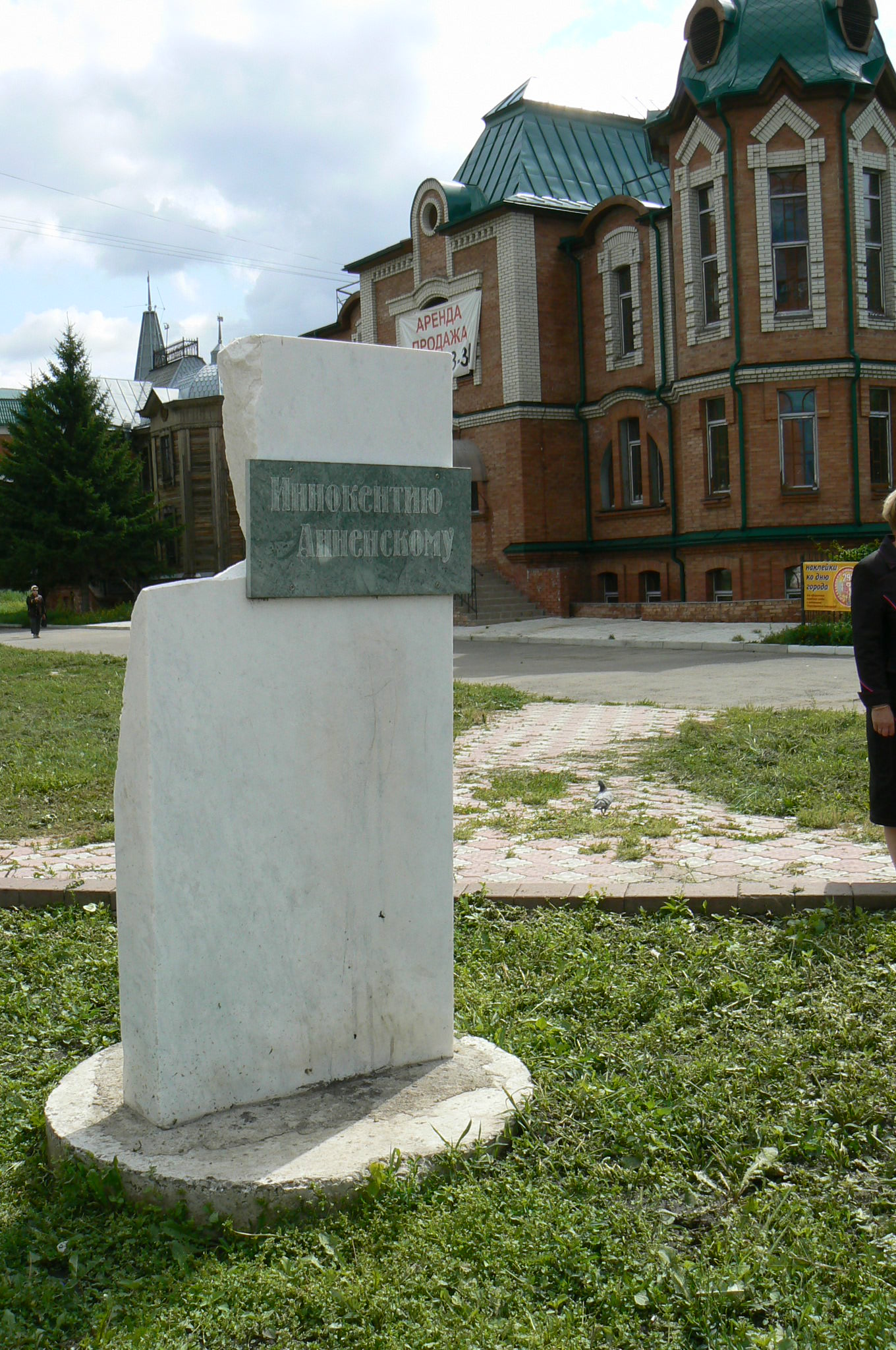 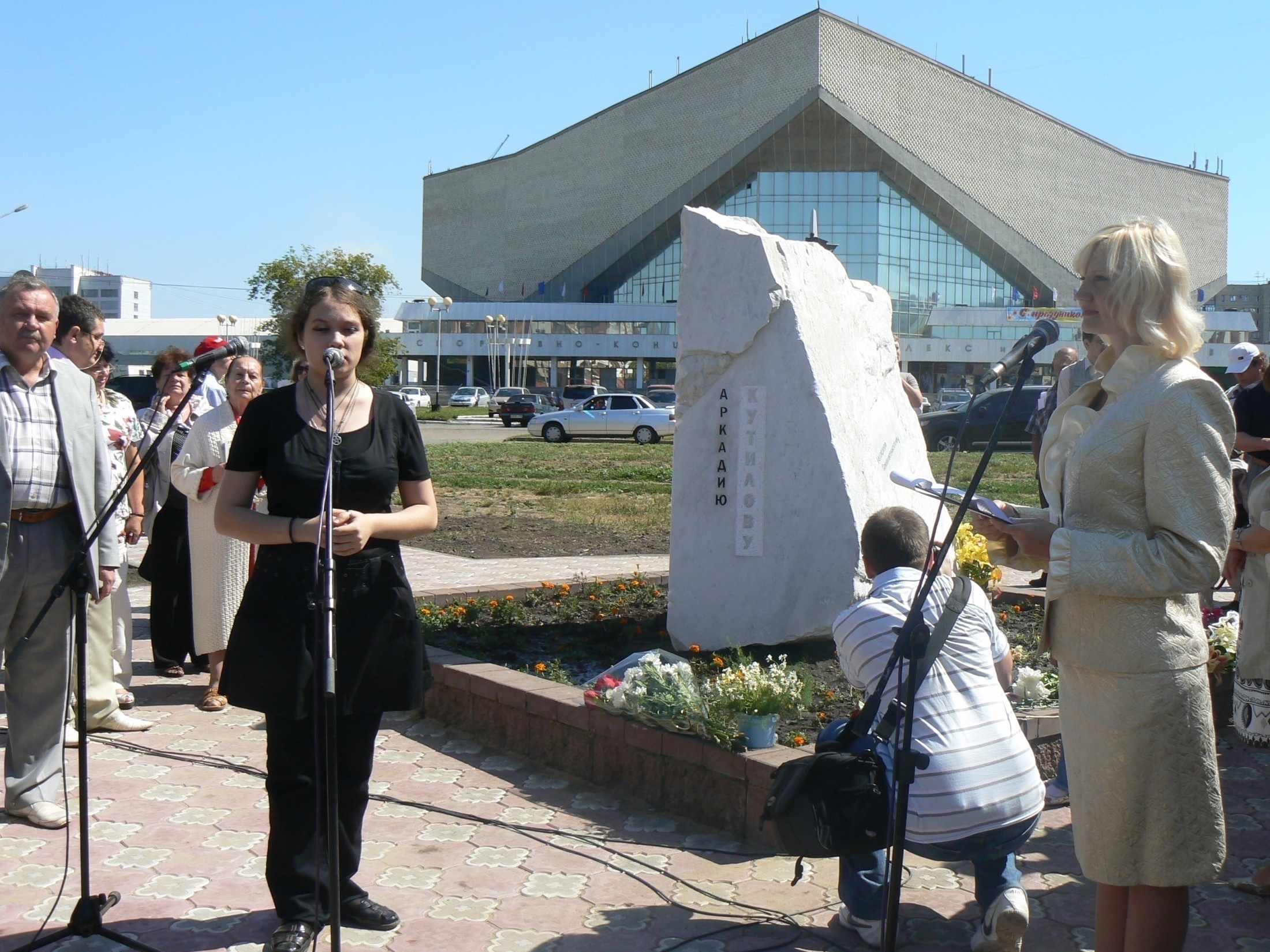 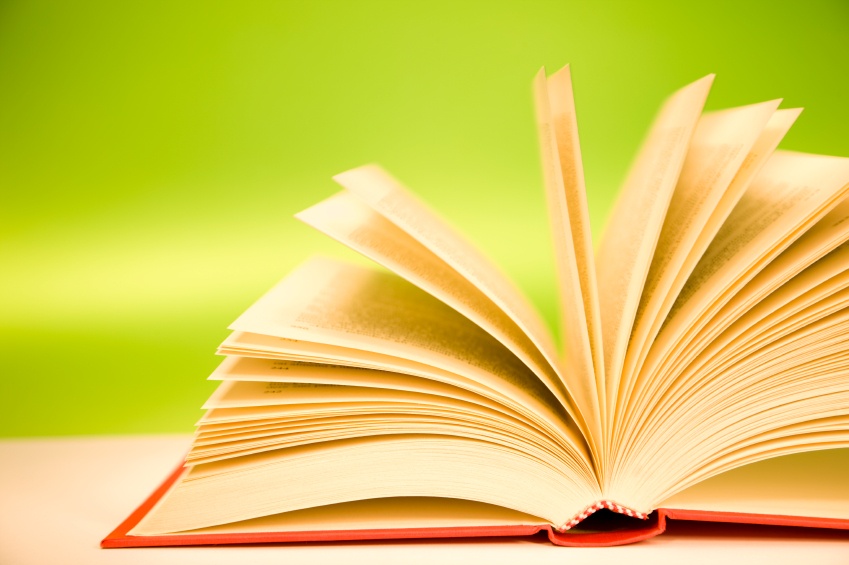 Бюджетное учреждение города Омска
«Омские муниципальные библиотеки»
ИДЕИ
ЗАРАЗИТЕЛЬНОГО                                                                   Ч Т Е Н И Я:
Опыт молодых омских библиотекарей
Надежда Ивановна Вяткина, начальник 
отдела развития и внешних коммуникаций ЦГБ, 
руководитель Молодежного совета БУ г. Омска «ОМБ»

Контакт: orvk.omb@mail.ru
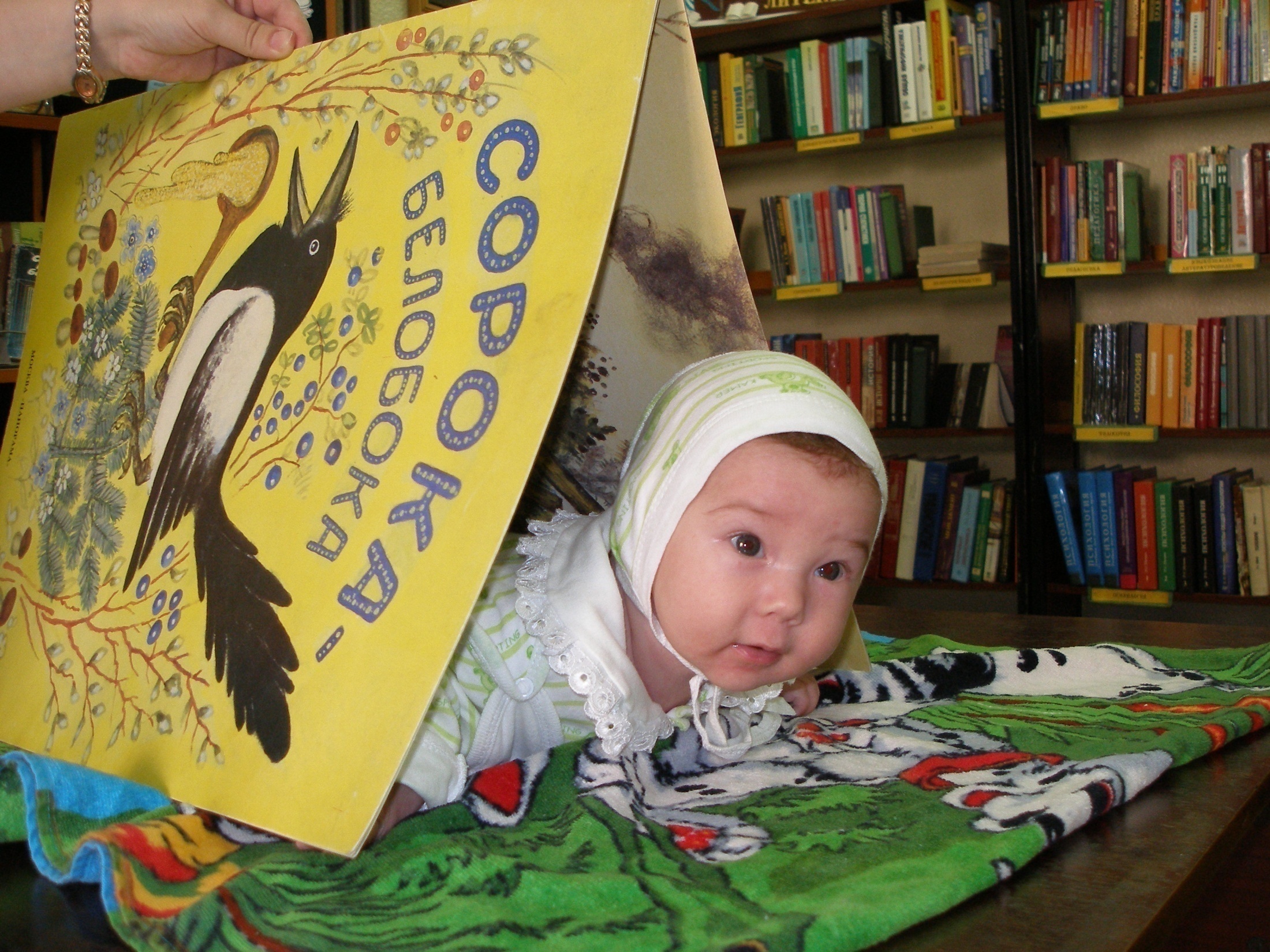 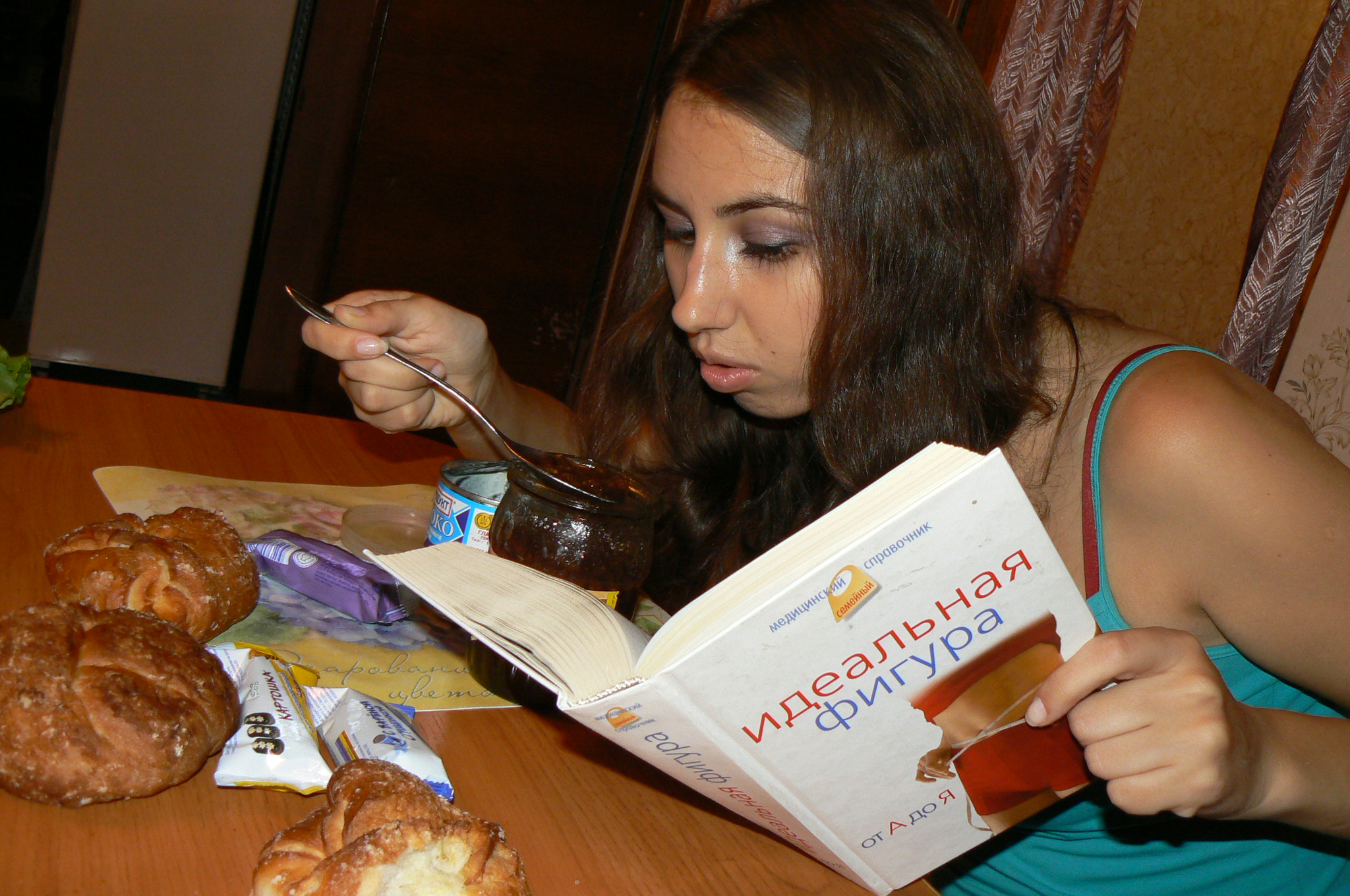 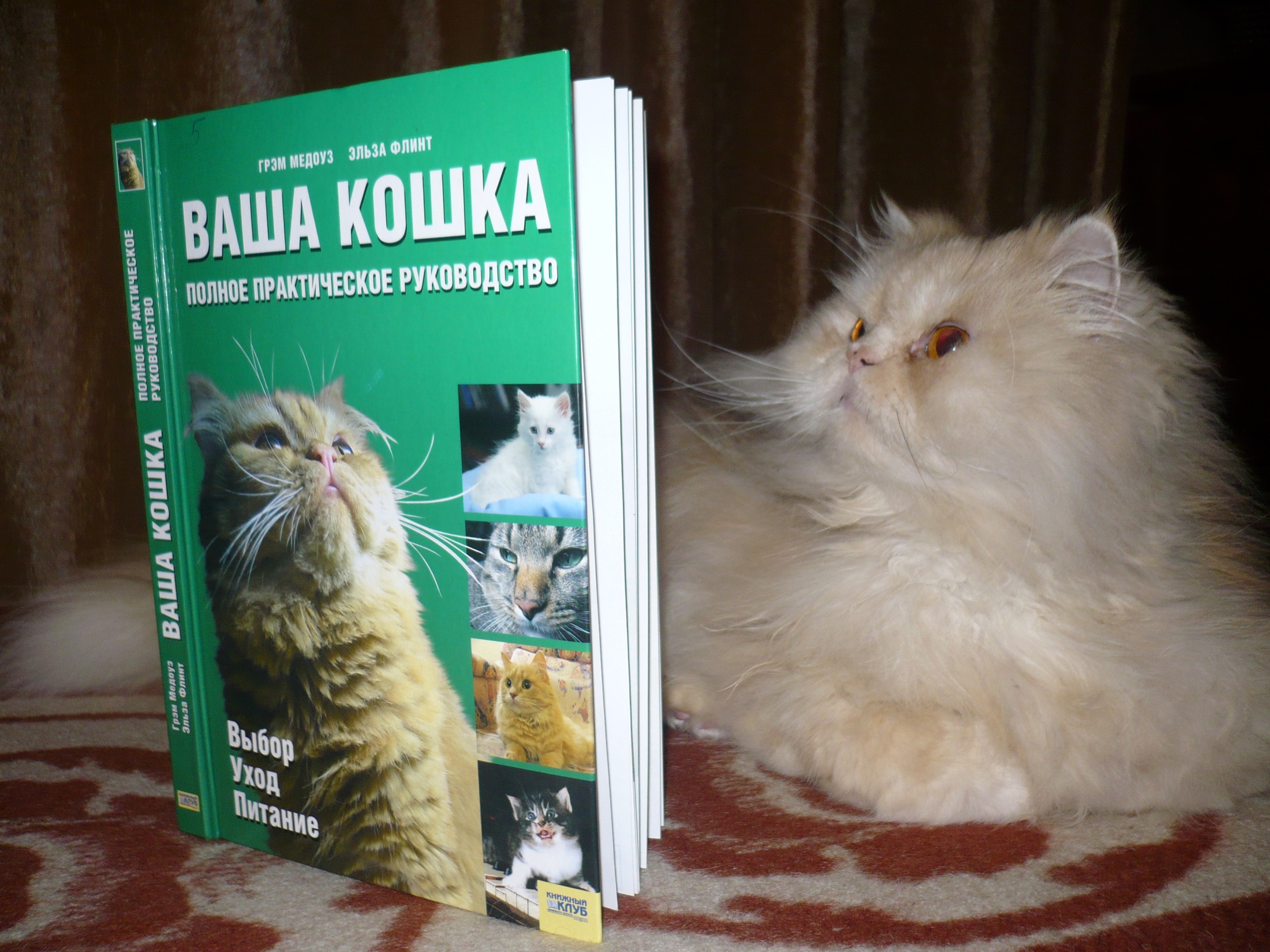 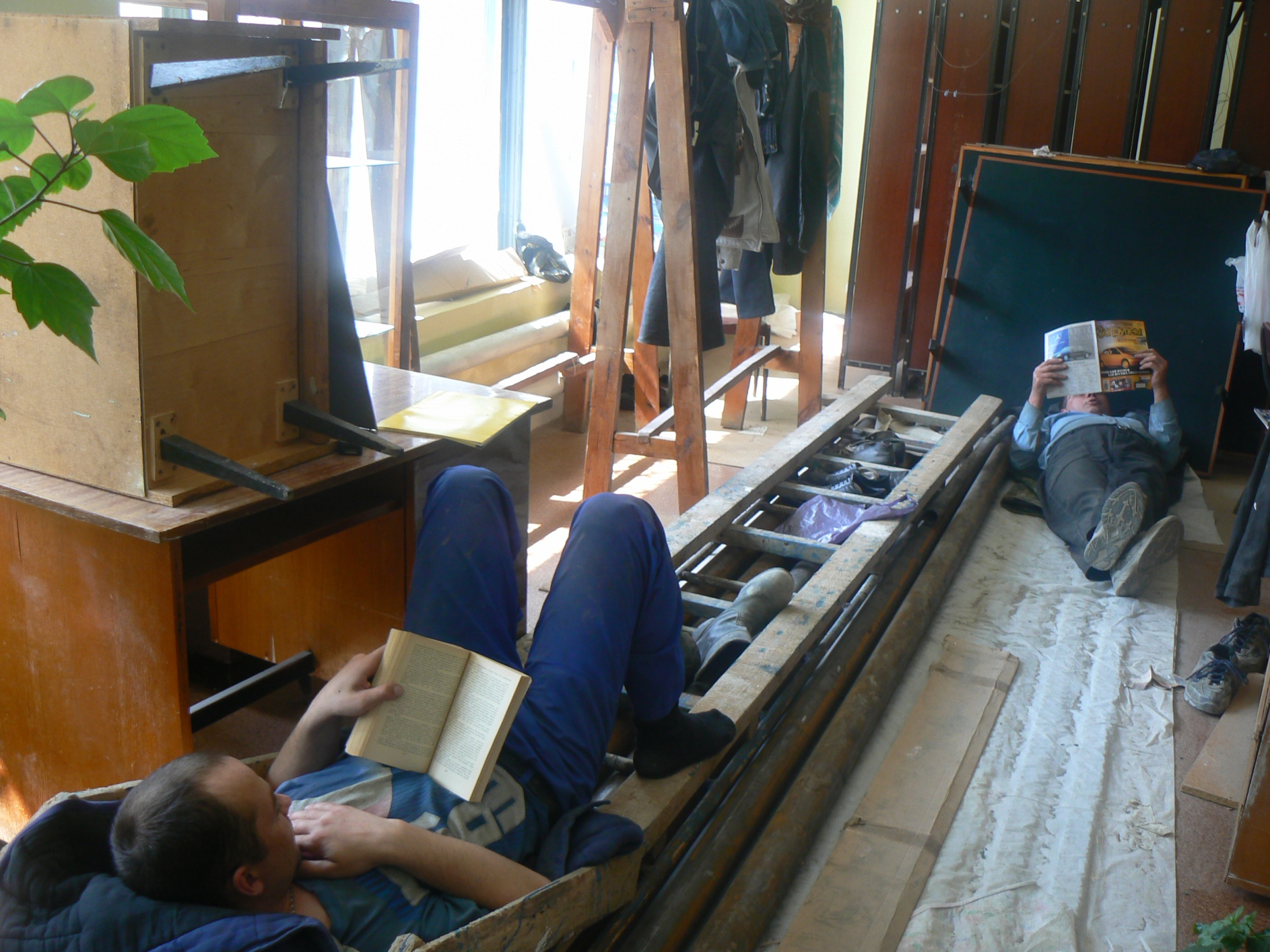 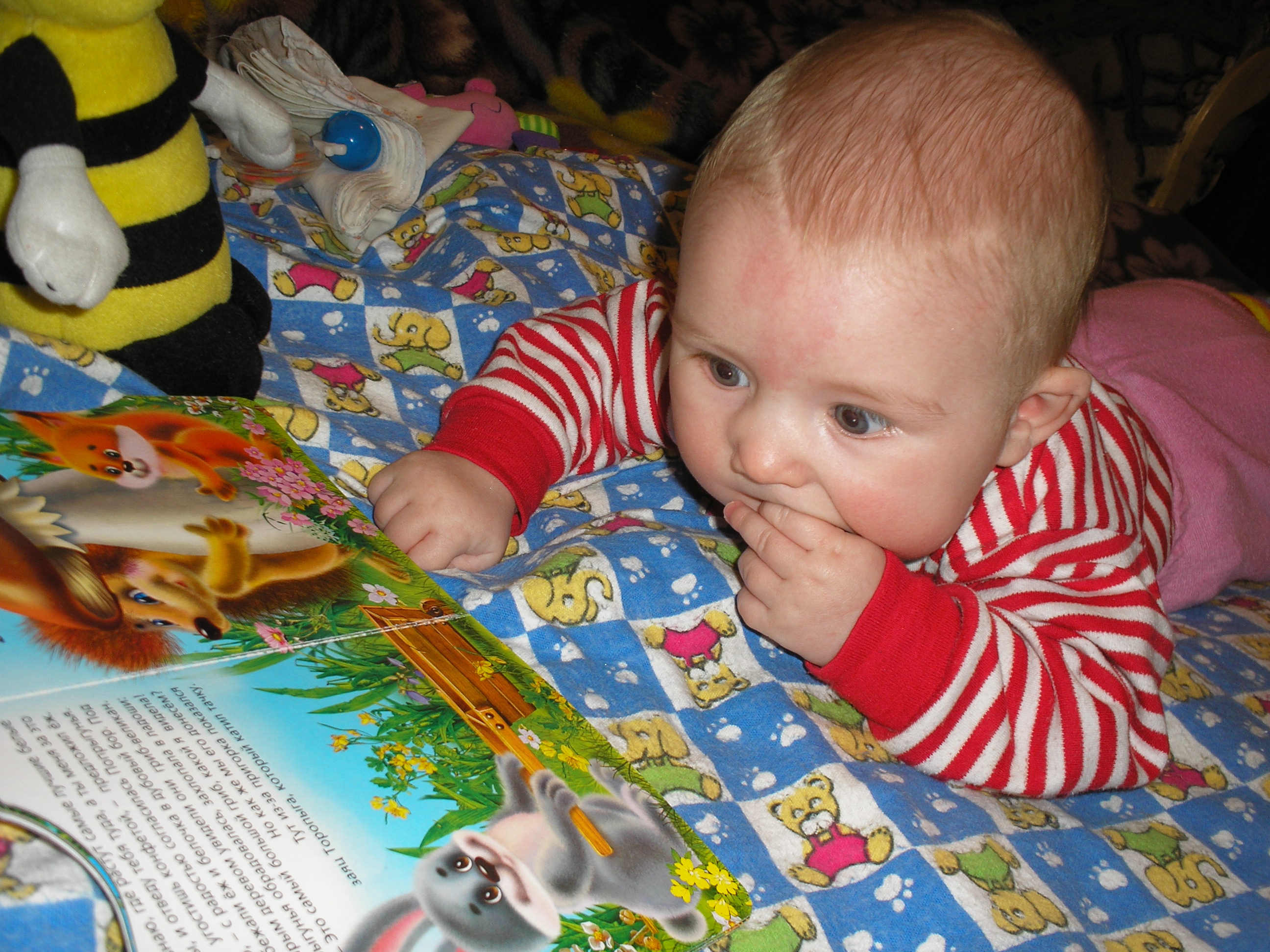 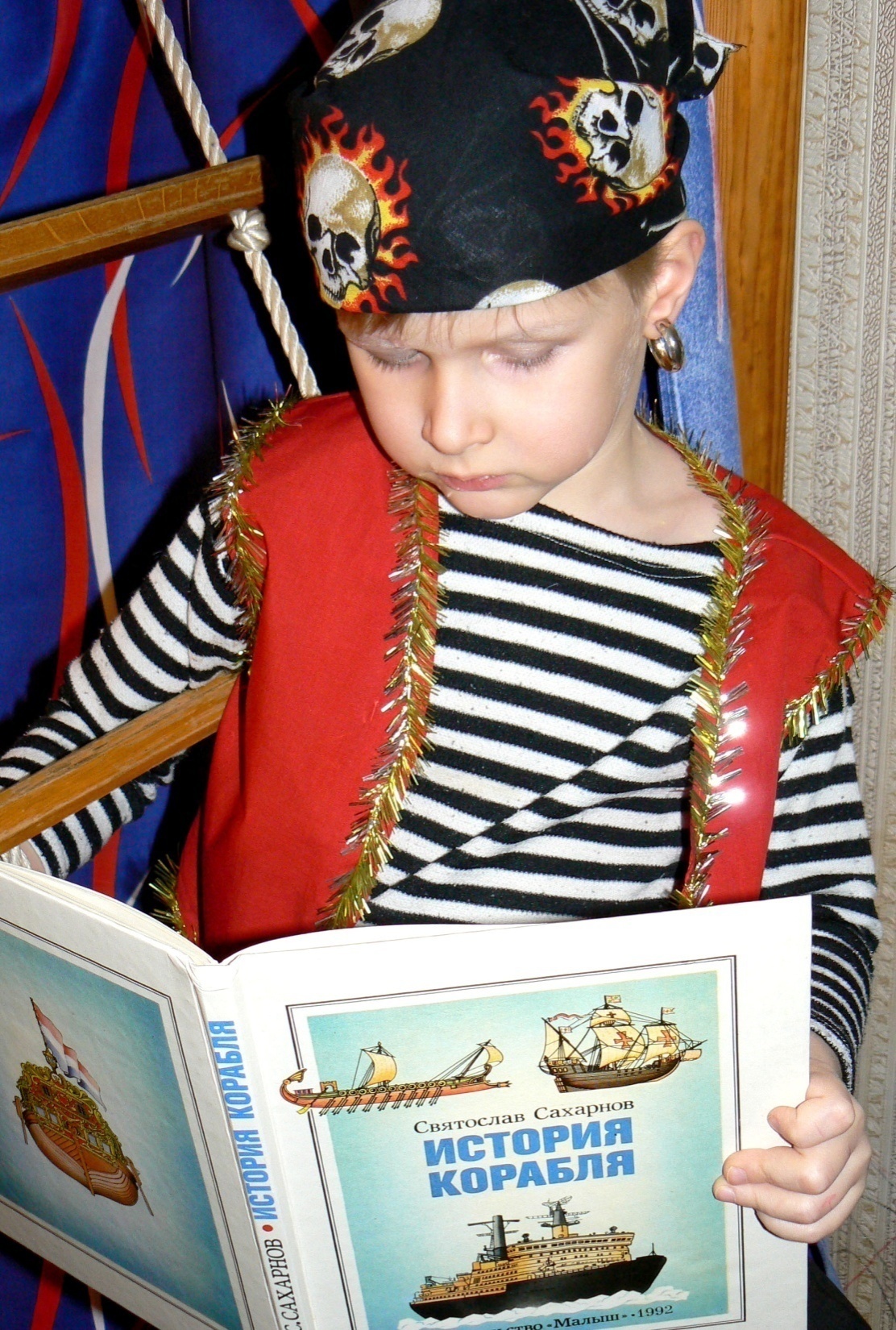 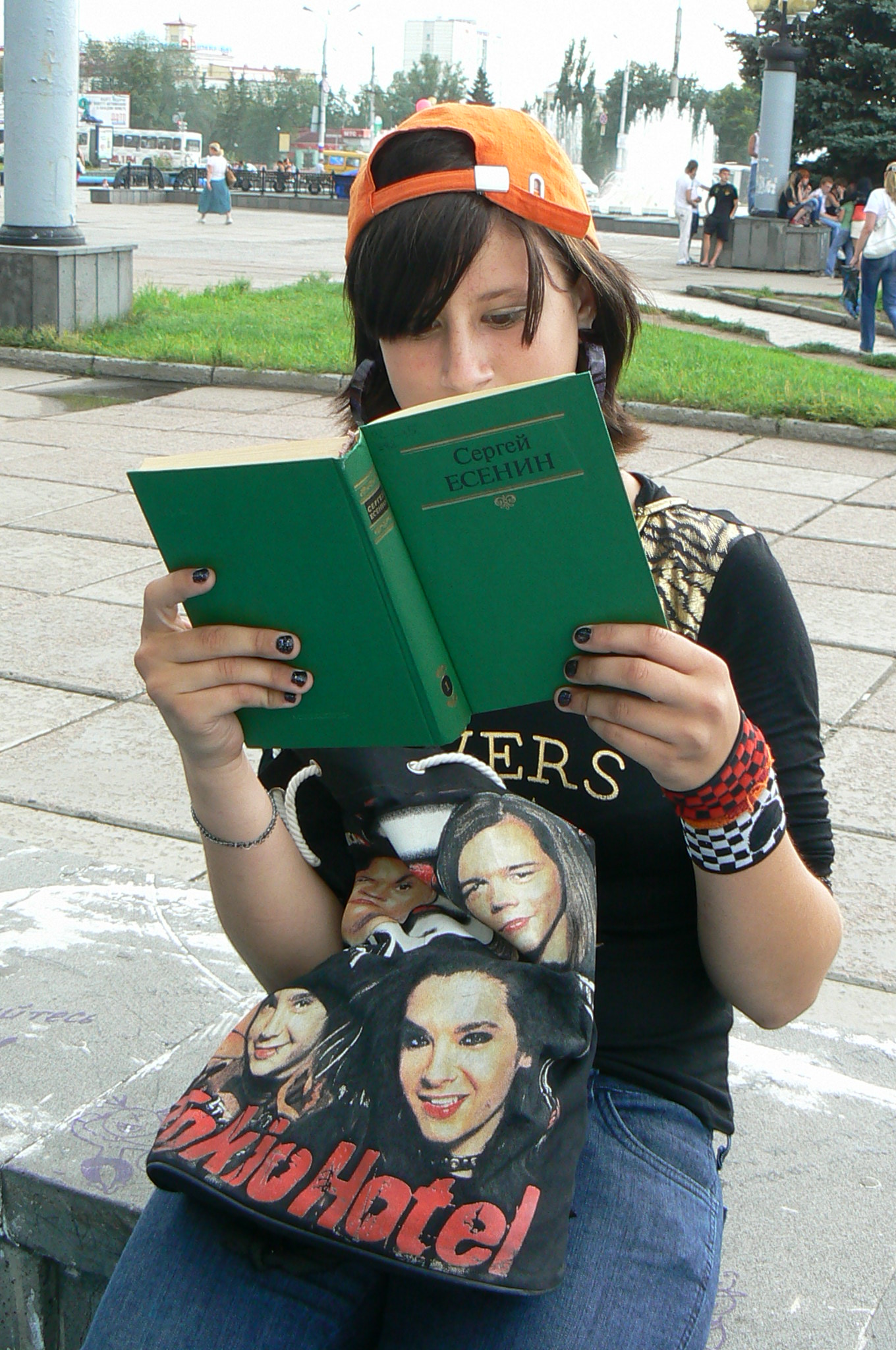 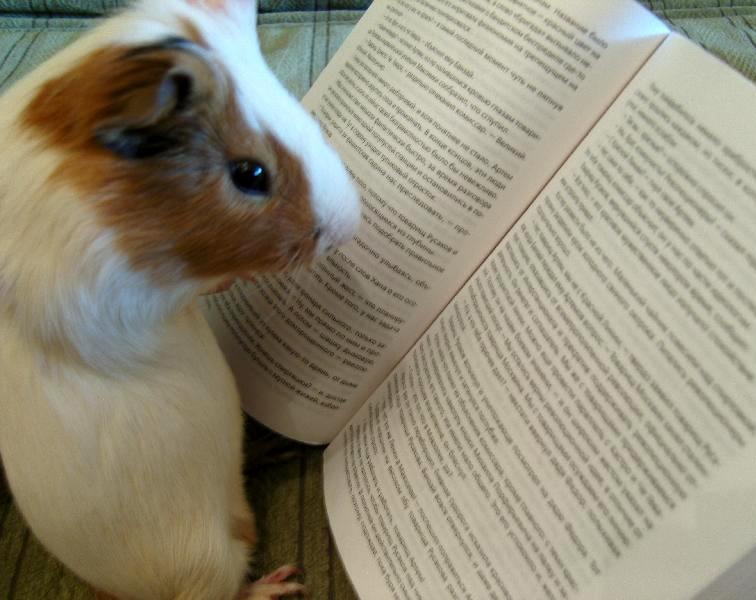 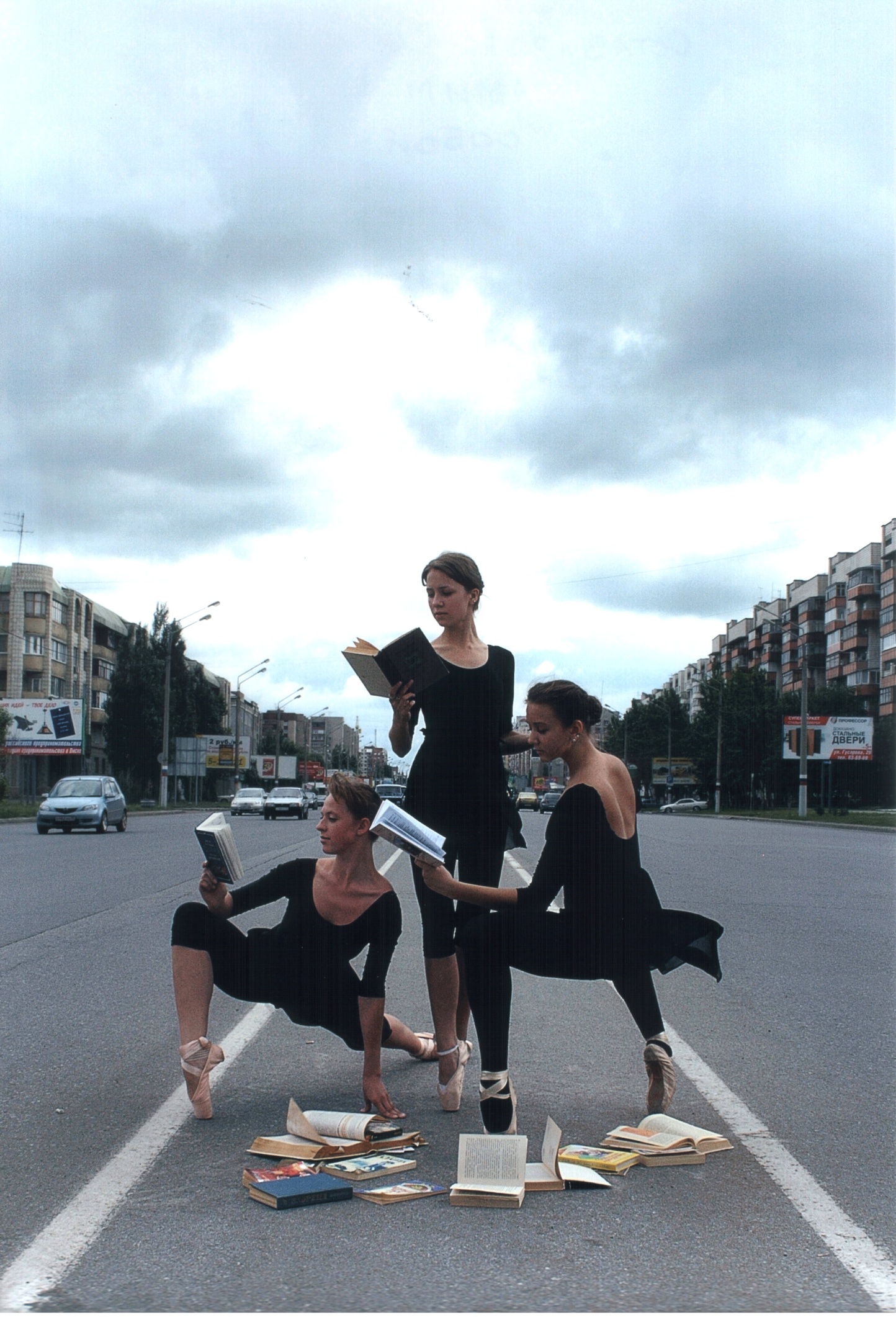 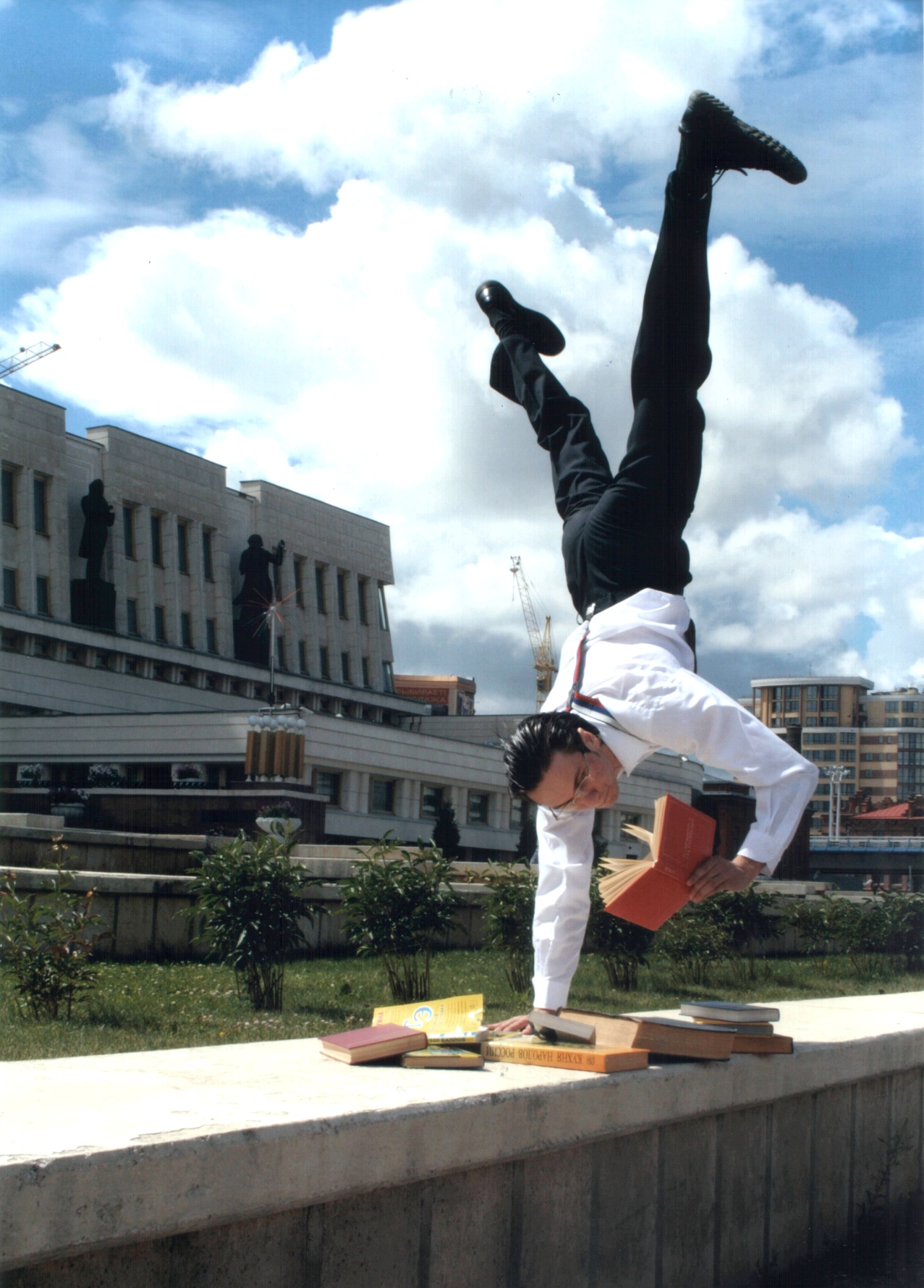 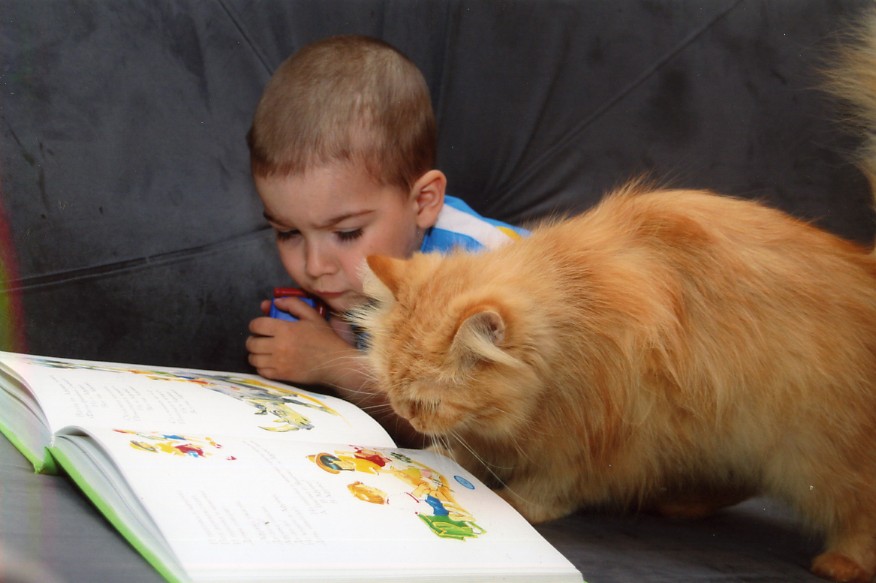 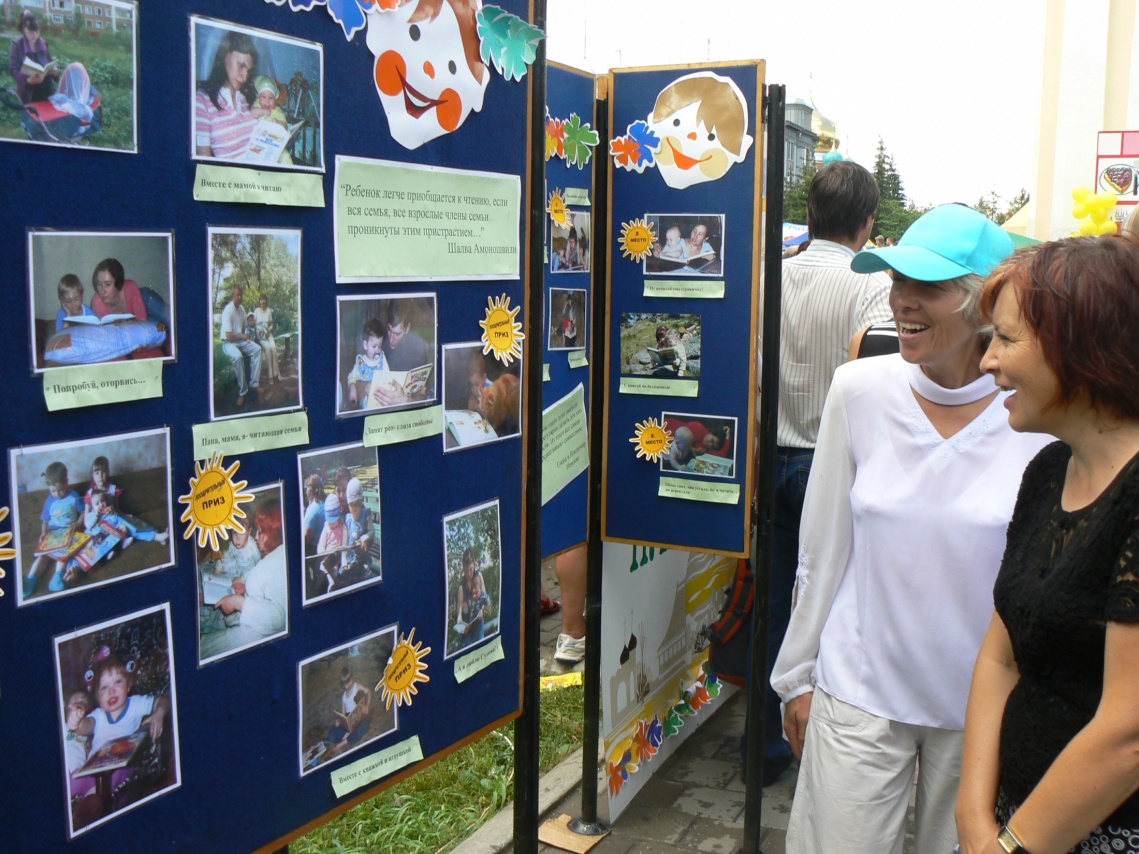 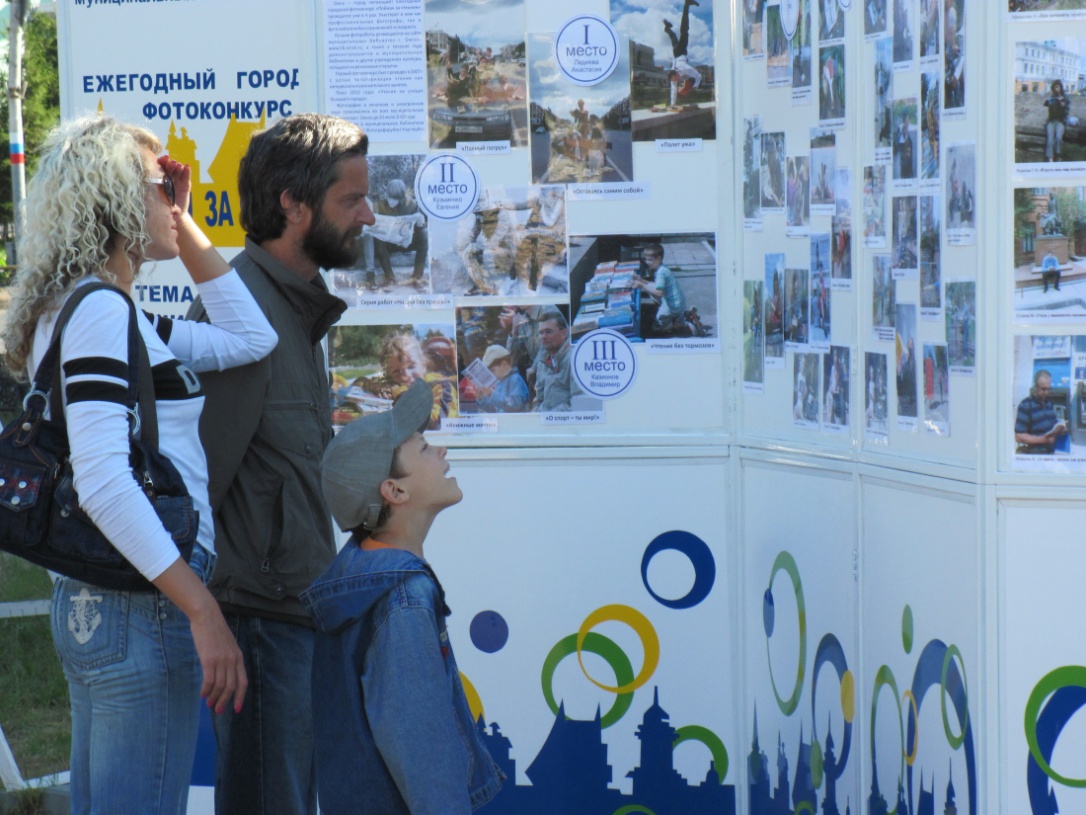 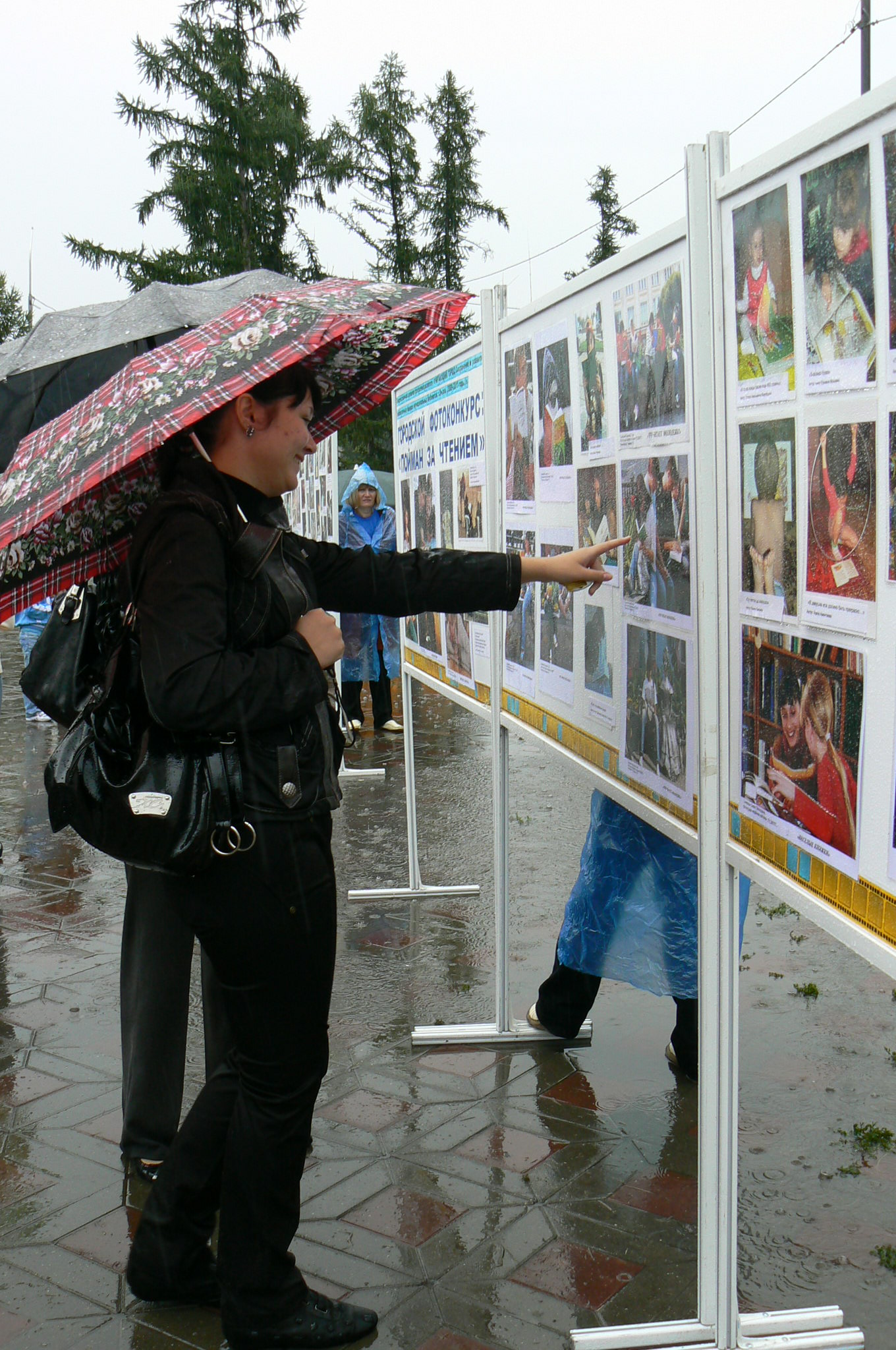 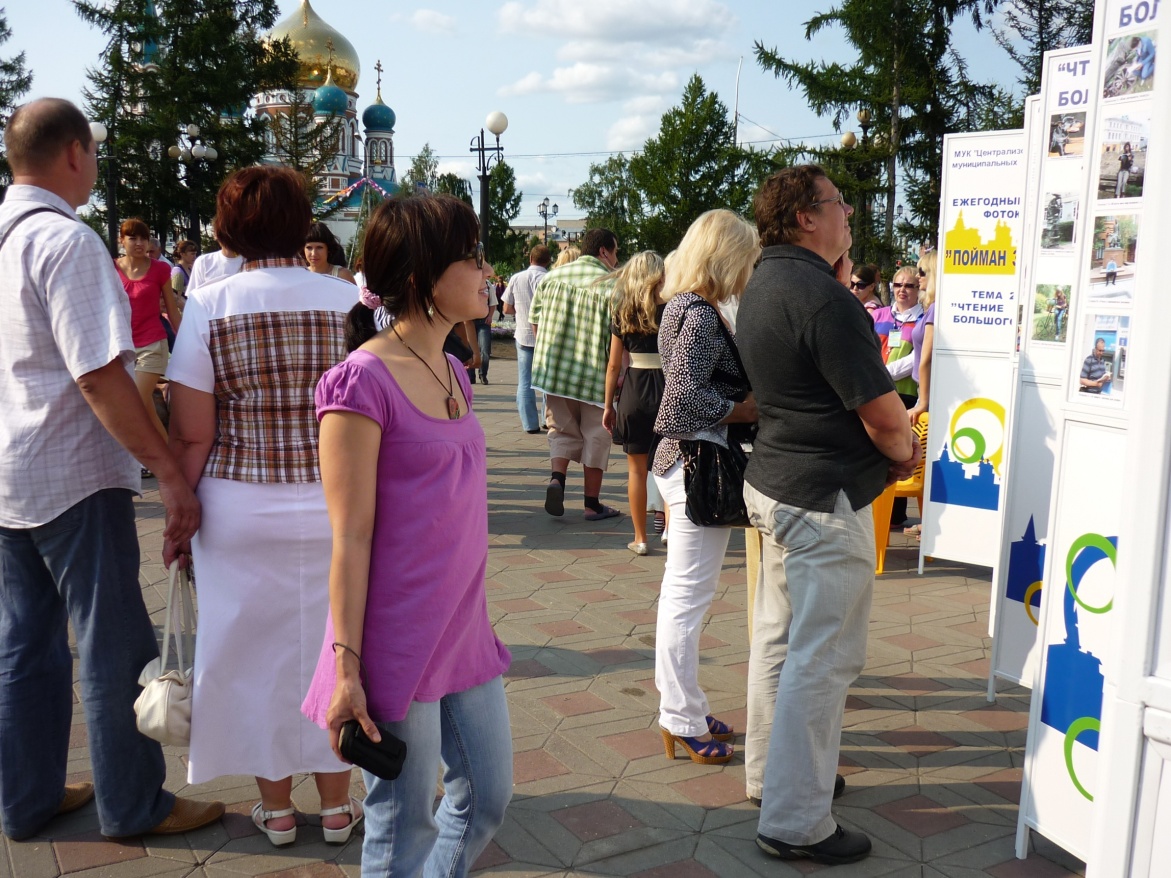 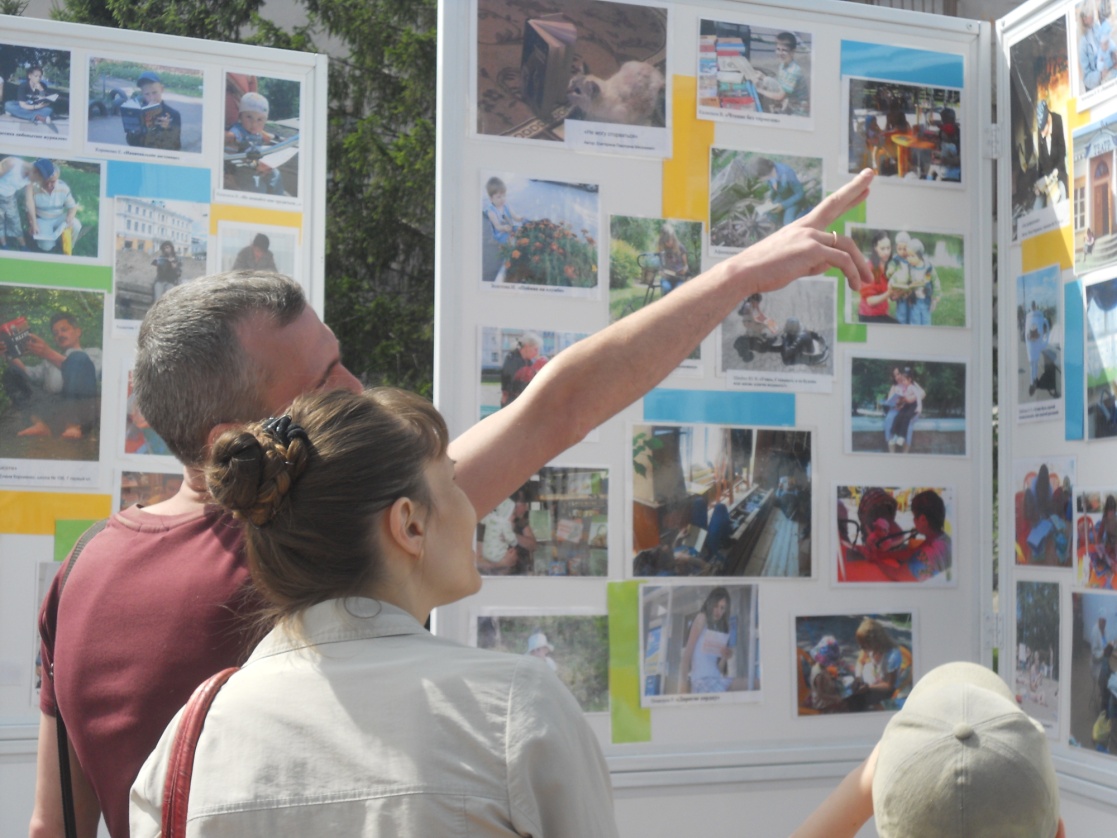 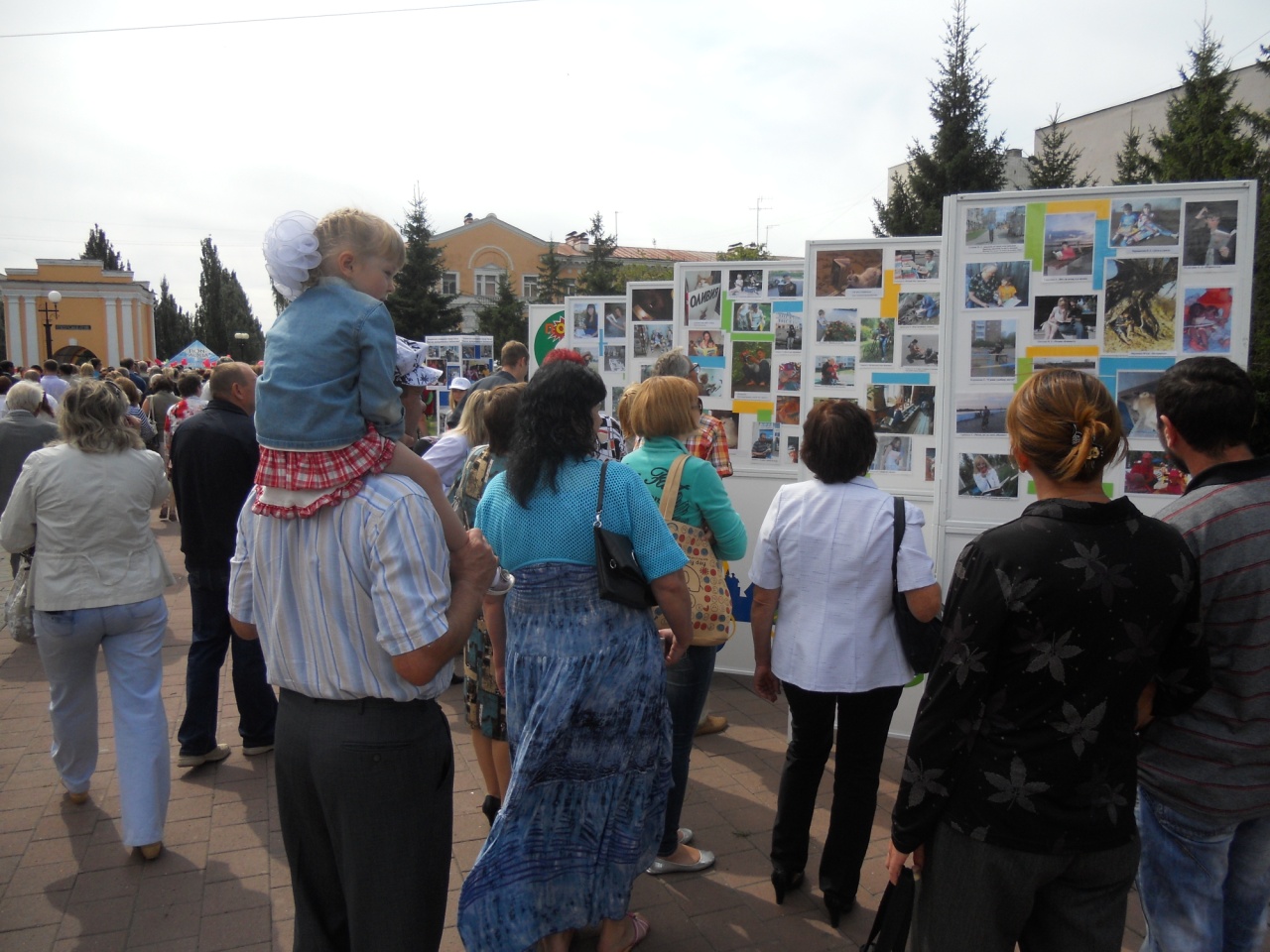 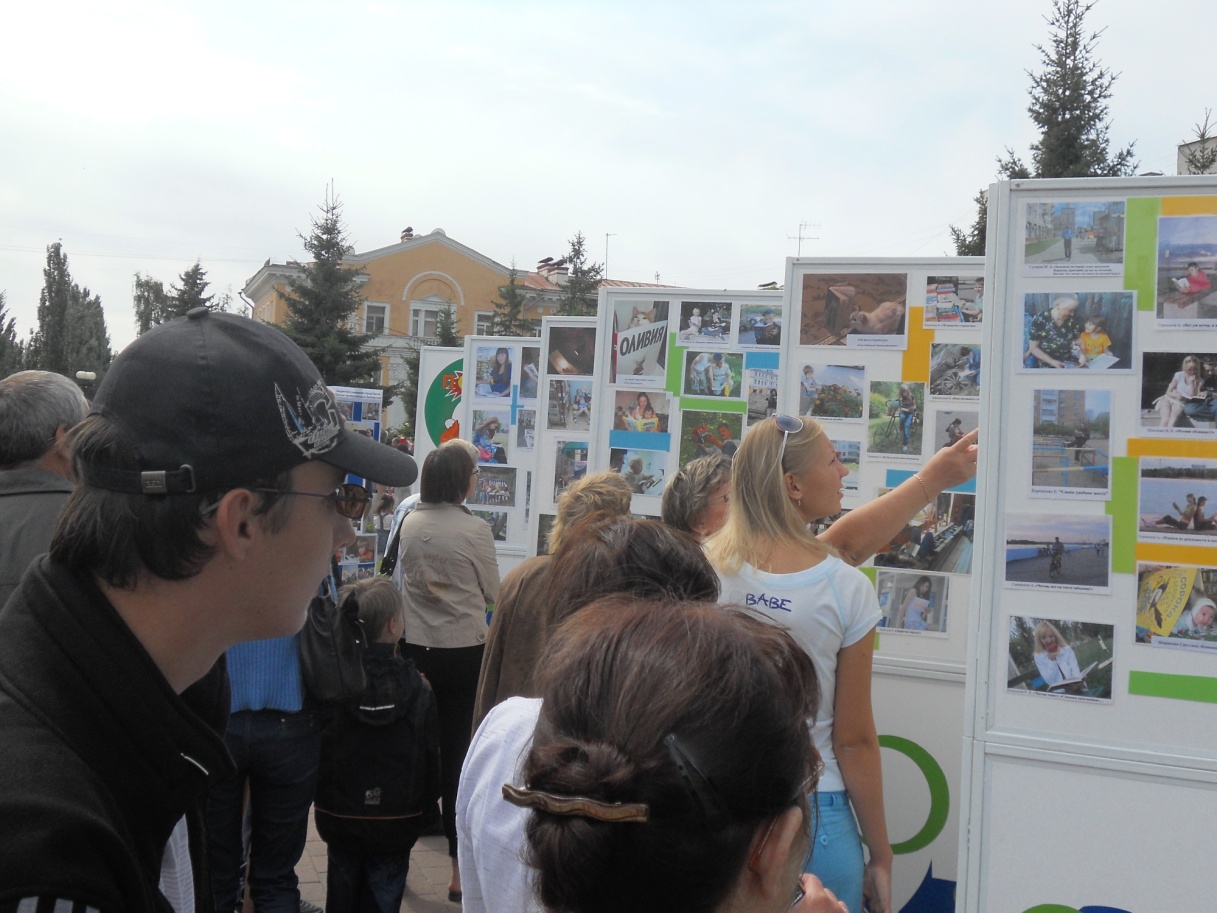 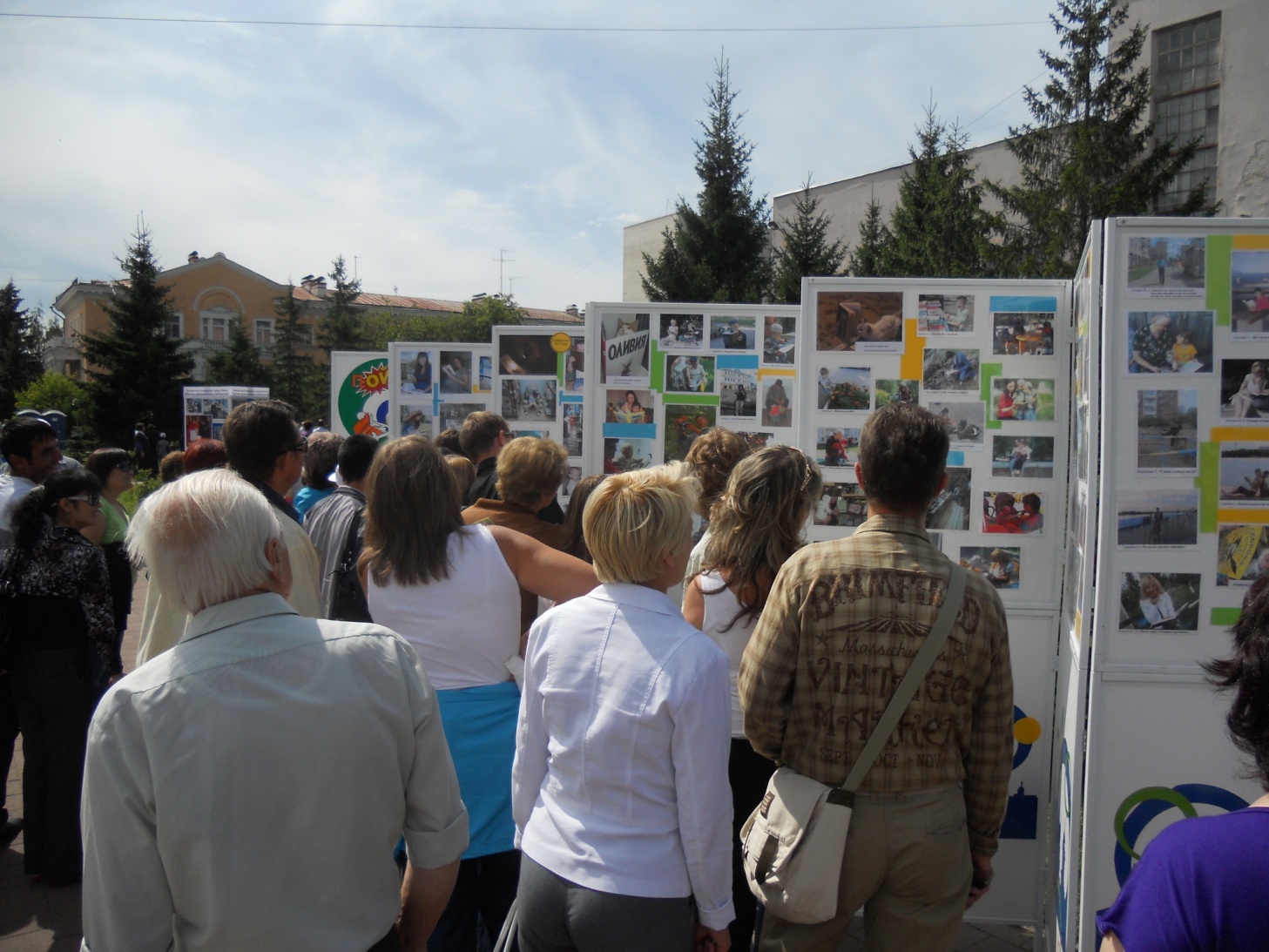 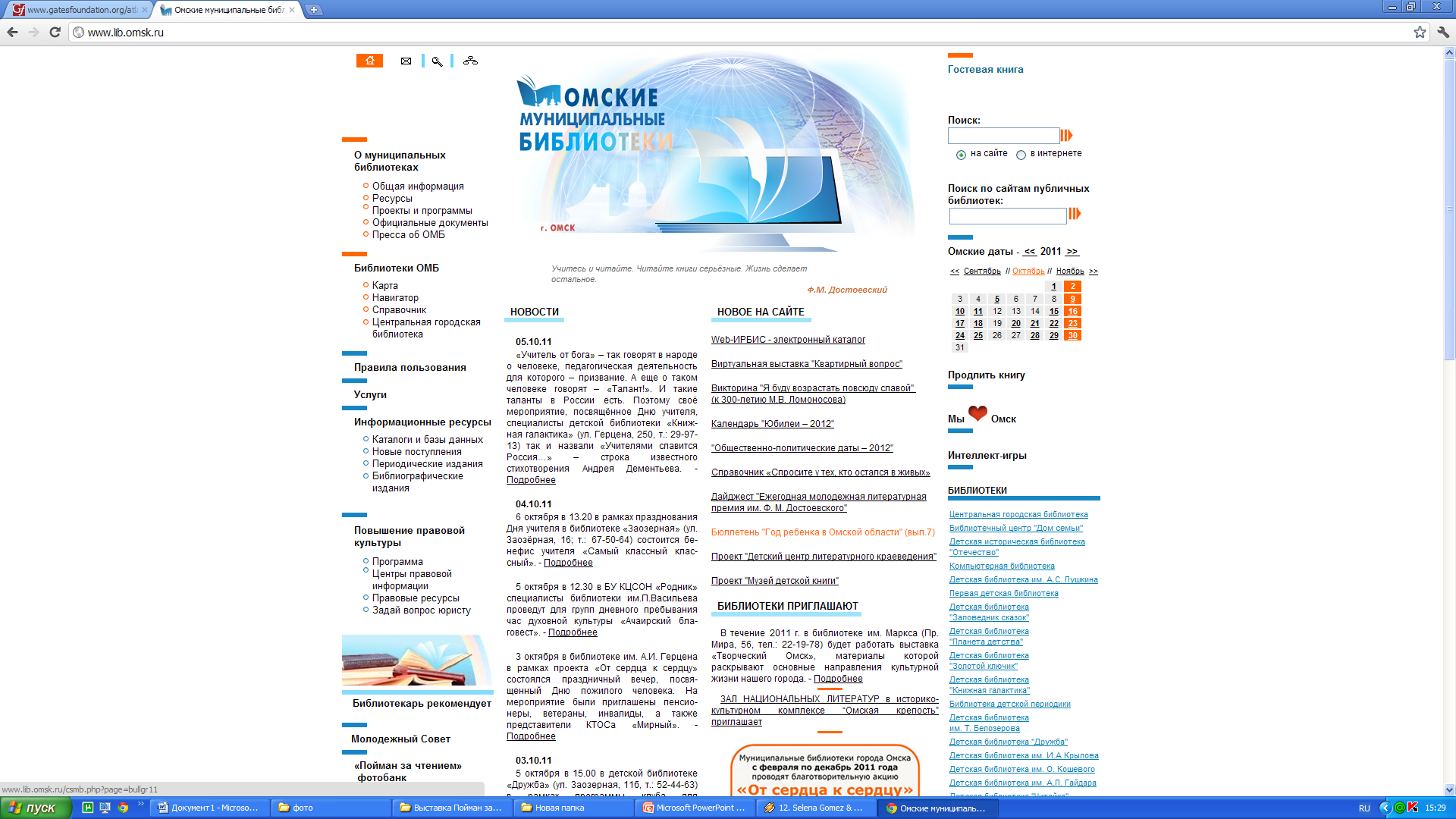 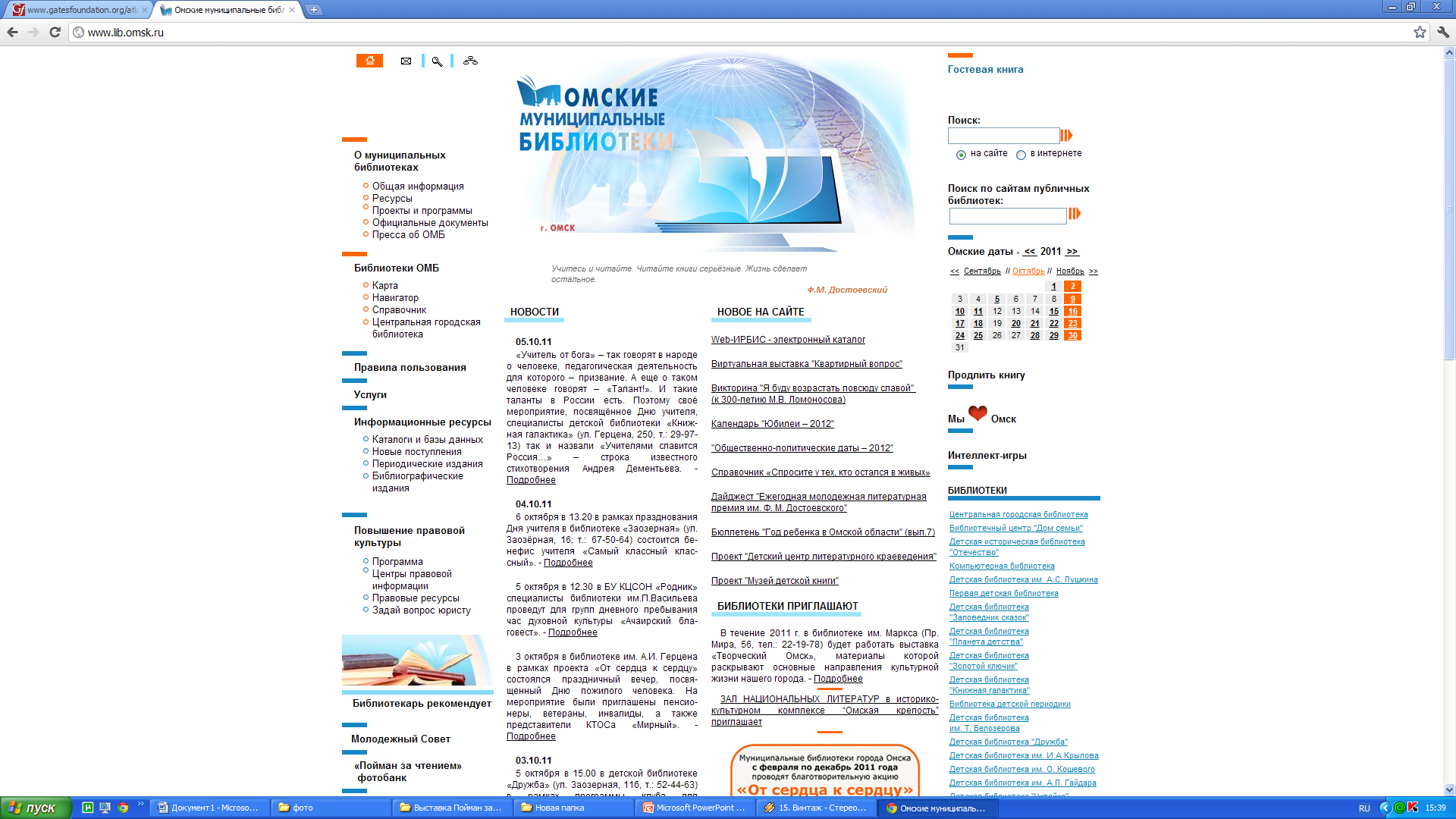 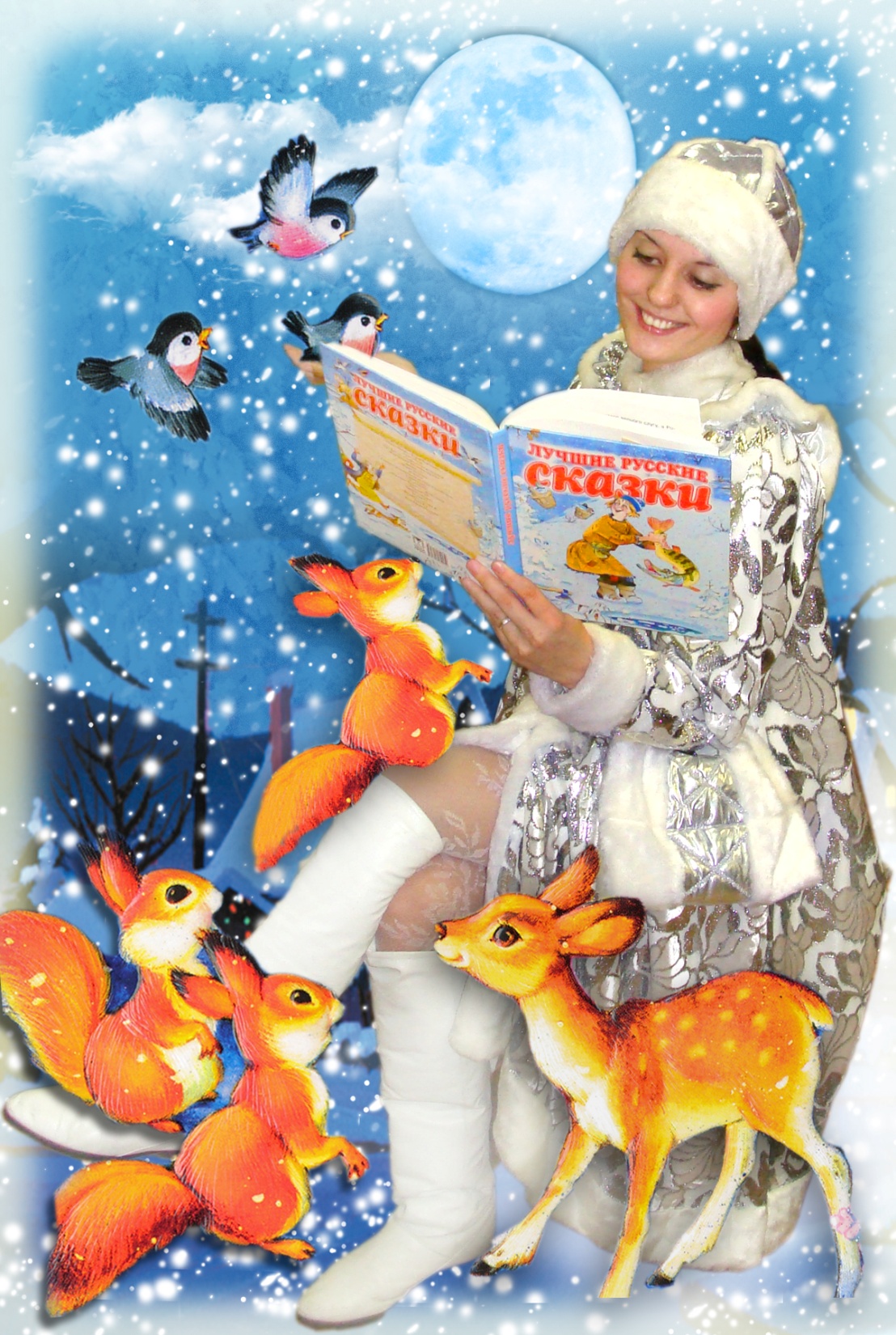 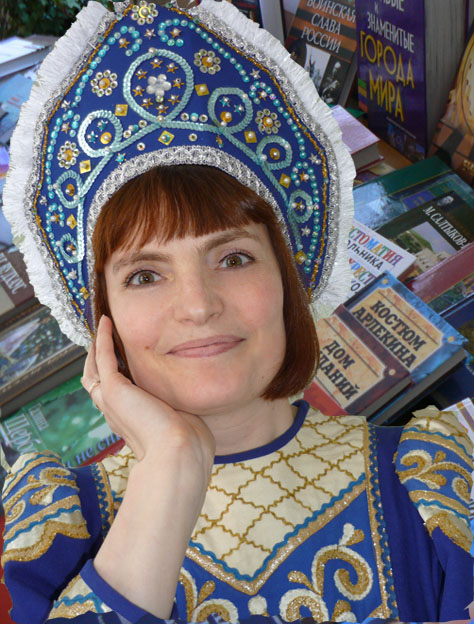 Юлия Севостьянихина, Библиотечный центр «Культура Омска»
Алина Гермизеева, Библиотечный центр «Дом семьи»
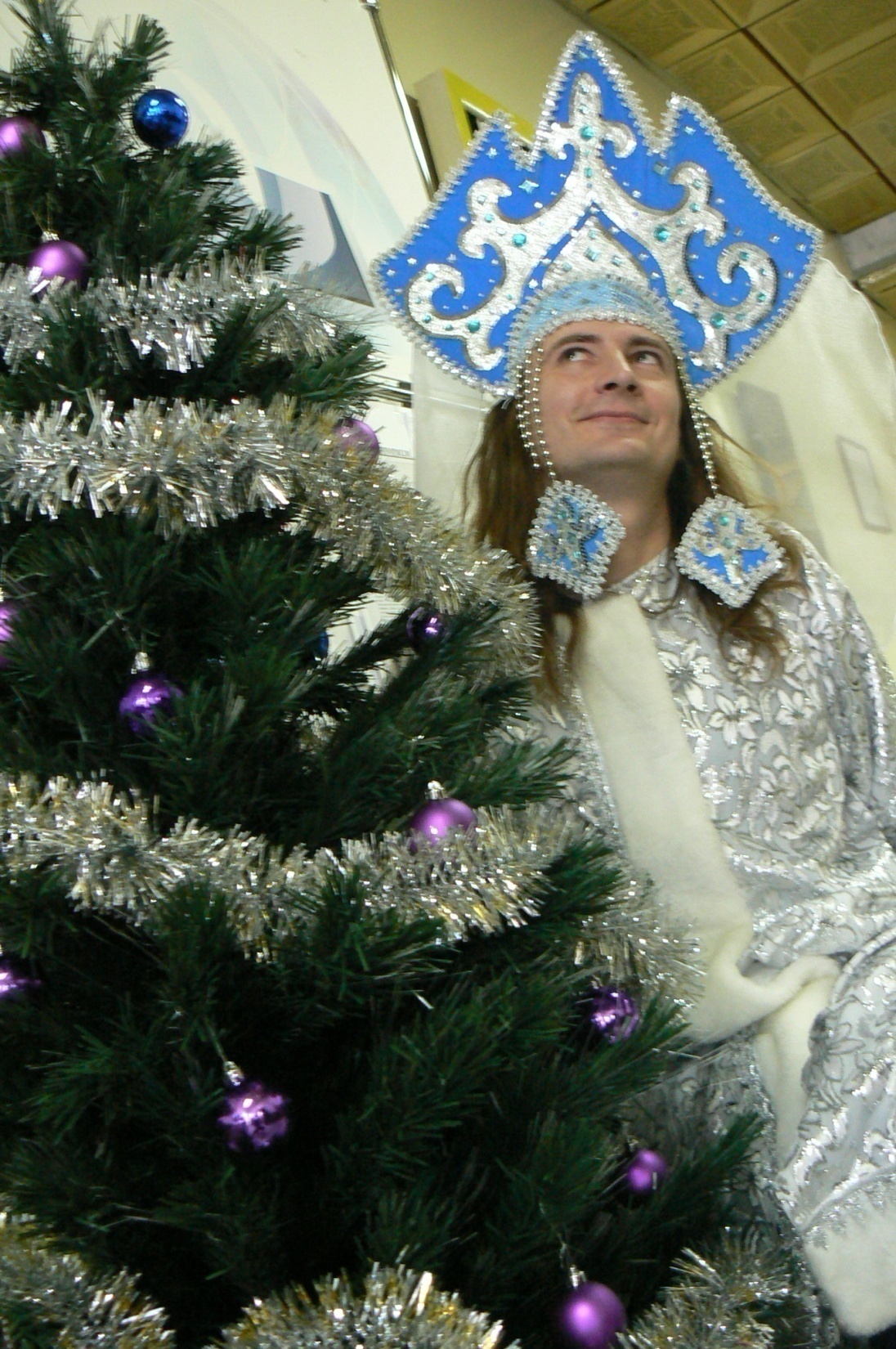 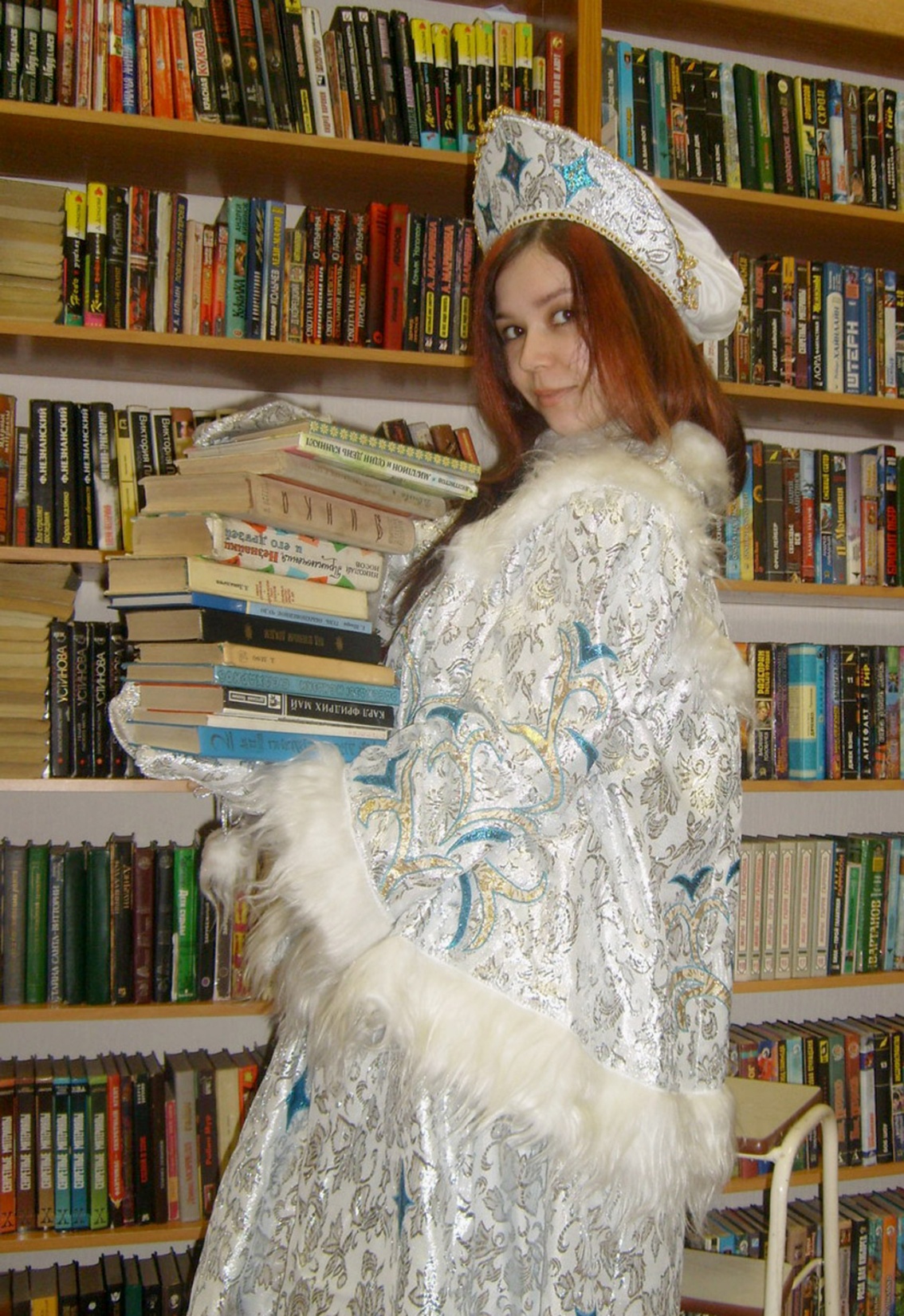 Дмитрий Гудз, ЦГБ
Олеся Ткачёва, ЦГБ
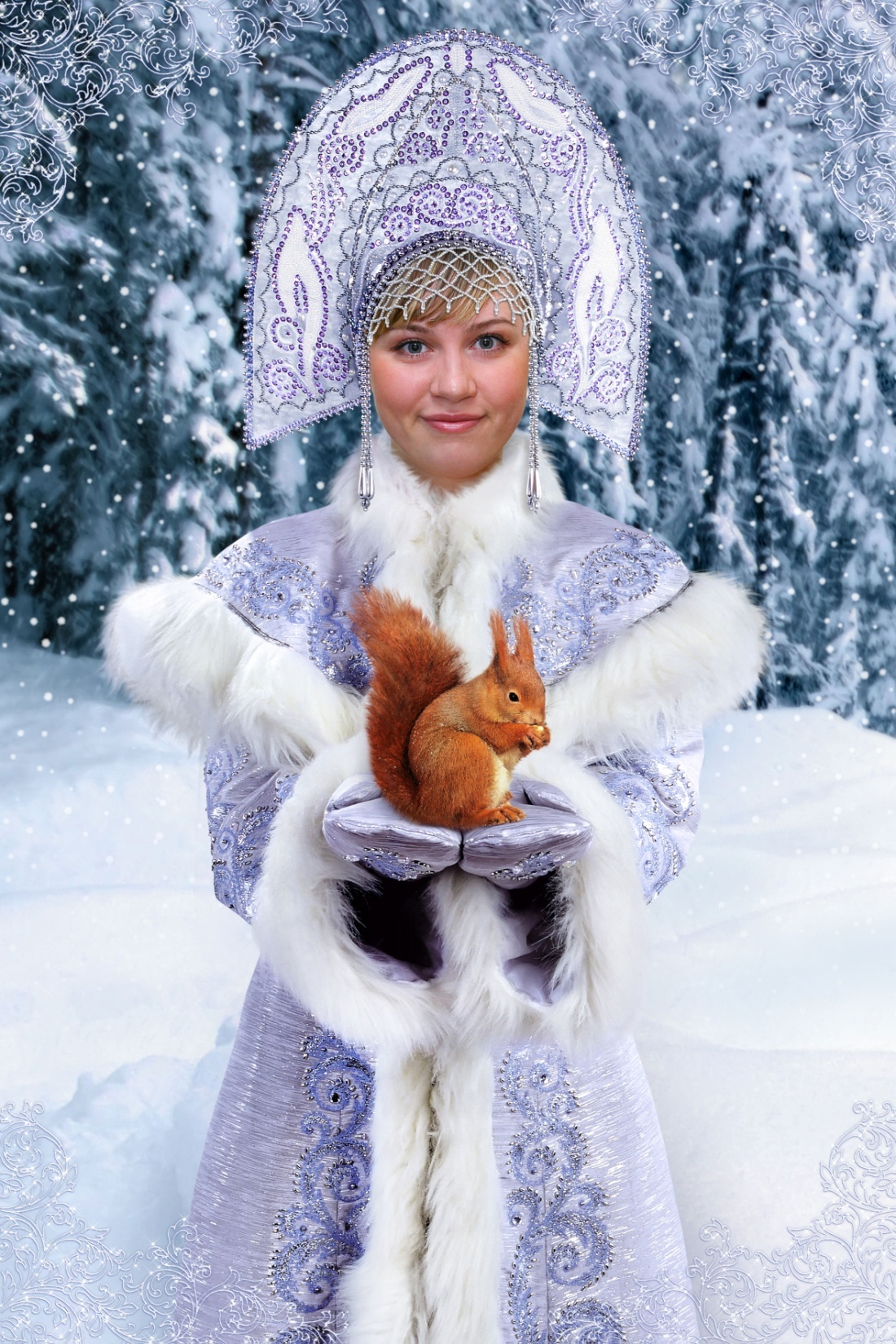 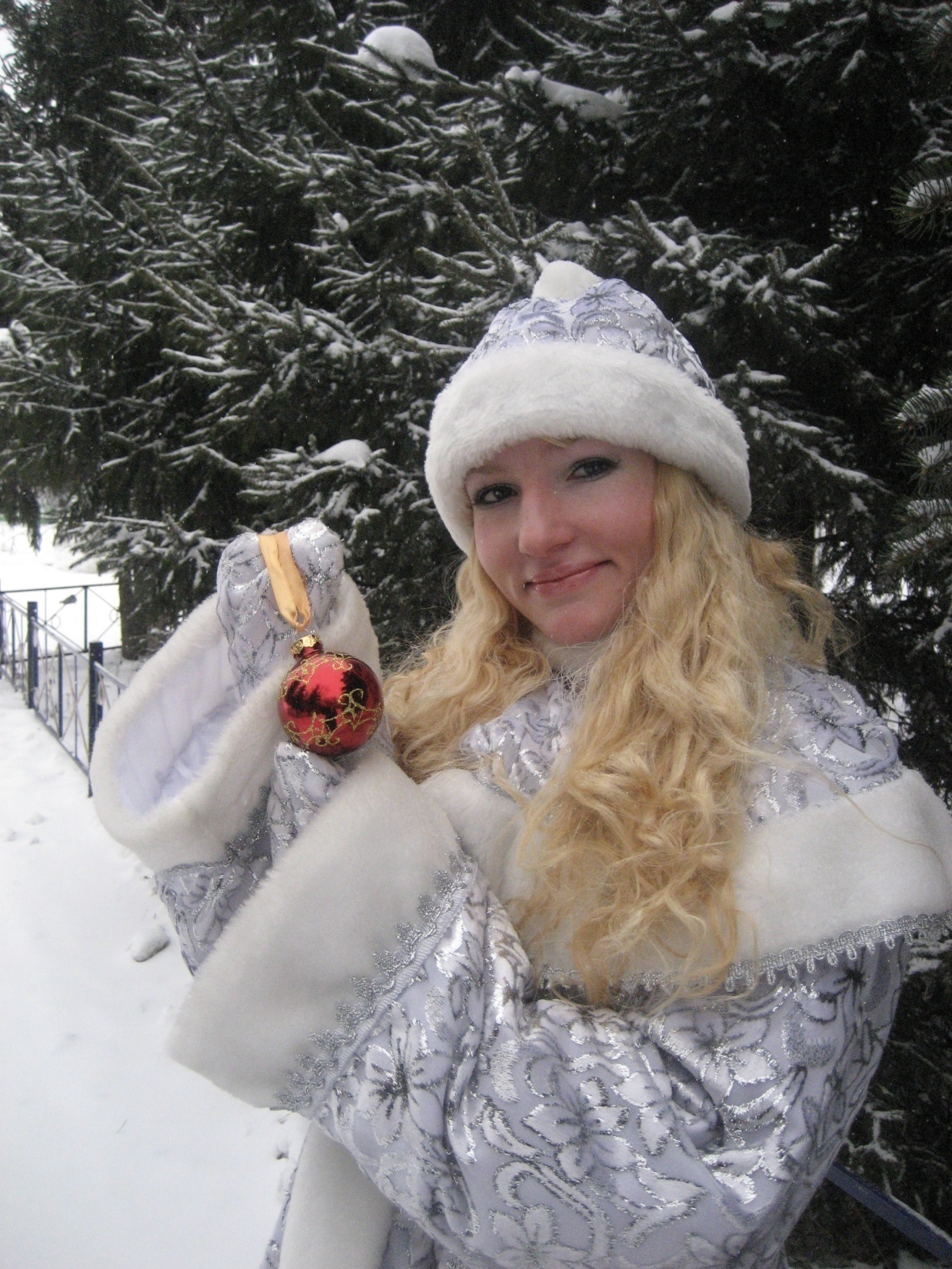 Ольга Сохина, библиотека «Заозерная»
Нина Какуля, библиотека им.М.В.Ломоносова
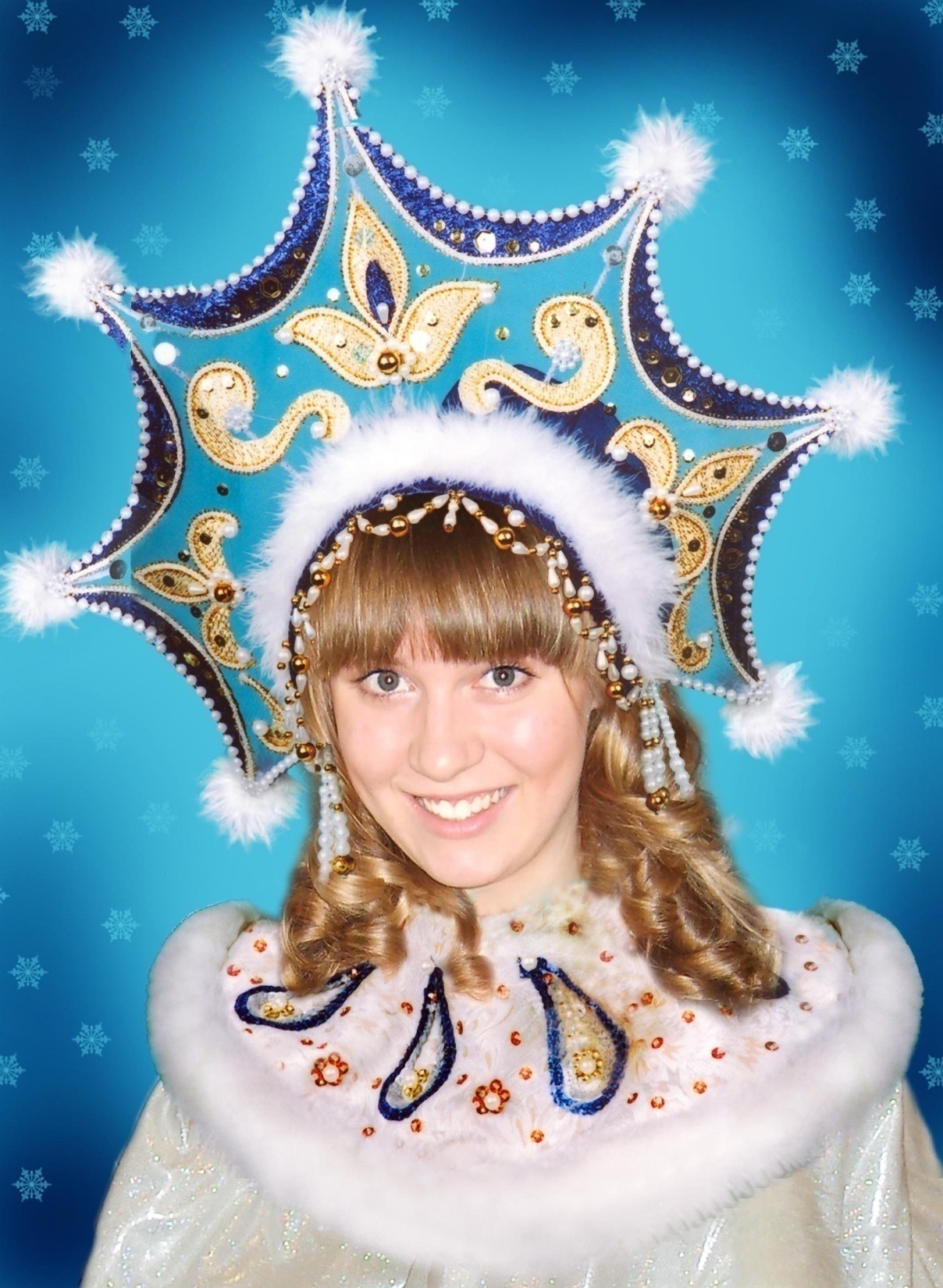 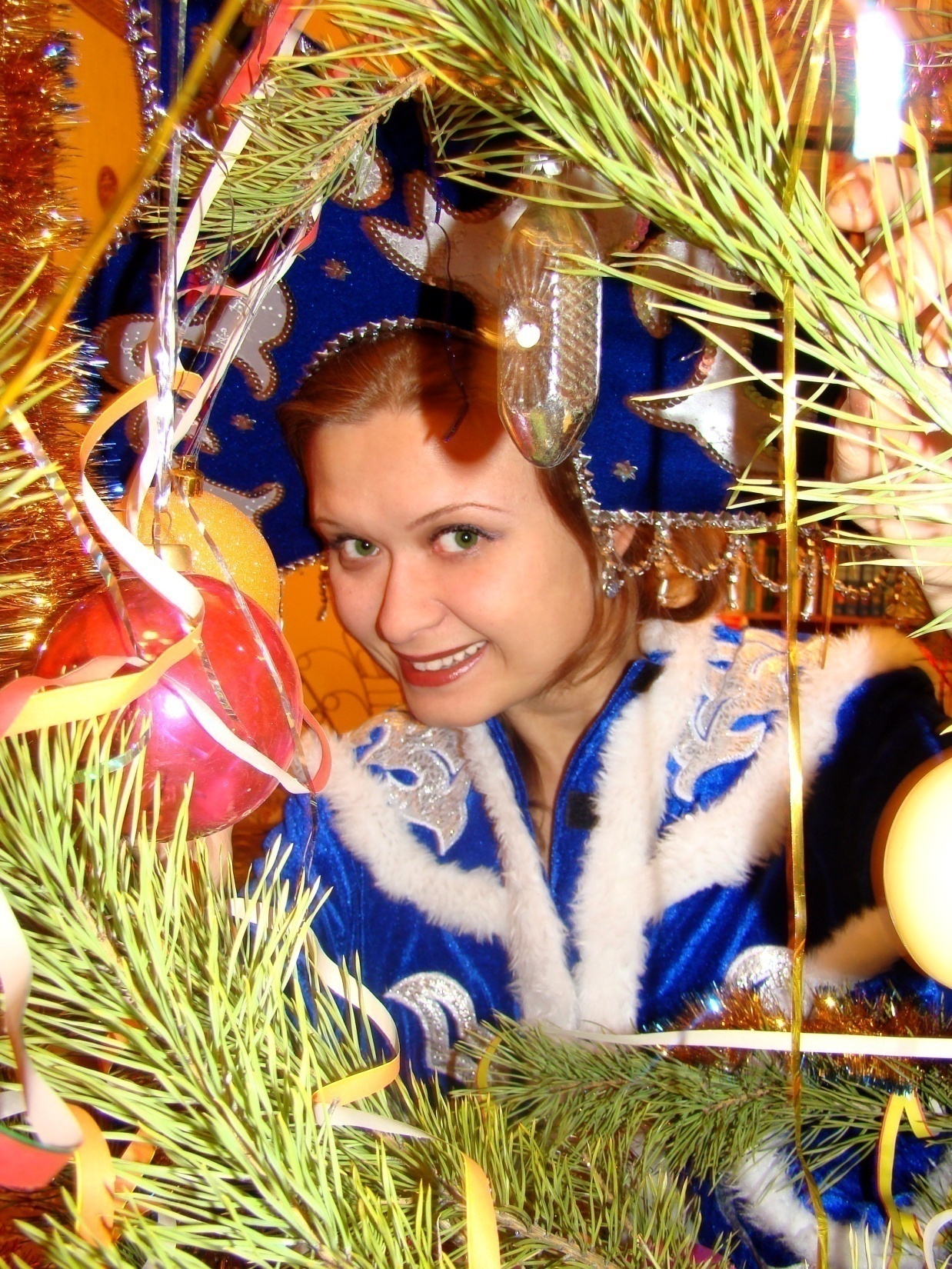 Анна Абрамова, детская историческая библиотека «Отечество»
Ольга Сохина, библиотека «Заозерная»
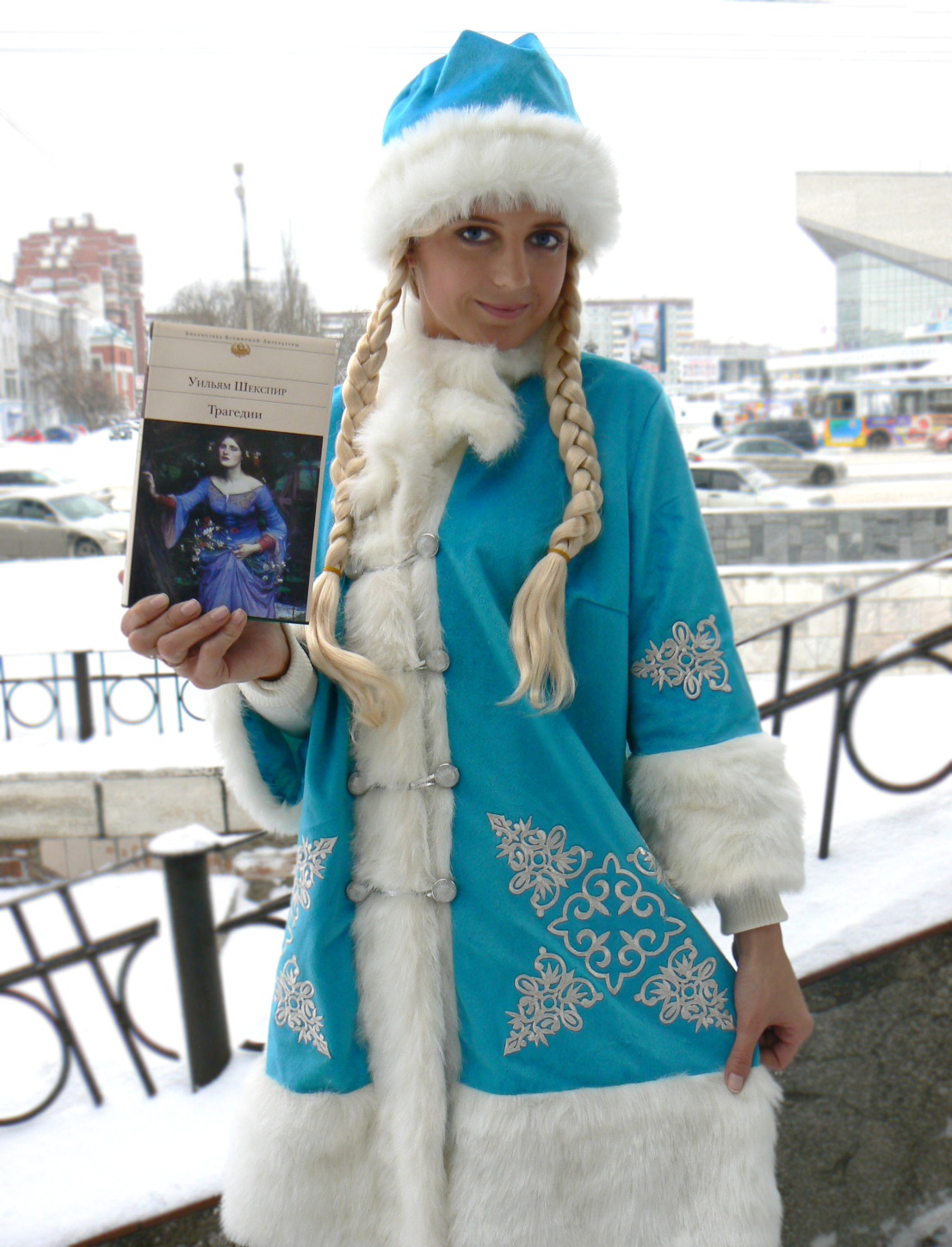 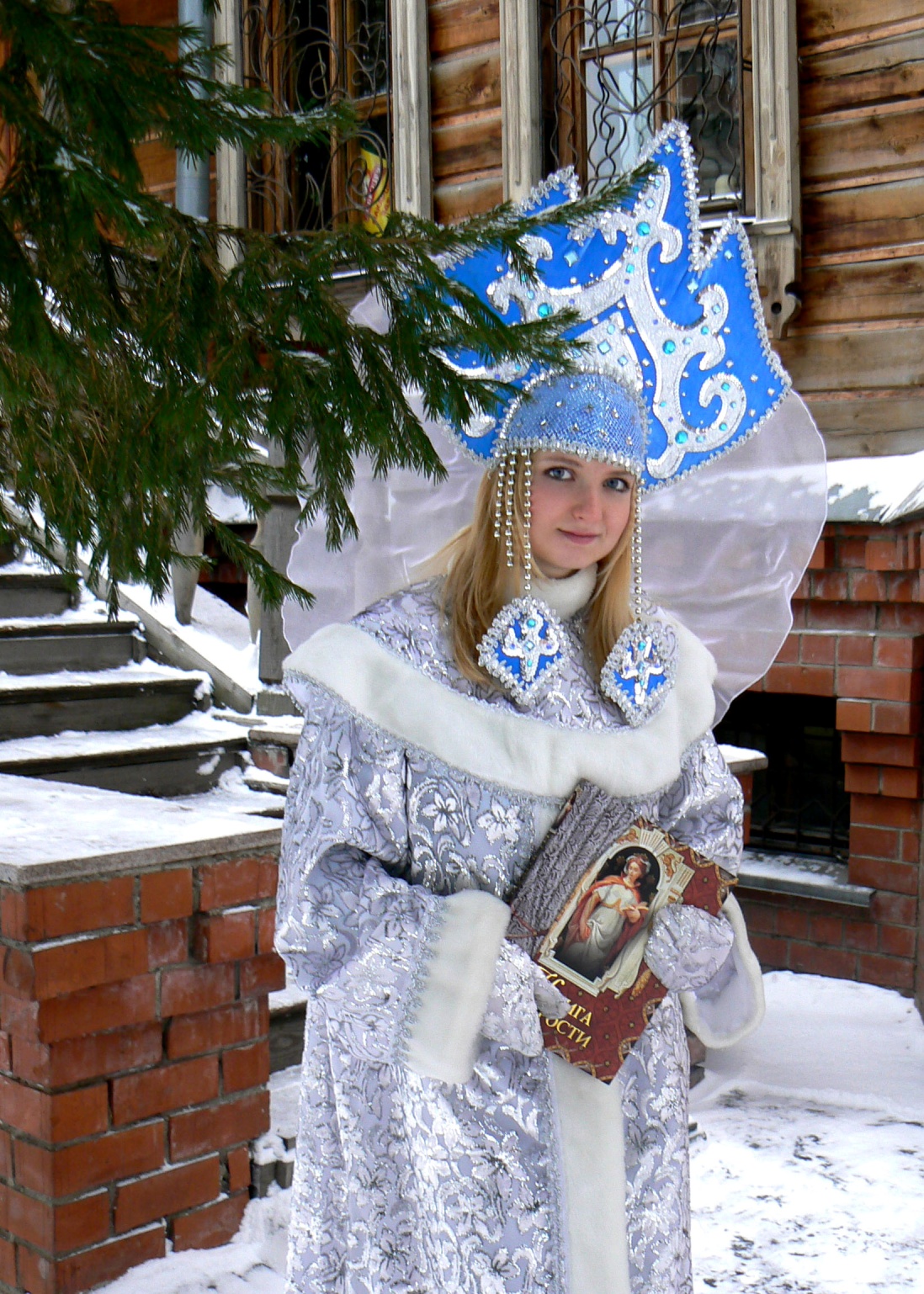 Наталья Сиппель, ЦГБ
Юлия Марченко, ЦГБ
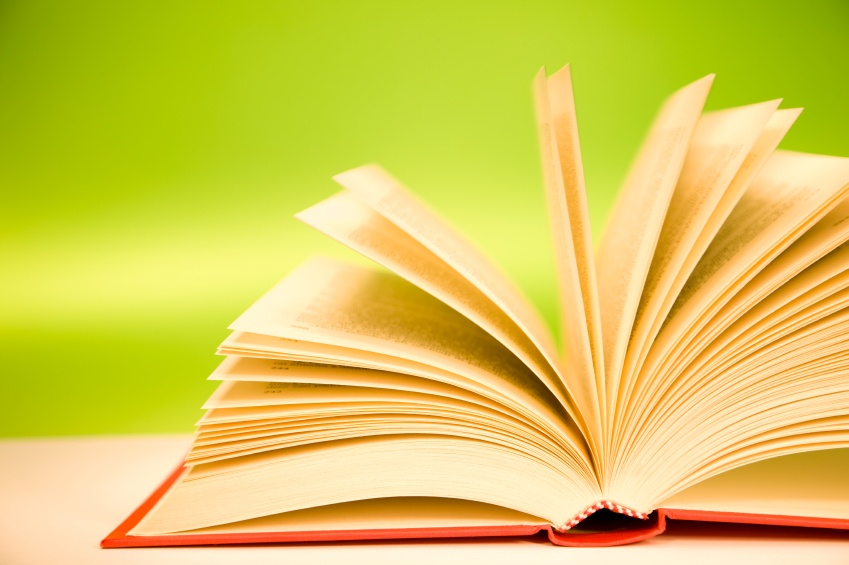 Бюджетное учреждение города Омска
«Омские муниципальные библиотеки»
ИДЕИ
ЗАРАЗИТЕЛЬНОГО                                                                   Ч Т Е Н И Я:
Опыт молодых омских библиотекарей
Надежда Ивановна Вяткина, начальник 
отдела развития и внешних коммуникаций ЦГБ, 
руководитель Молодежного совета БУ г. Омска «ОМБ»

Контакт: orvk.omb@mail.ru
Молодёжный совет

Бюджетного учреждения города Омска 
«Омские муниципальные библиотеки»
ПРЕДСТАВЛЯЕТ
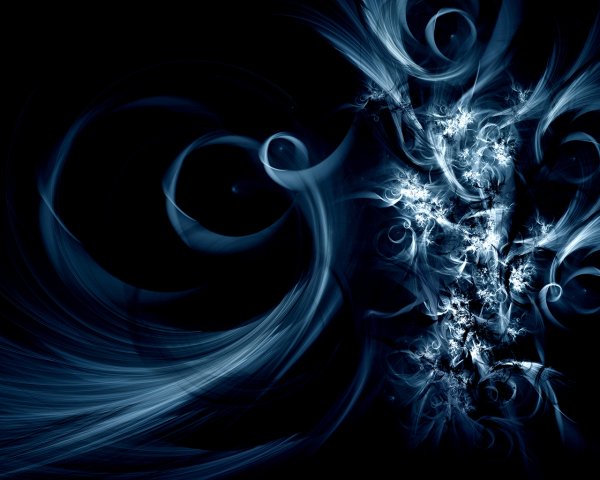 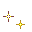 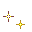 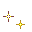 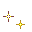 красивый
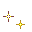 Библиотекарь
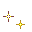 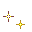 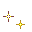 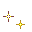 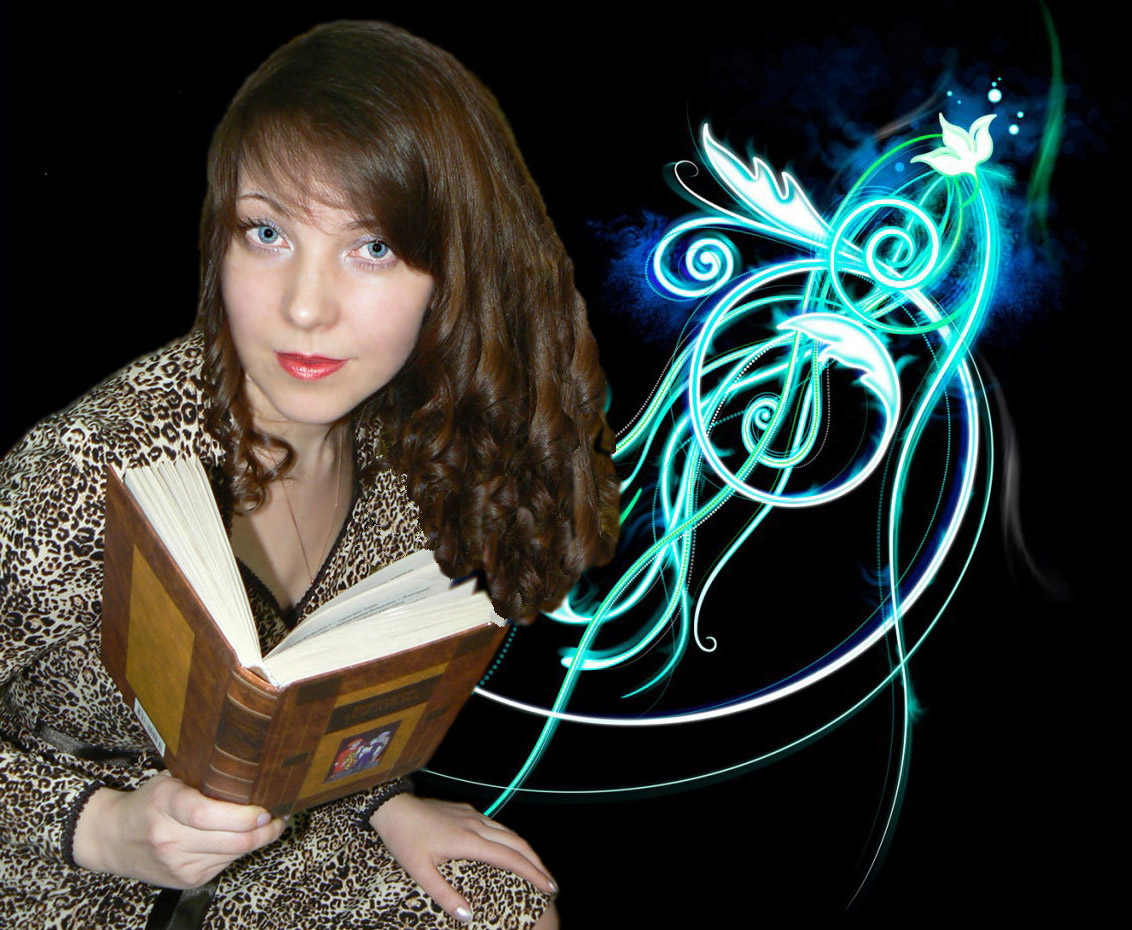 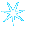 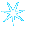 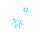 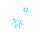 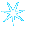 Юлия Беляевская,                                                   детская библиотека им. А.П. Гайдара
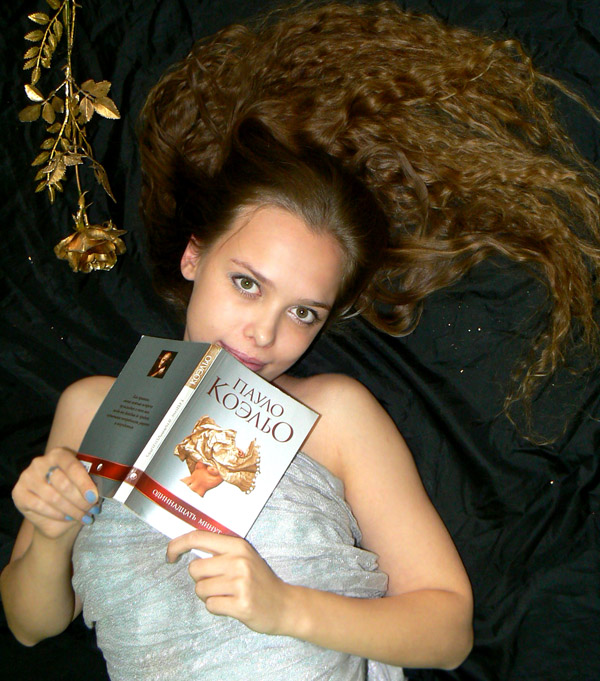 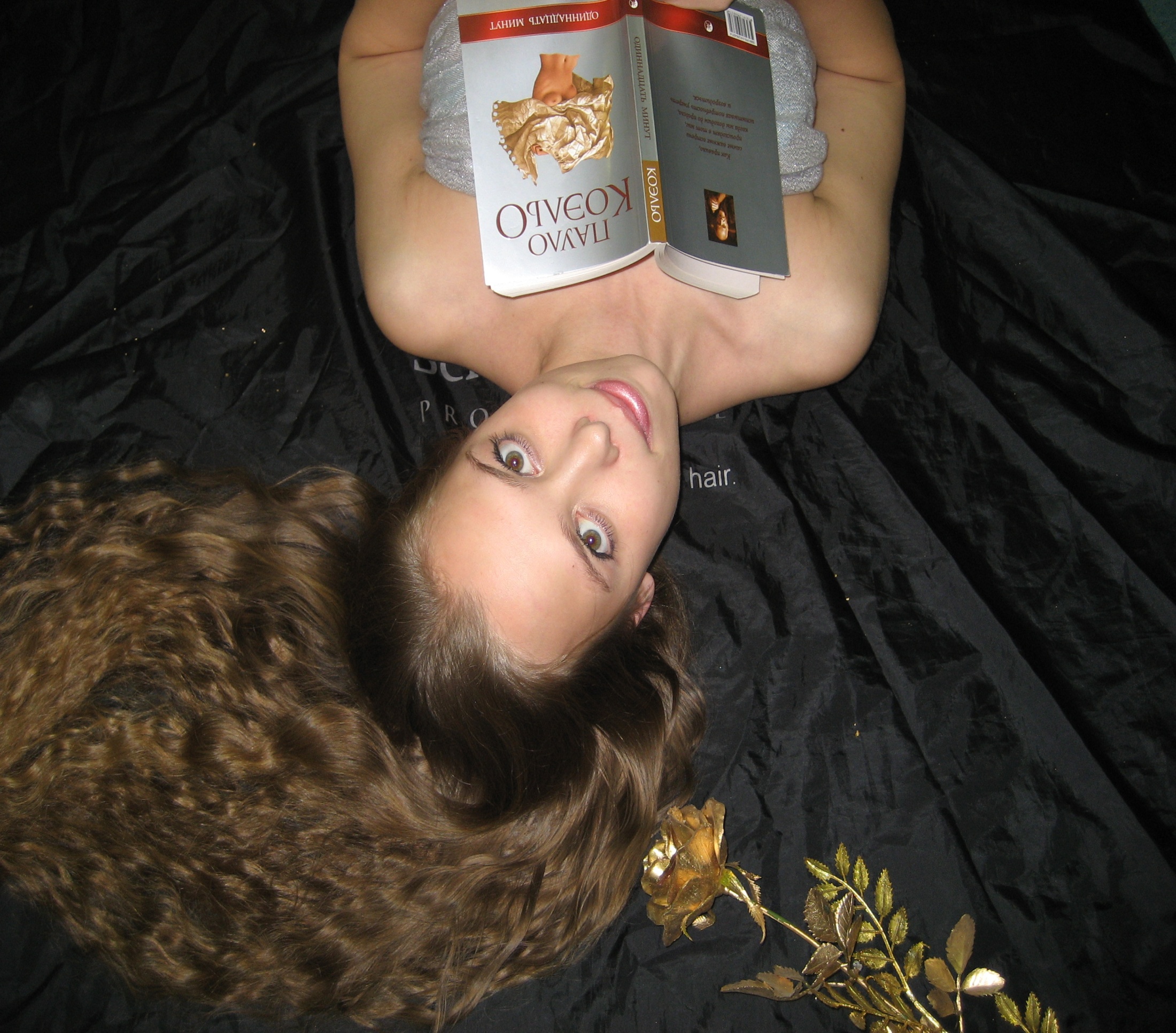 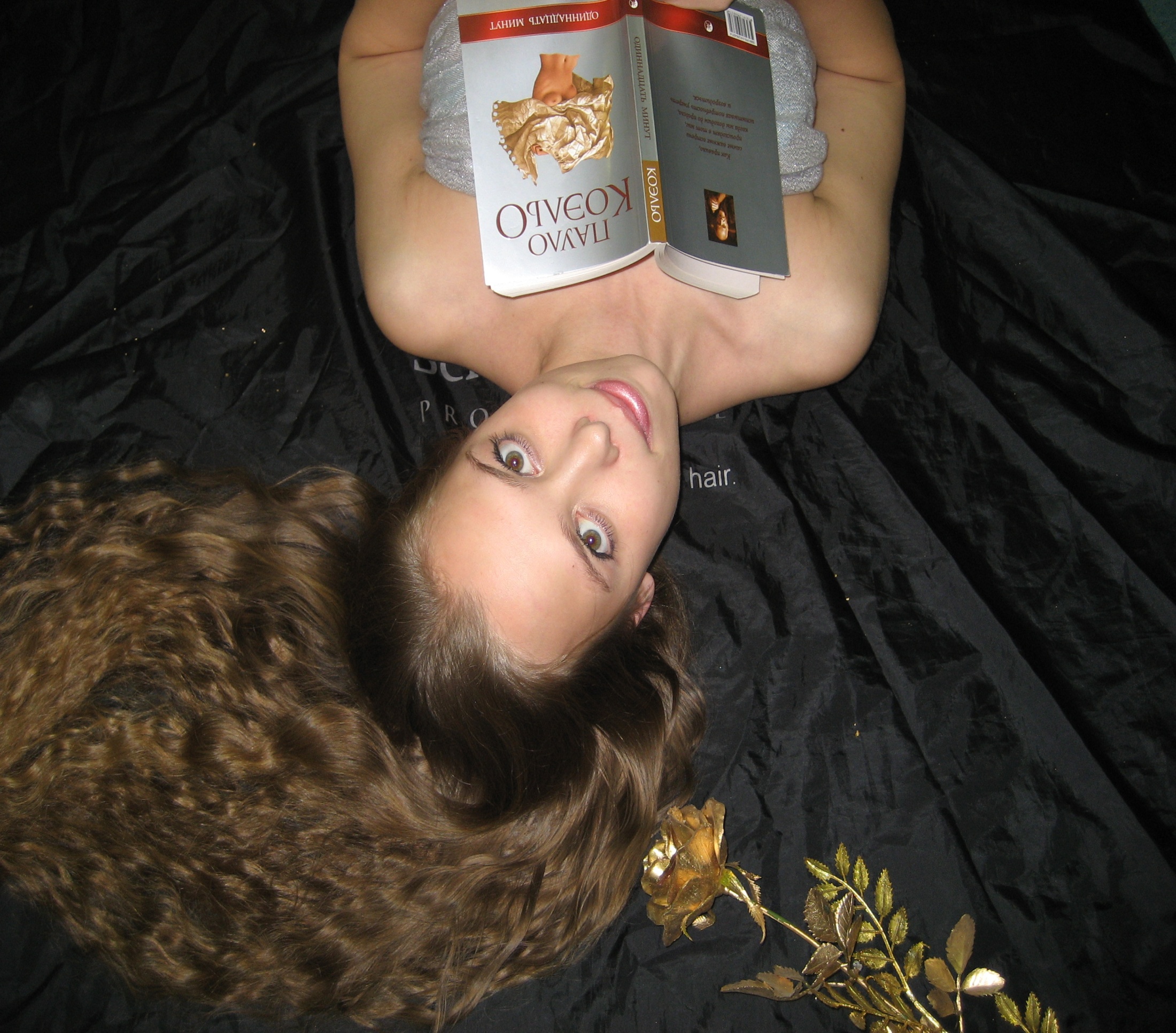 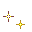 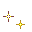 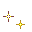 Анна Контарева,                                                    библиотека «Радуга»
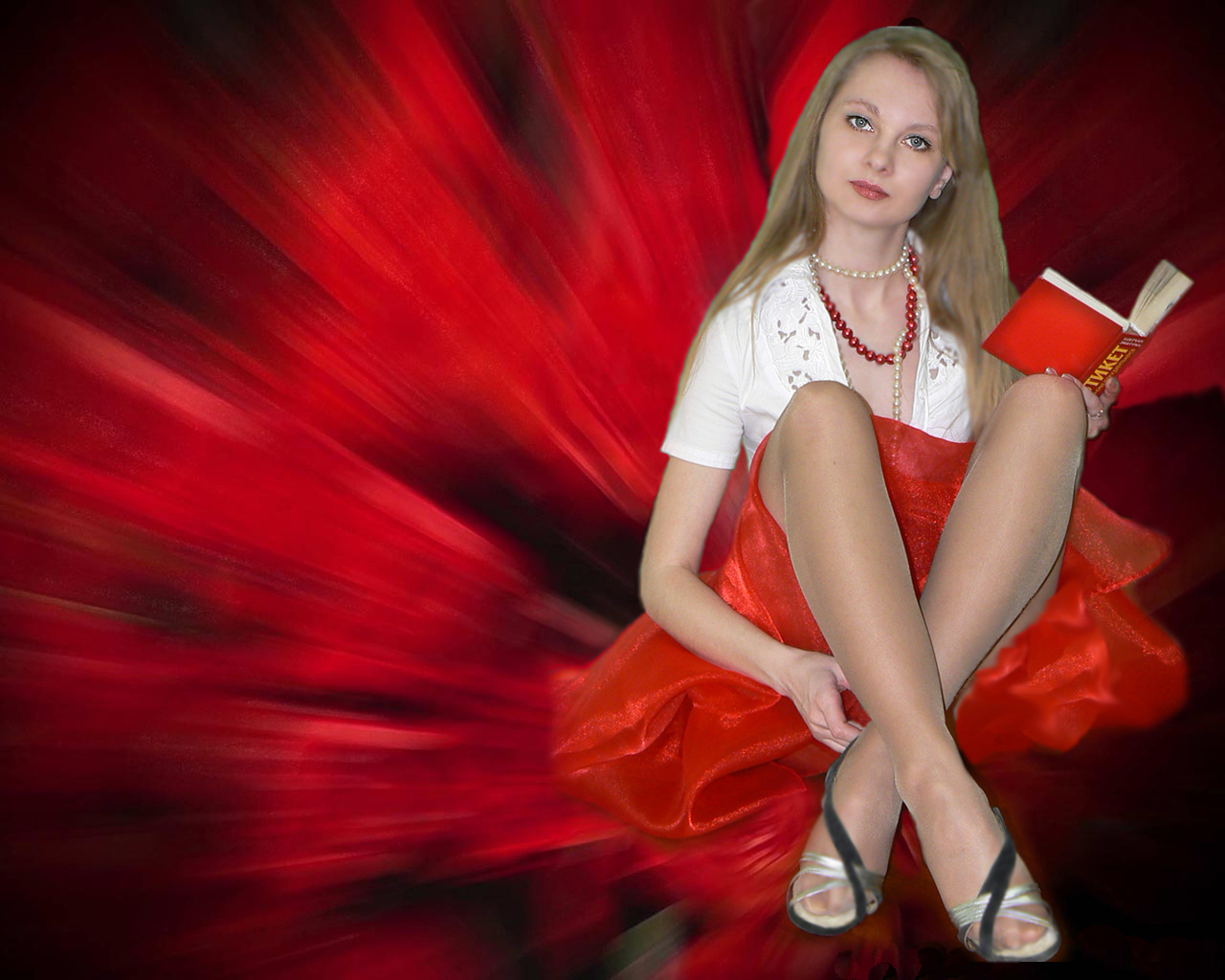 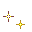 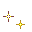 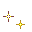 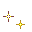 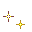 Наталья Долгополова,                              детская библиотека им. И.А. Крылова
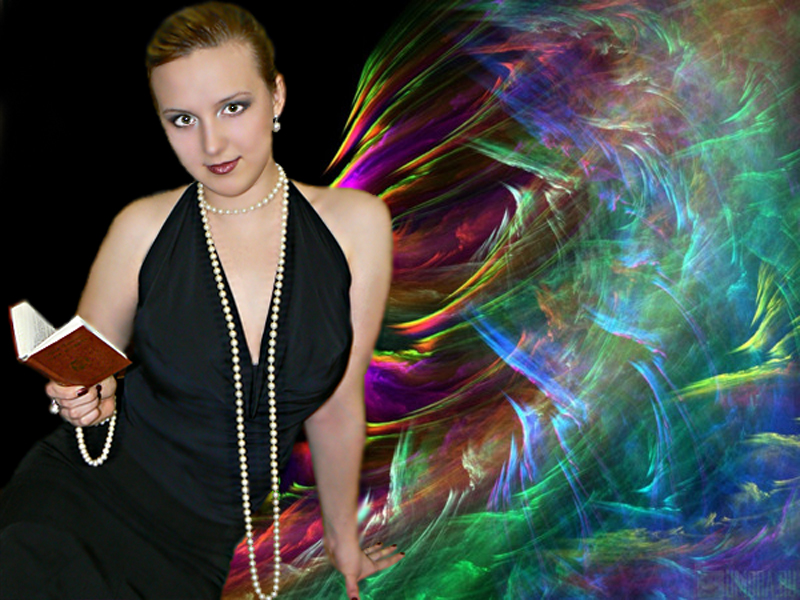 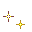 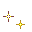 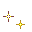 Анастасия Нелюбина,                                                    Библиотечный центр «Культура Омска»
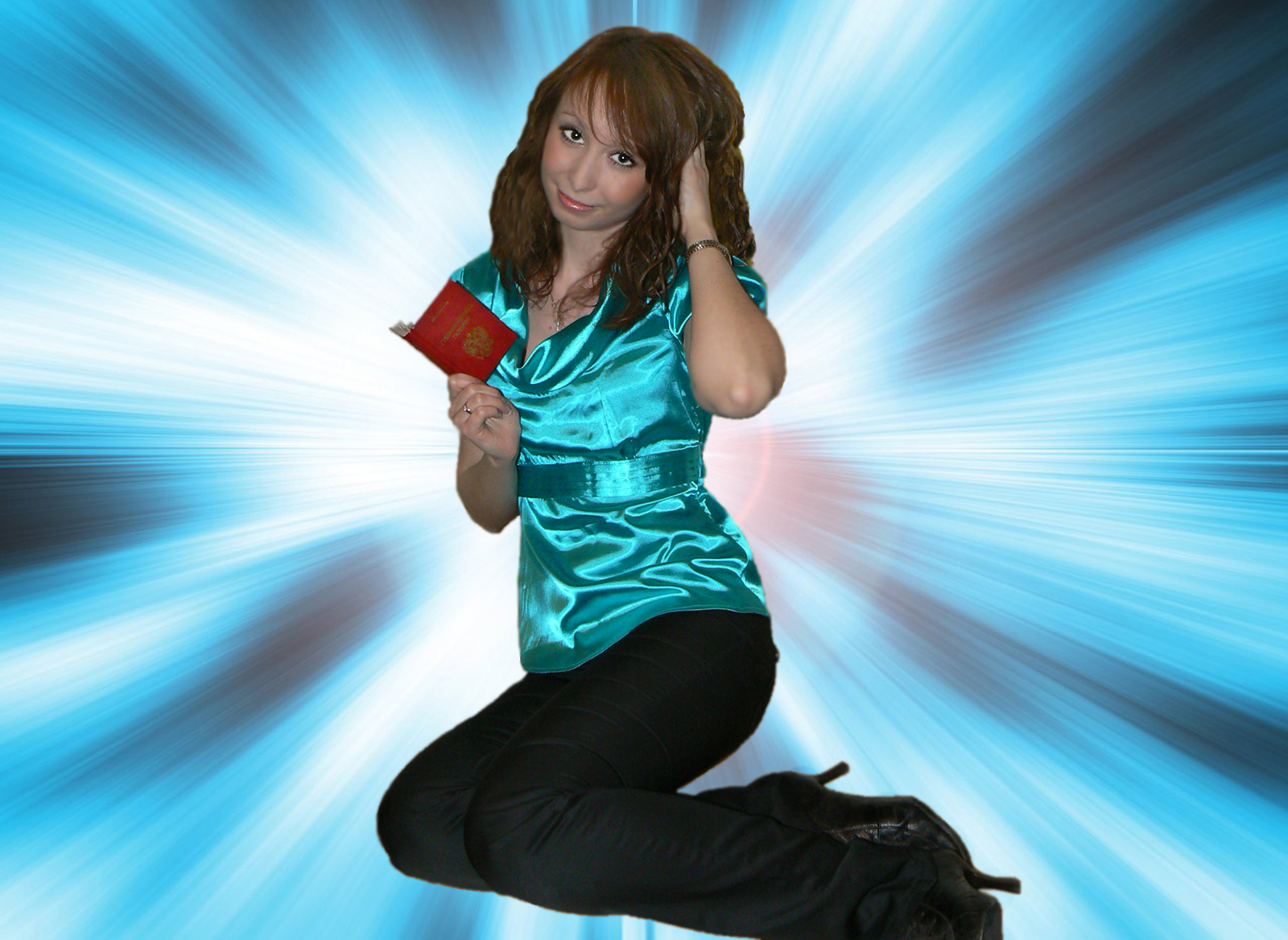 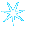 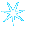 Оксана Константинова, Компьютерная библиотека
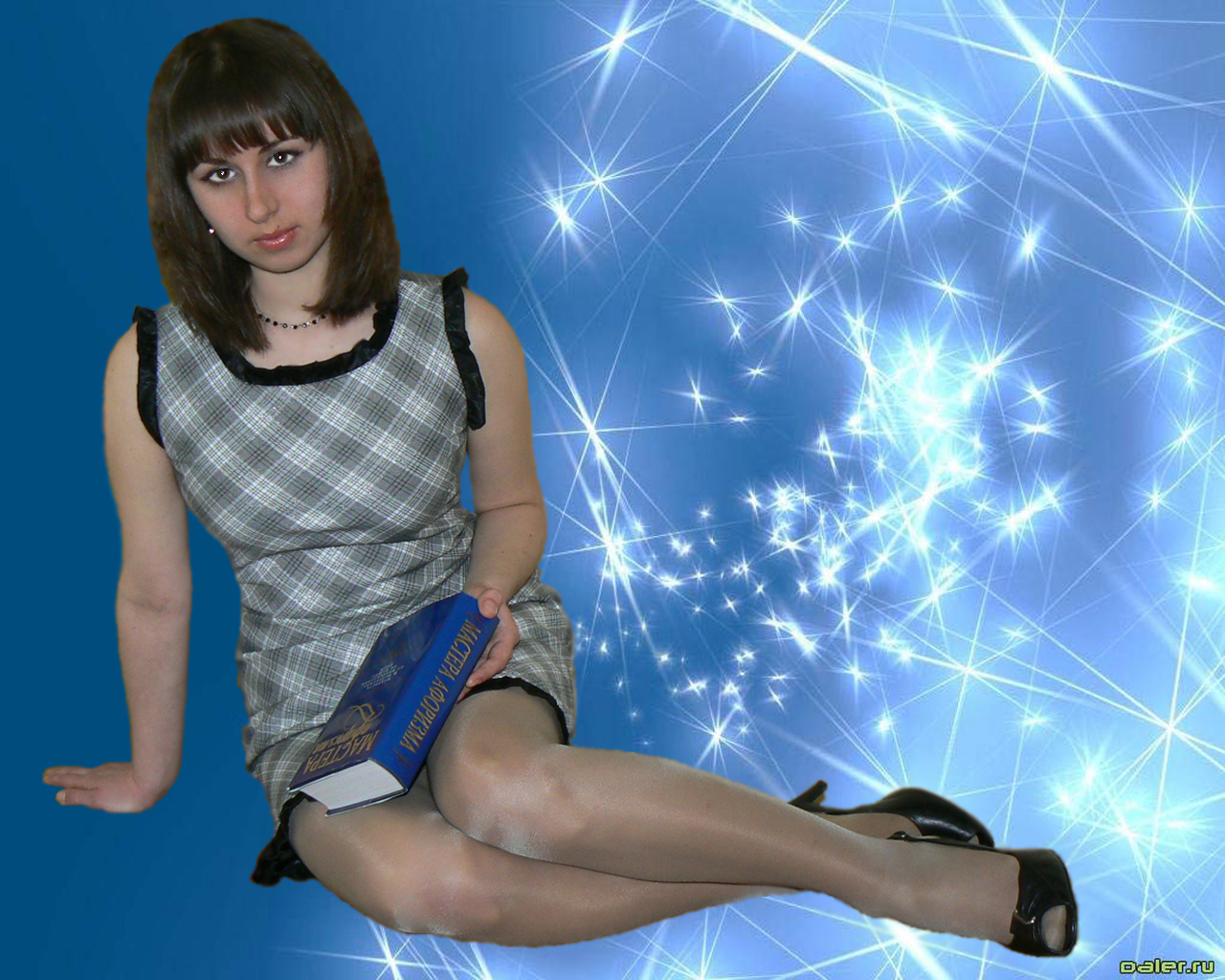 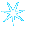 Татьяна Раскатова,                              Центральная городская библиотека
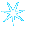 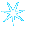 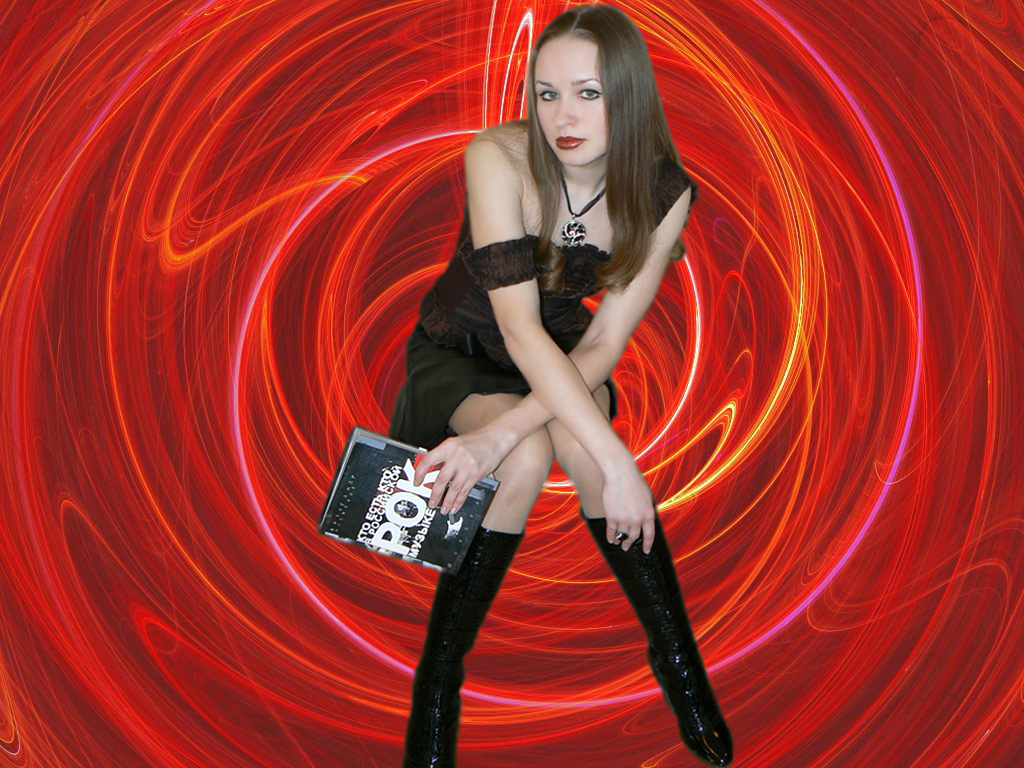 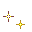 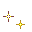 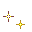 Любовь Шевцова,                              Библиотечный центр «Культура Омска»
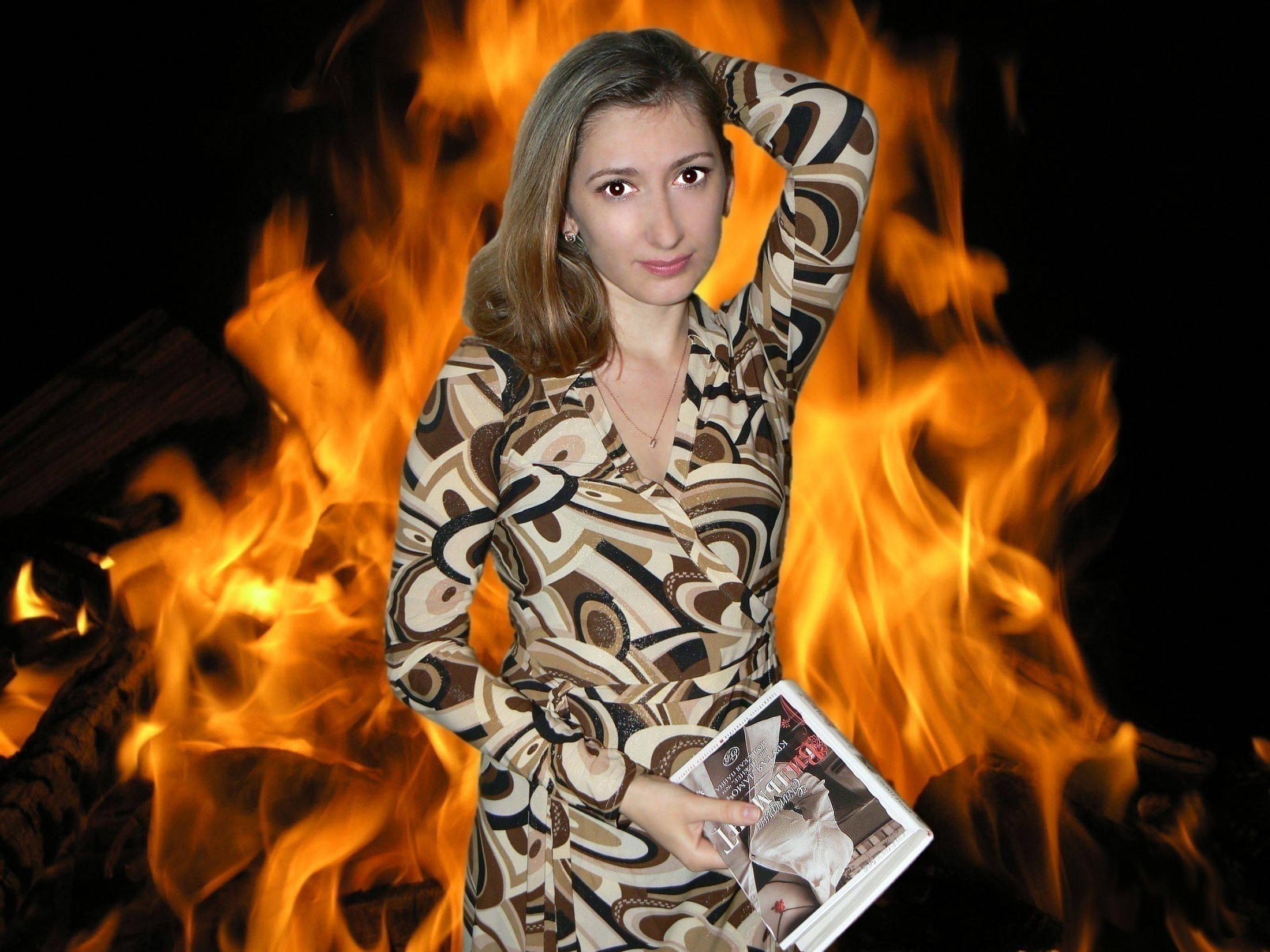 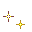 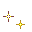 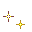 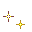 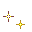 Ольга Кузнецова,                           Компьютерная библиотека
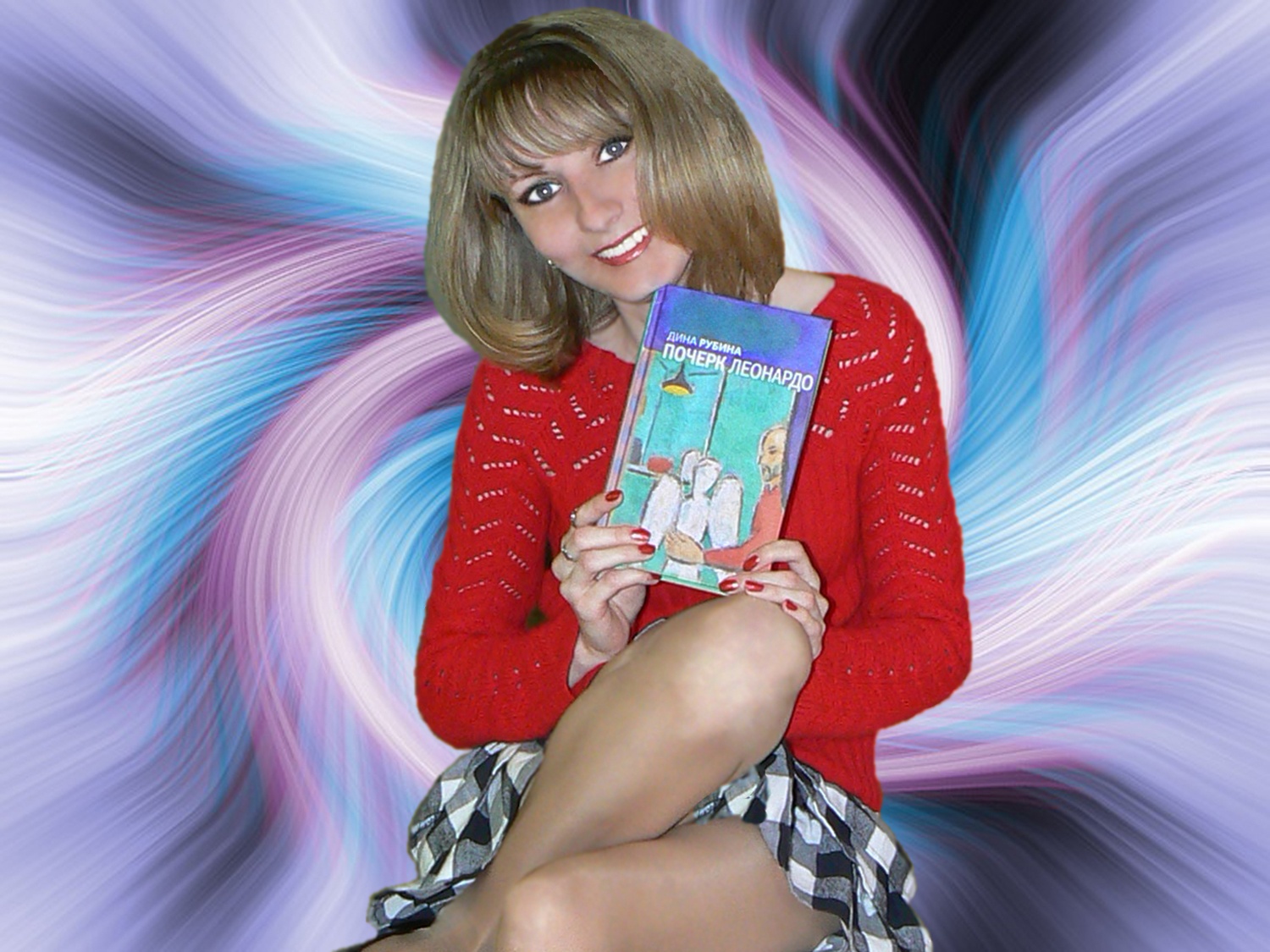 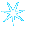 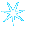 Елена Вережникова,           библиотека им. Зои Космодемьянской
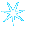 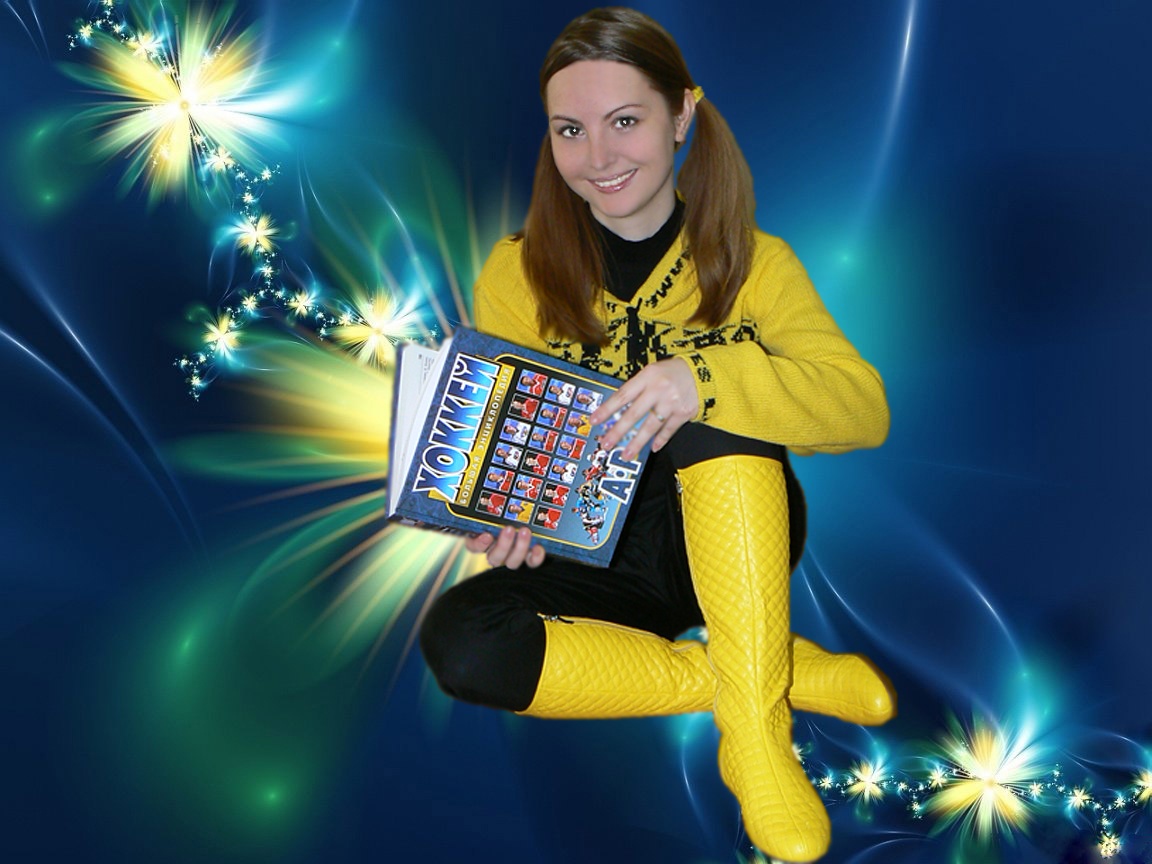 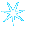 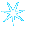 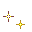 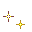 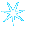 Екатерина Заседателева,                              Библиотечный центр «Культура Омска»
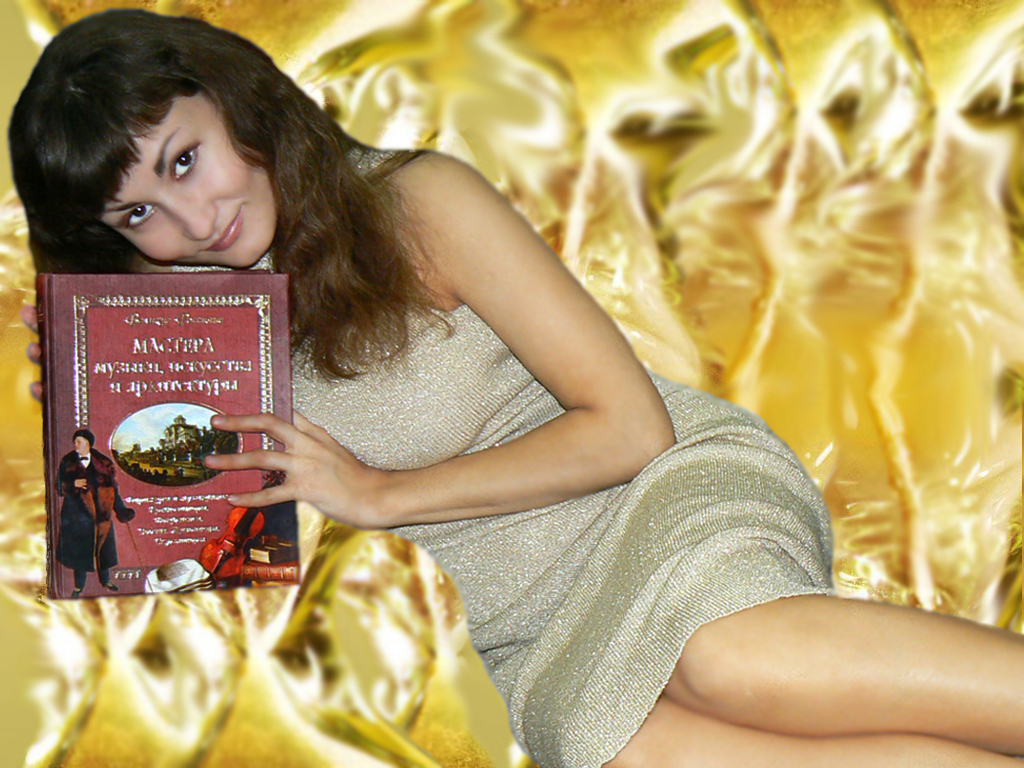 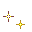 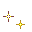 Ольга Меркина,                             Центральная городская библиотека
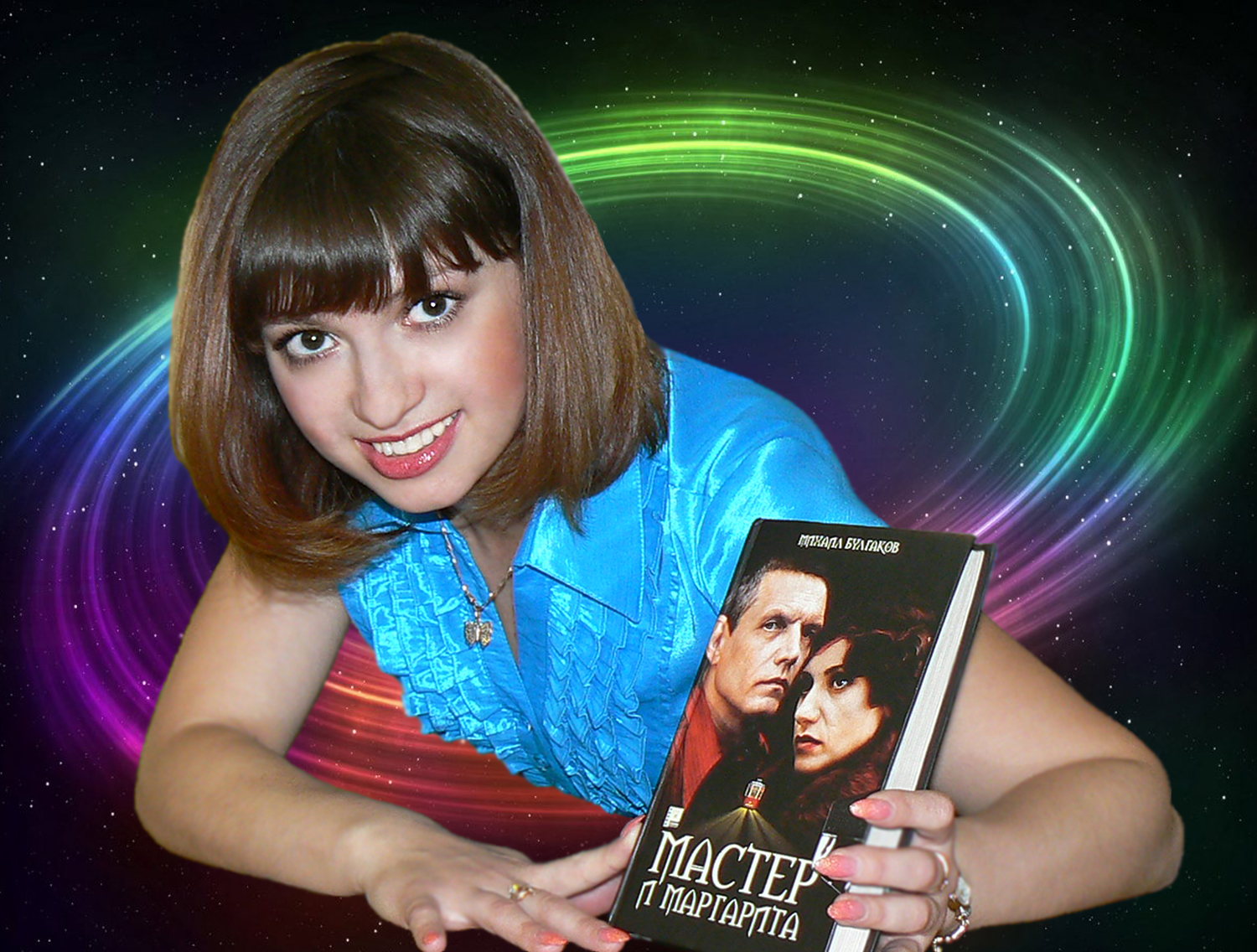 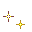 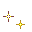 Елена Афанасьева,                        библиотека им. Зои Космодемьянской
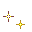 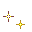 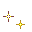 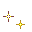 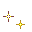 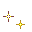 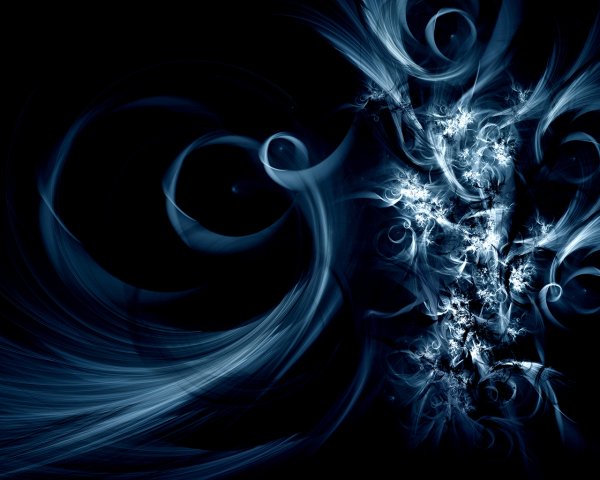 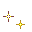 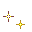 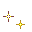 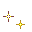 красивый
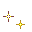 Библиотекарь
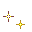 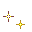 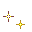 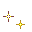 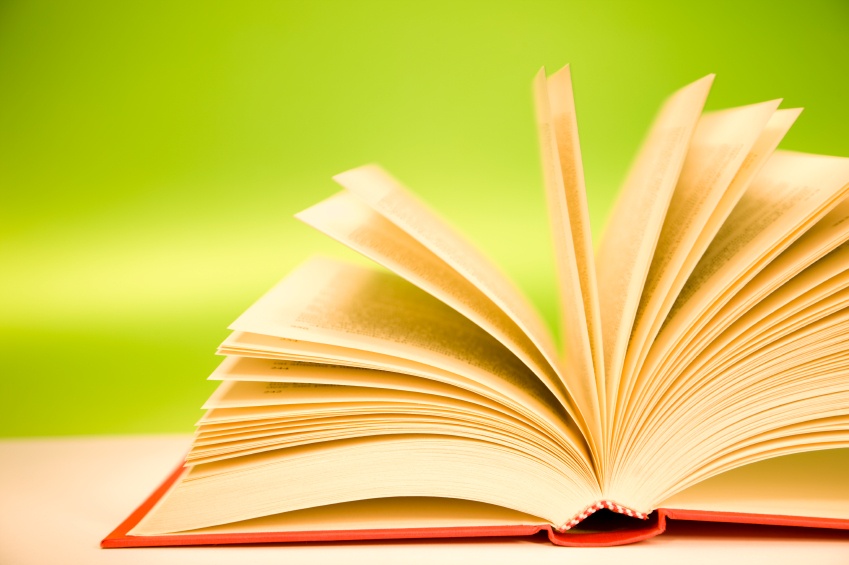 Бюджетное учреждение города Омска
«Омские муниципальные библиотеки»
ИДЕИ
ЗАРАЗИТЕЛЬНОГО                                                                   Ч Т Е Н И Я:
Опыт молодых омских библиотекарей
Надежда Ивановна Вяткина, начальник 
отдела развития и внешних коммуникаций ЦГБ, 
руководитель Молодежного совета БУ г. Омска «ОМБ»

Контакт: orvk.omb@mail.ru
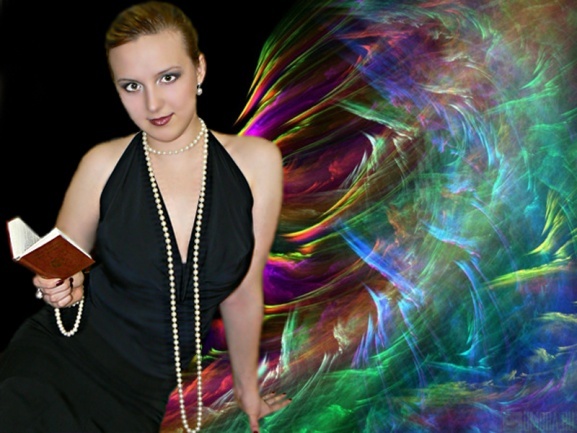 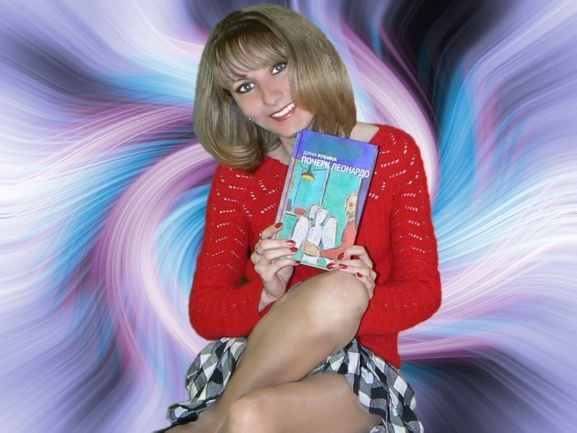 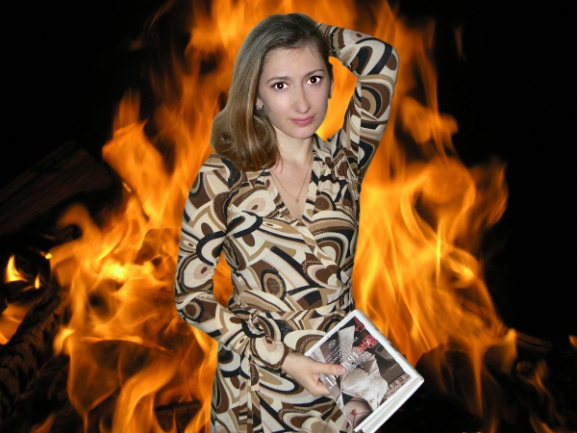 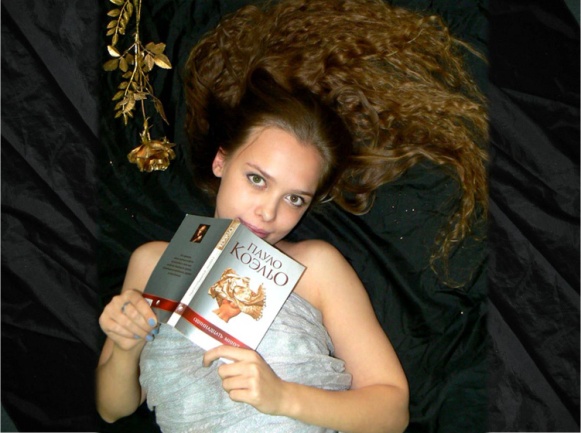 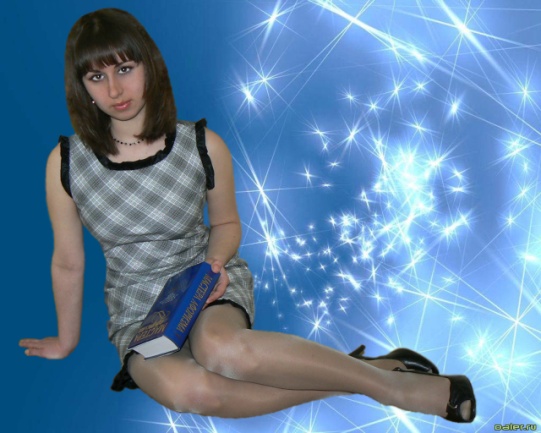 красивый
Библиотекарь
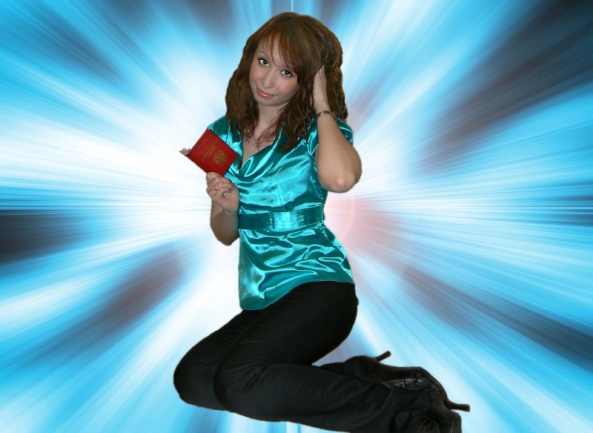 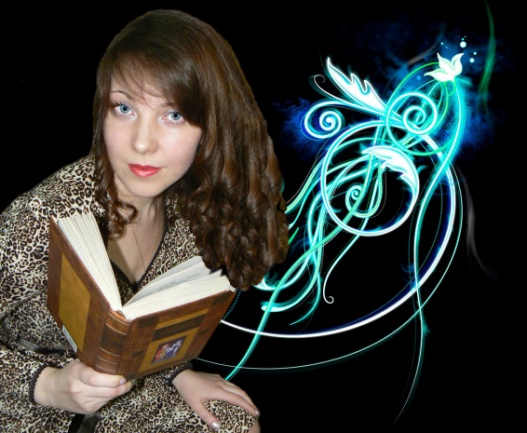 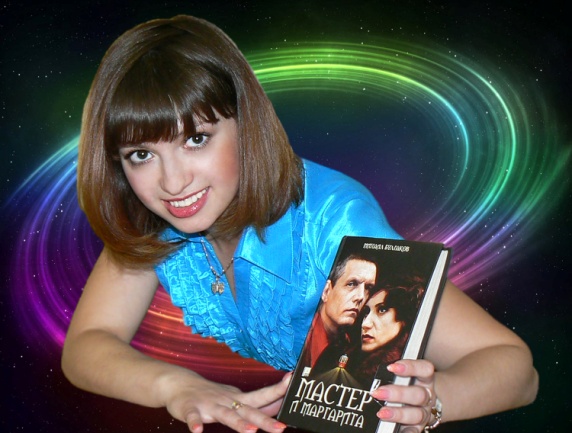 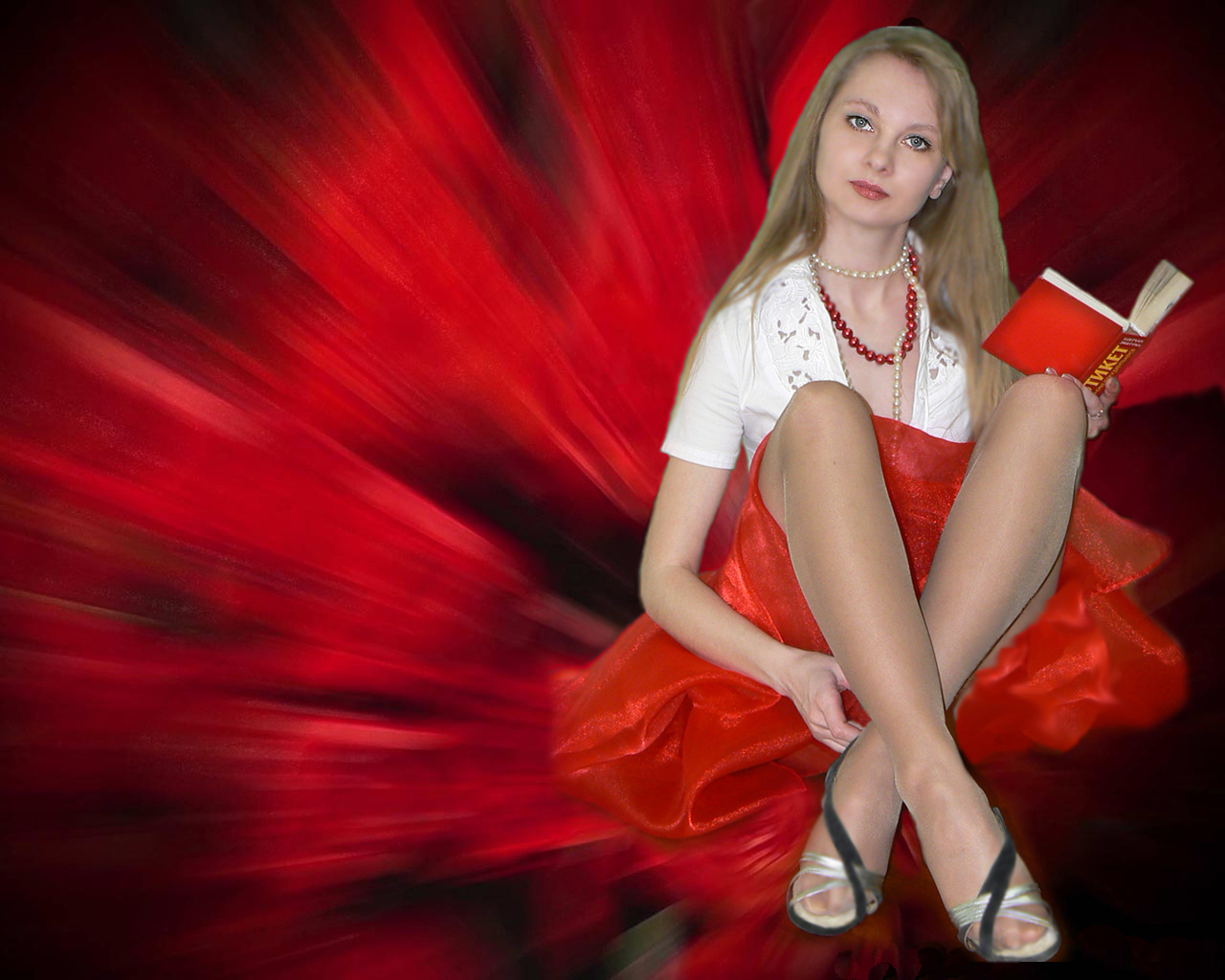 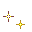 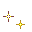 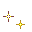 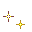 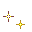 Наталья Долгополова,                              детская библиотека им. И.А. Крылова
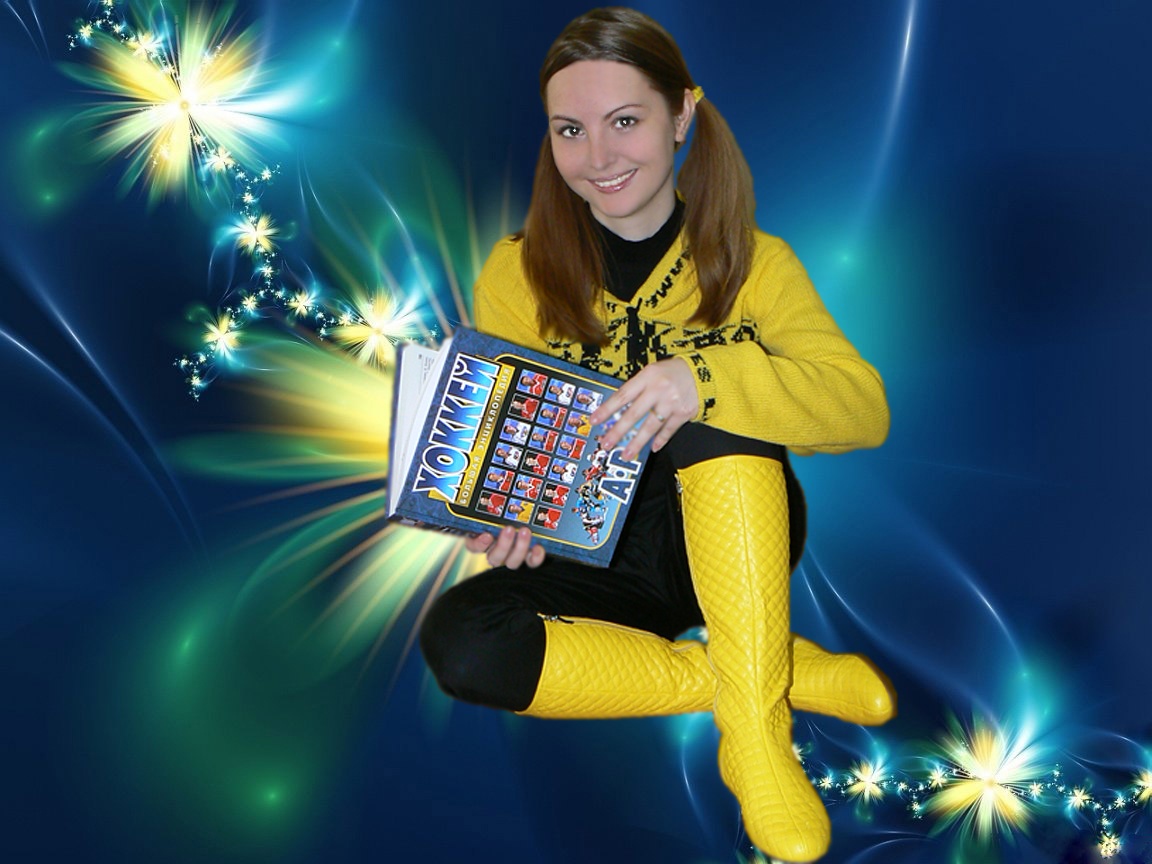 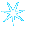 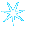 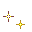 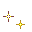 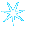 Екатерина Заседателева,                              Библиотечный центр «Культура Омска»
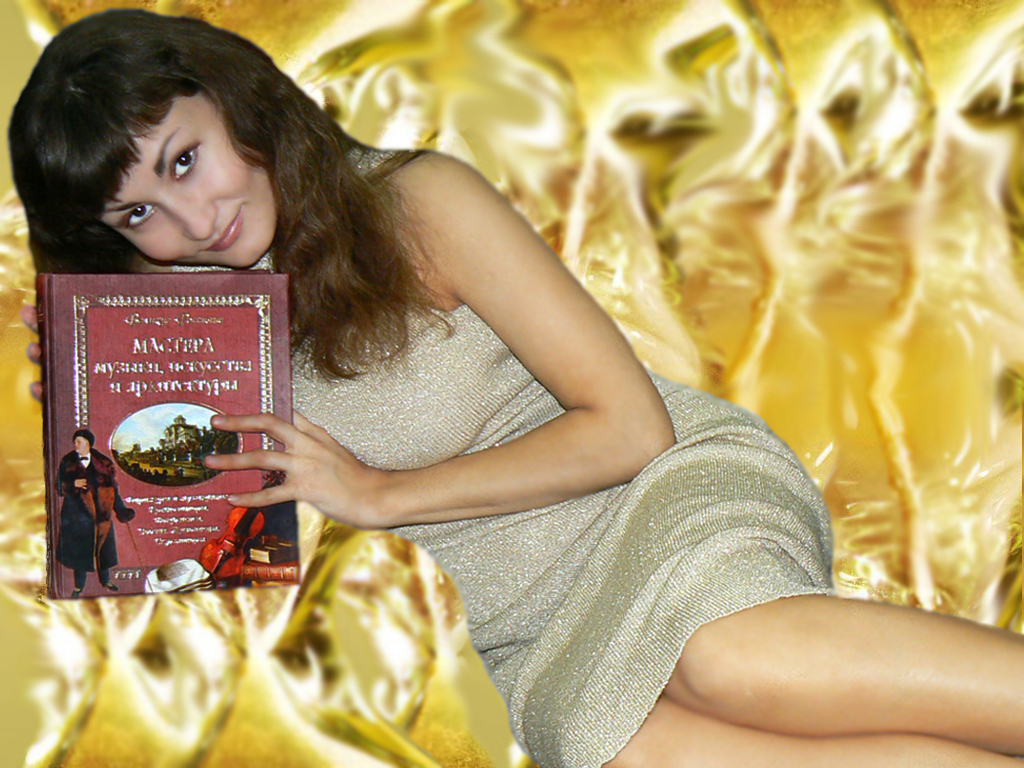 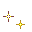 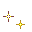 Ольга Меркина,                             Центральная городская библиотека